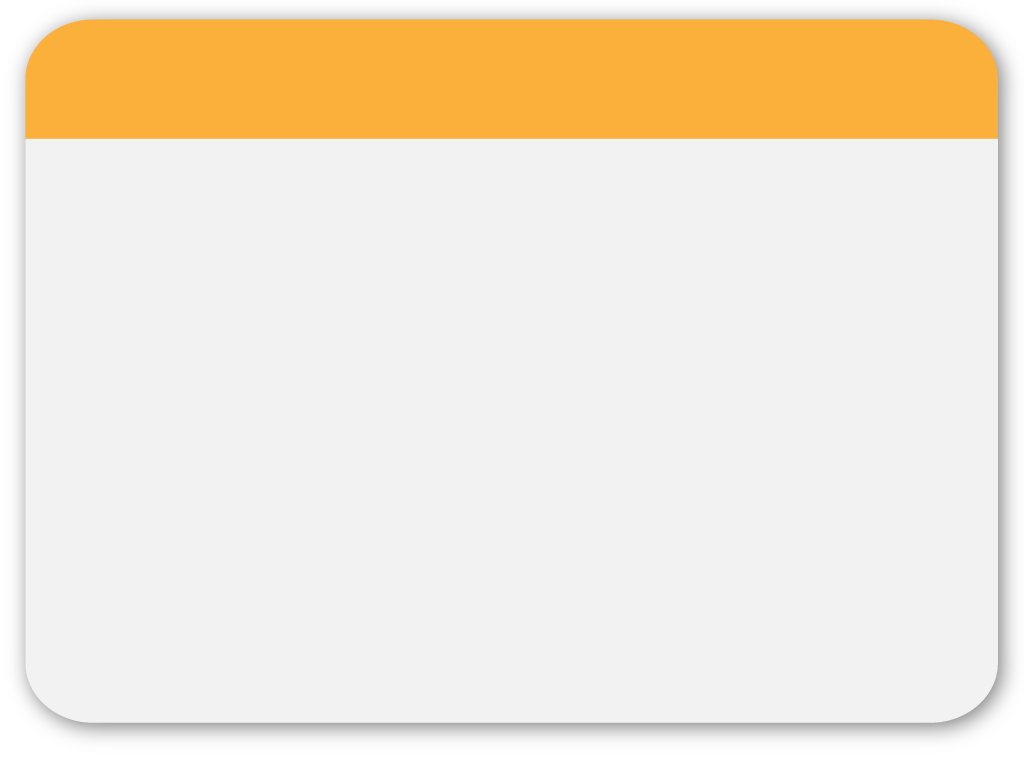 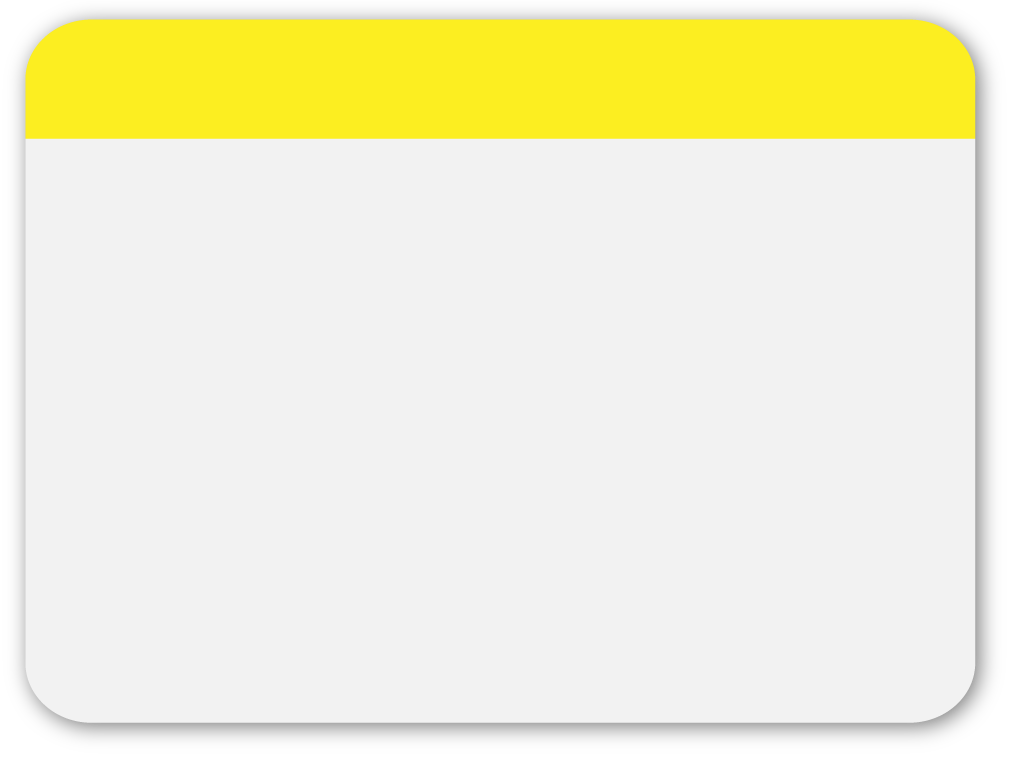 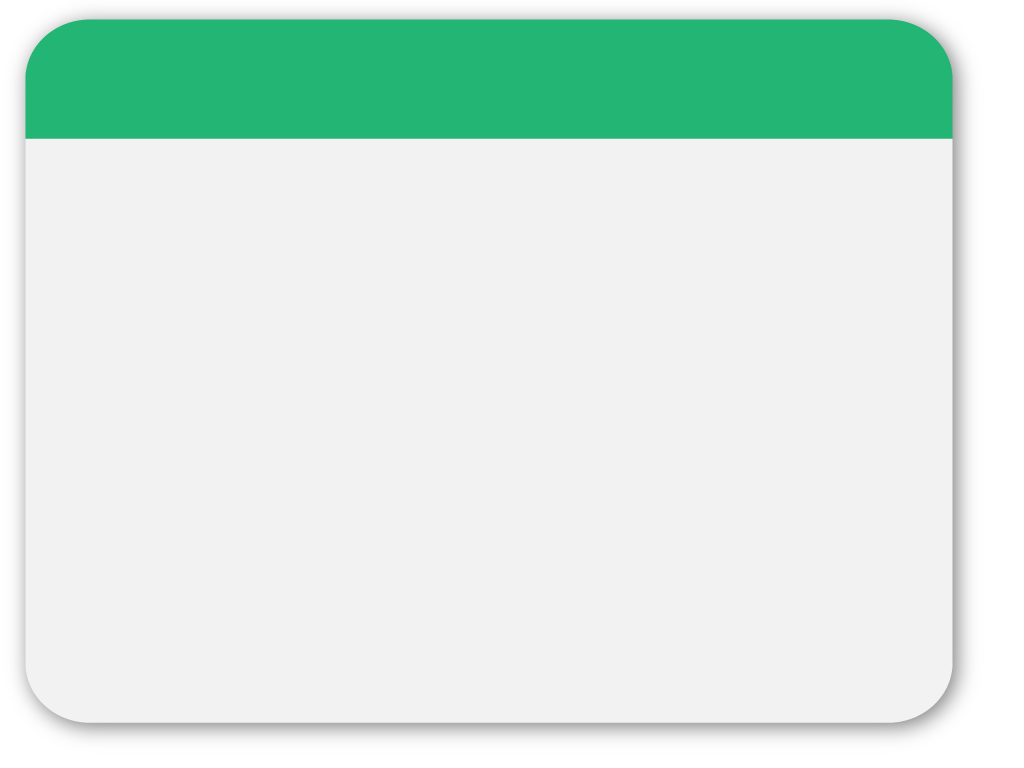 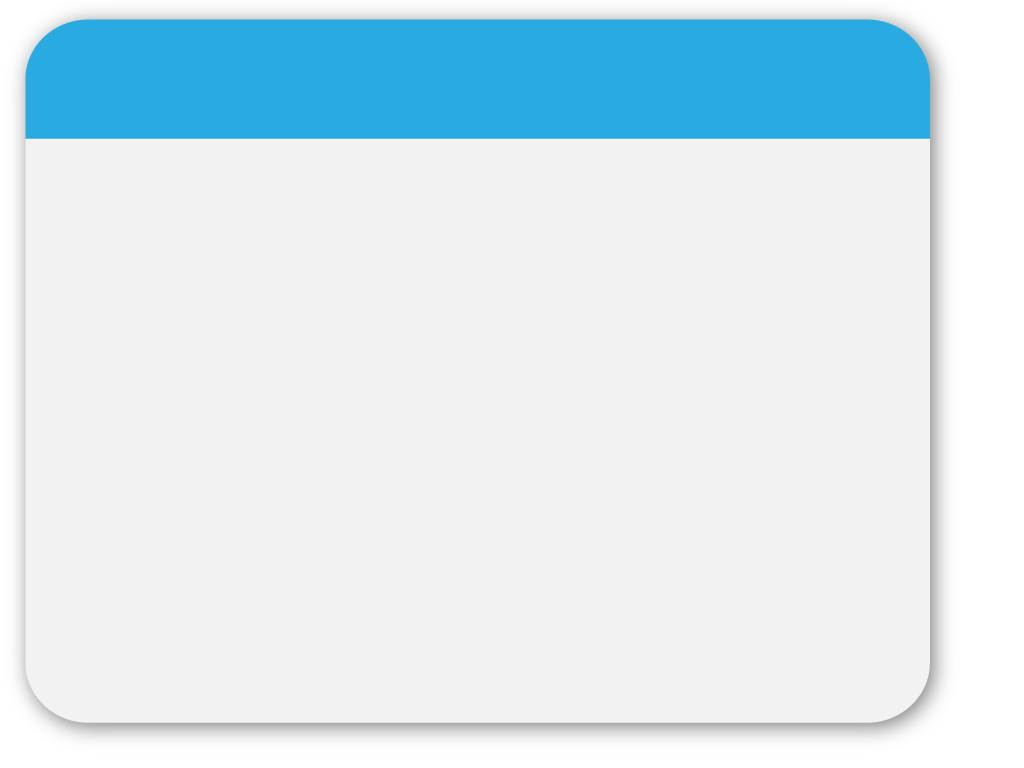 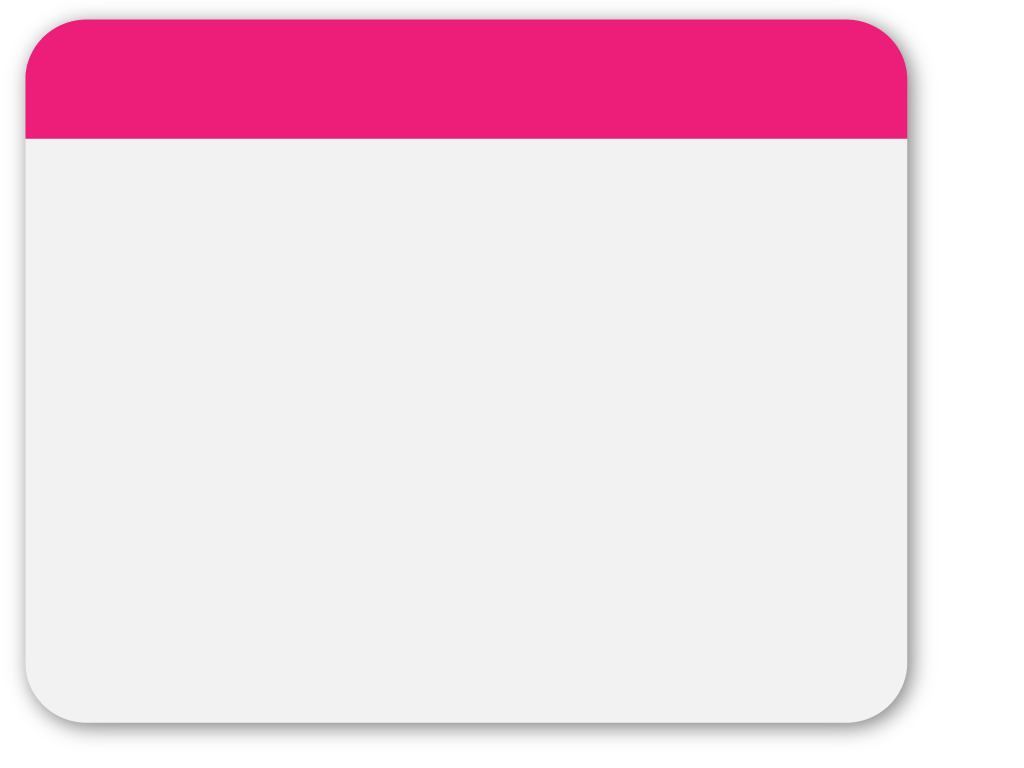 WINTER
Bild und Ton
im Finanzstrafverfahren

Symposion Finanzstrafrecht Spital am Pyhrn 2012
Template
Univ.-Prof. Dr. Andreas Scheil
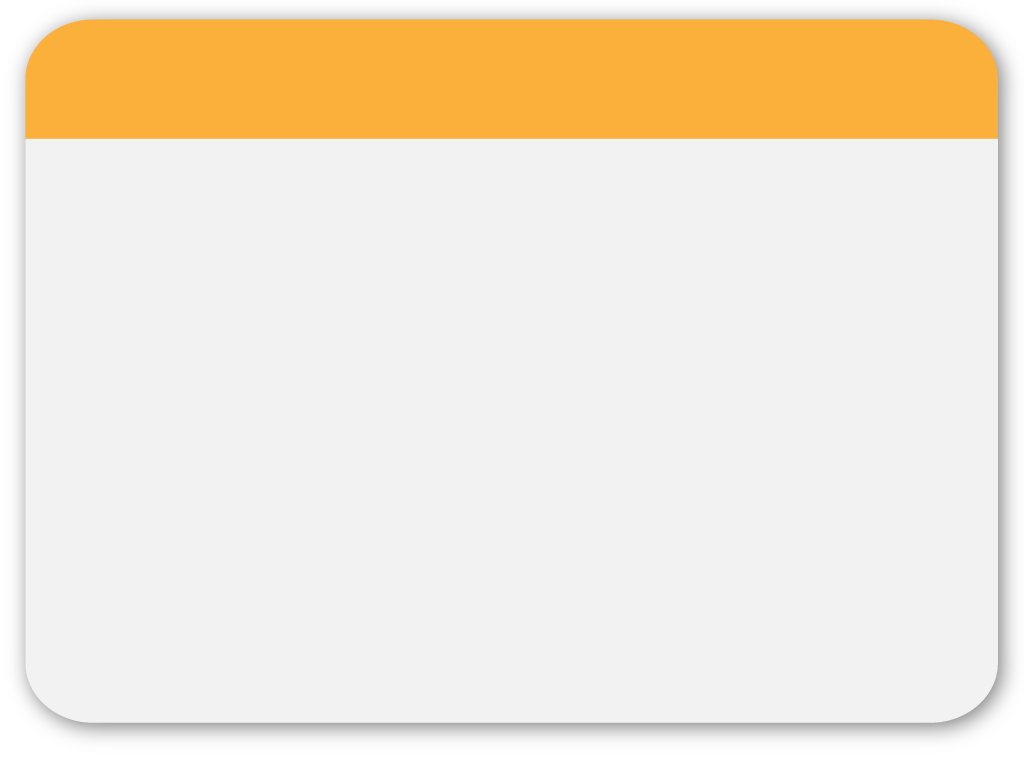 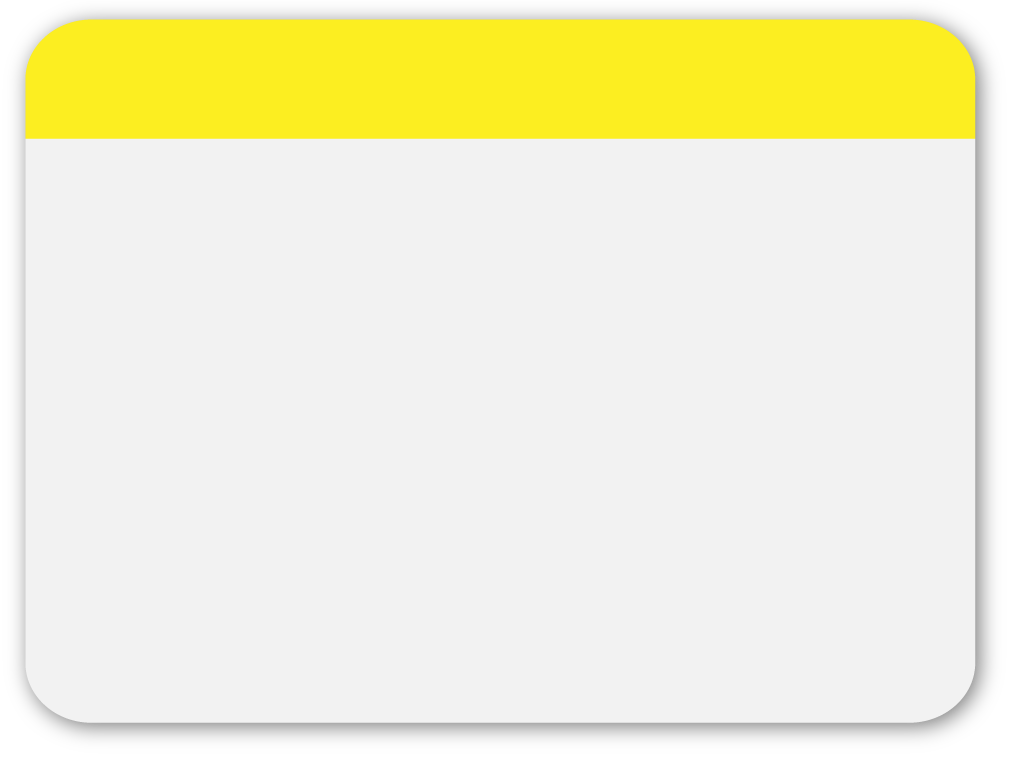 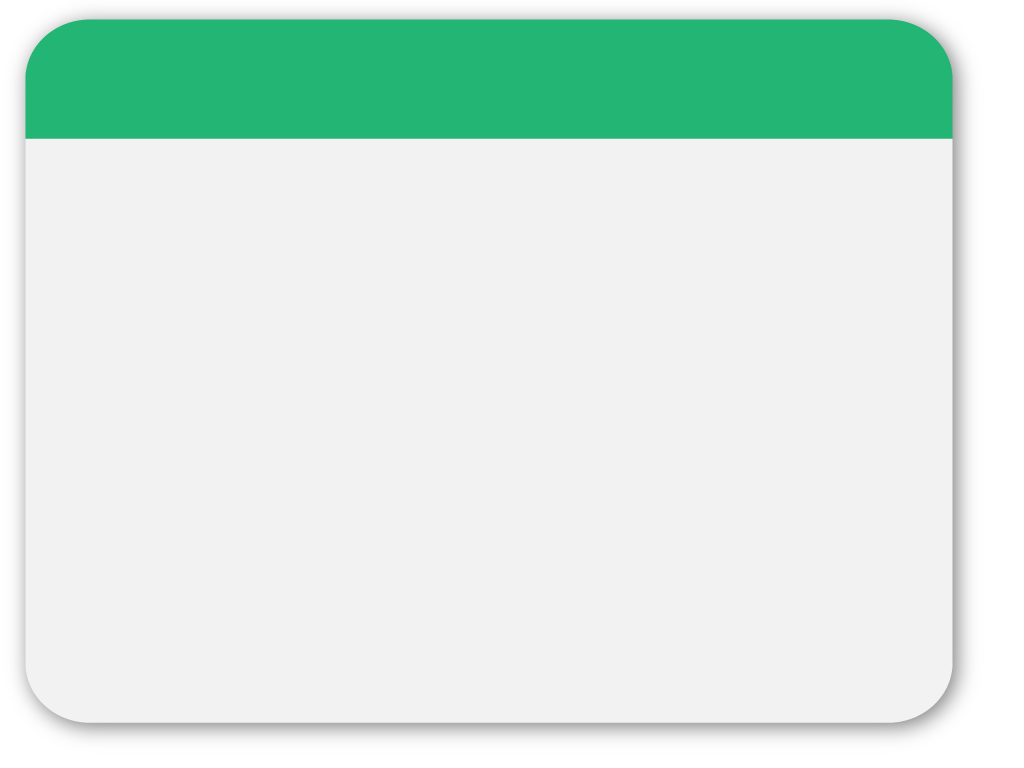 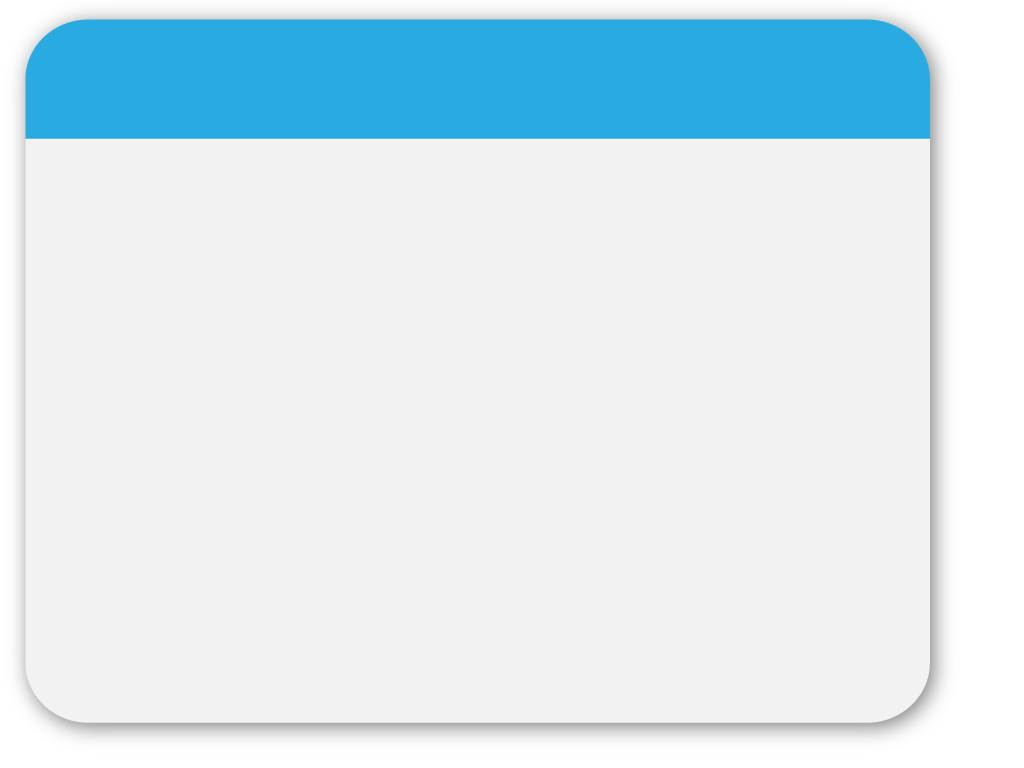 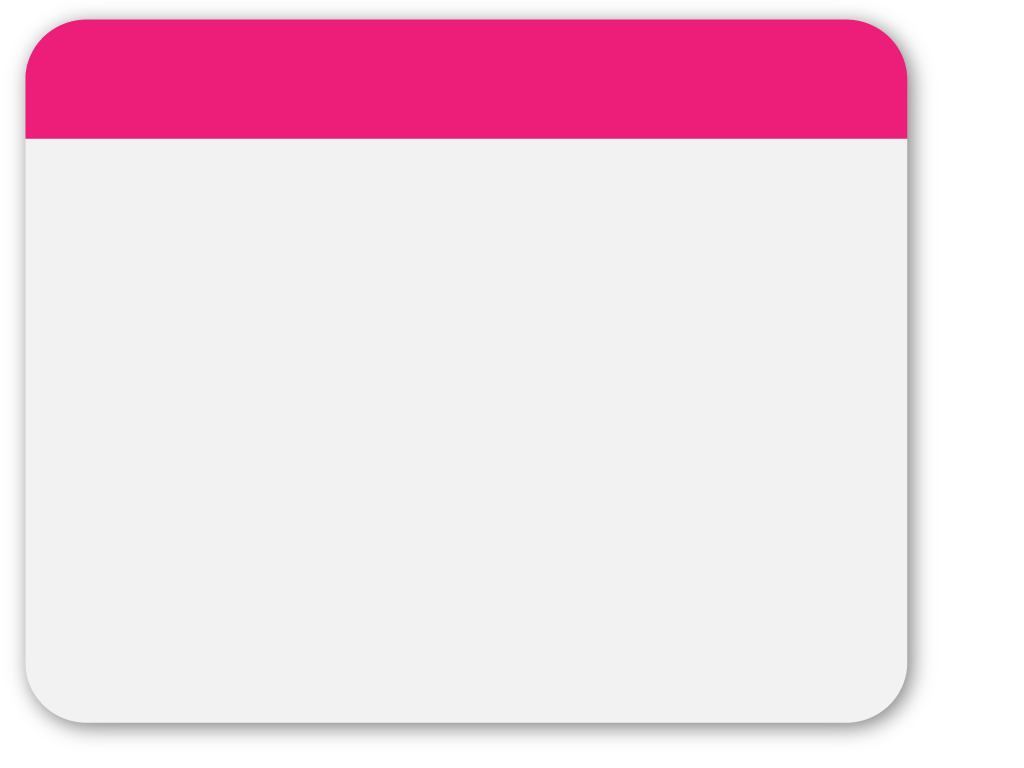 I. Behördliche und gerichtliche Bild- und Tonaufnahmen
01
WINTER
Art 8 EMRK: Recht auf Achtung des Privat- und Familienlebens – umfasst „Zone“ der Interaktion einer Person mit anderen auch im öffentlichen Raum 

Eingriffe öffentlicher Behörden müssen gesetzlich vorgesehen und in demokratischer Gesellschaft zur Verteidigung der Ordnung (Strafrechtspflege) notwendig sein
Template
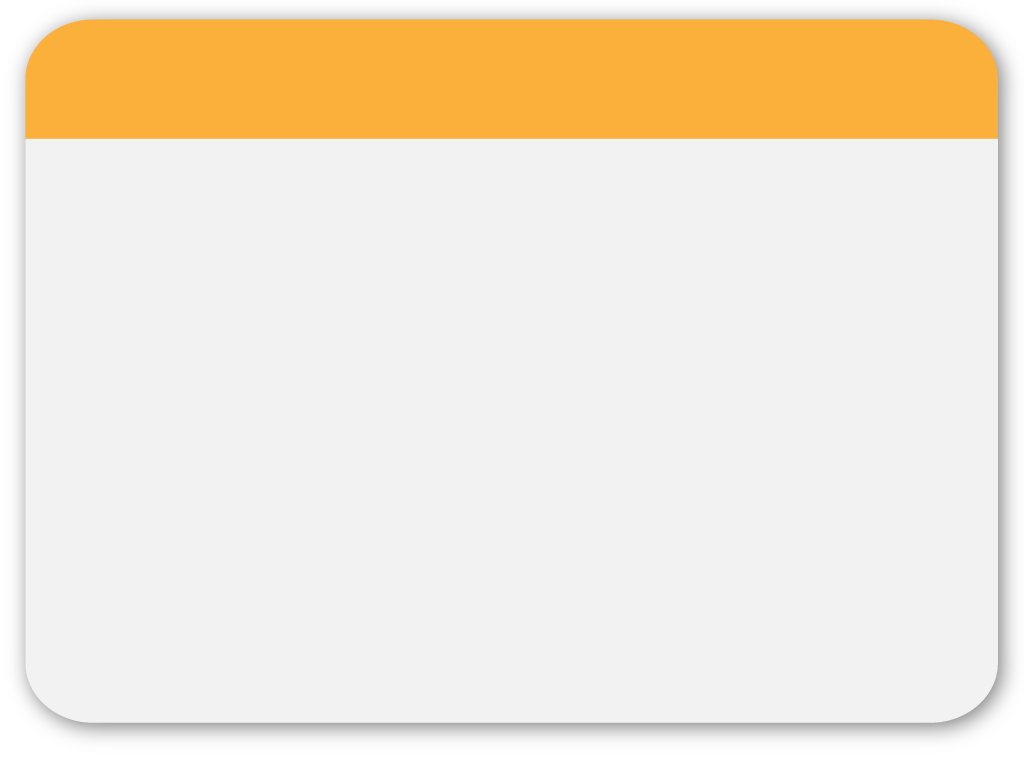 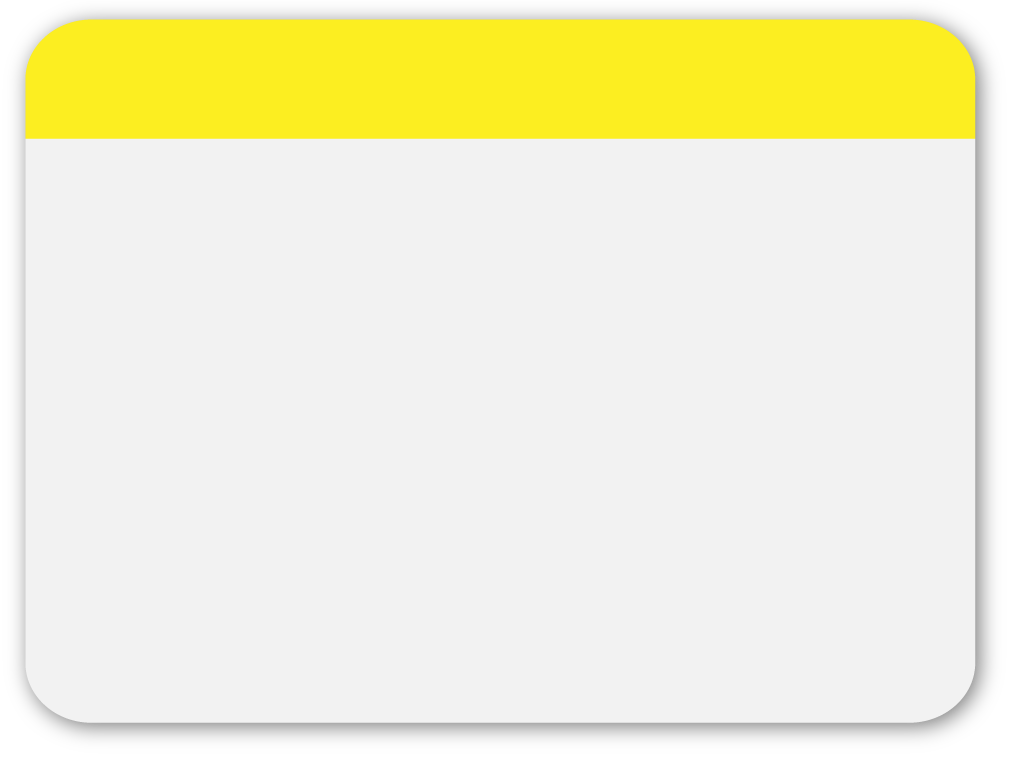 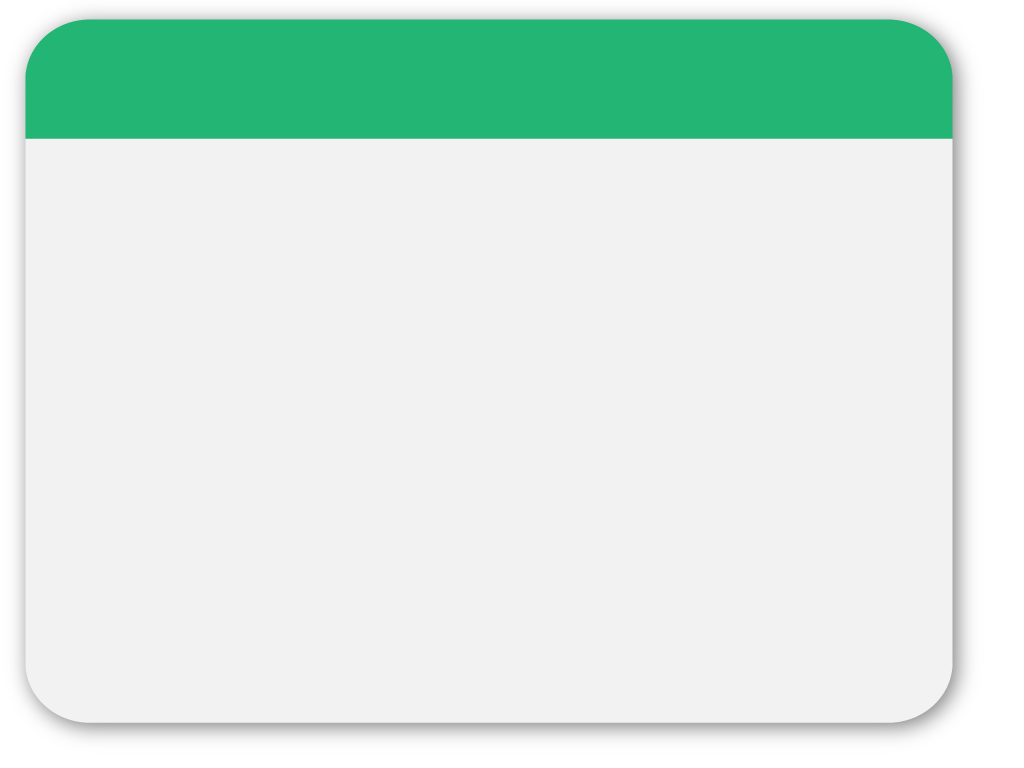 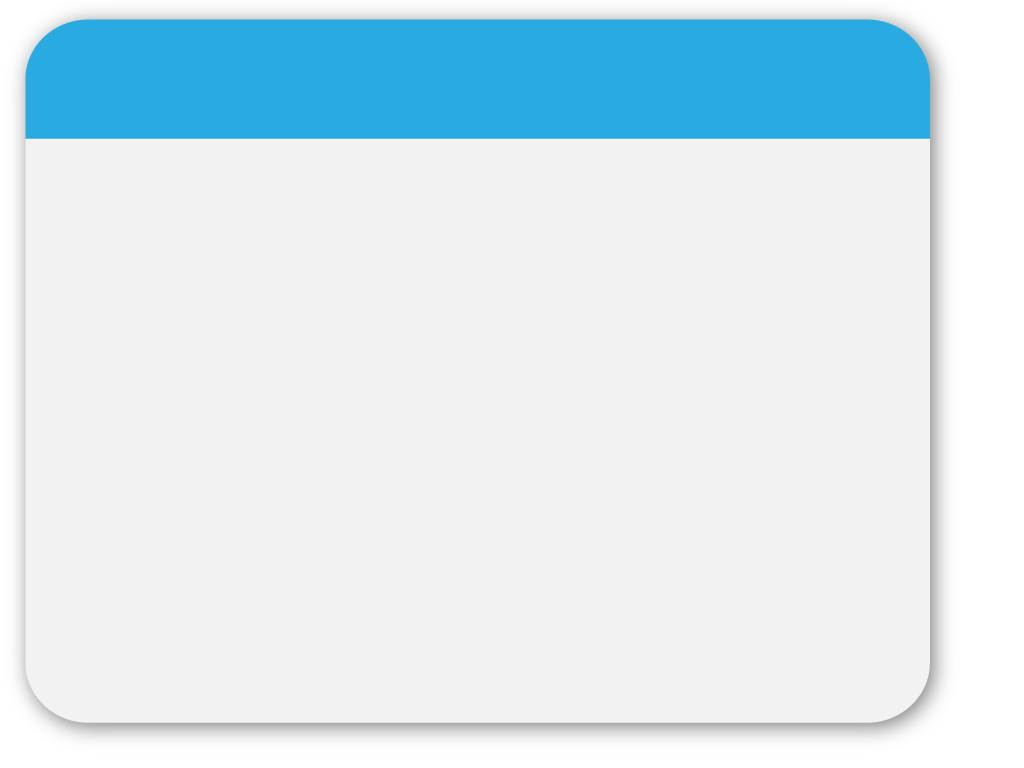 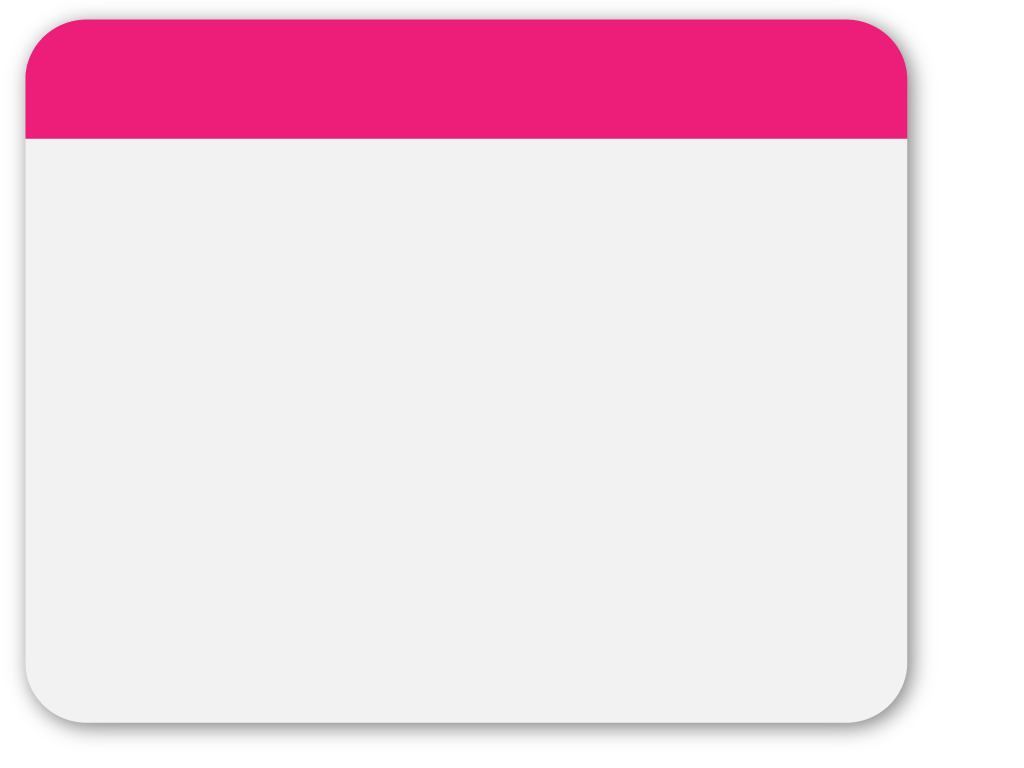 I. Behördliche und gerichtliche Bild- und Tonaufnahmen
02
WINTER
1. Gerichtliches Finanzstrafverfahren

Beweismittel

a. Augenschein ( § 149 Abs 1 Z 1 StPO) [und Tatrekonstruktion §§ 149 Abs 1 Z 2, 150 StPO)] 
b. kontradiktorische Vernehmung des Beschuldigten und Zeugen (§ 165 StPO)
c. Vernehmung des Beschuldigten, Zeugen über Sprengelgrenzen der StA/des Gerichts (§ 153 Abs 4 StPO) 
d. Vernehmung des Zeugen in Hauptverhandlung unter Verwendung techn. Einrichtungen zur Wort- und Bildübertragung, wenn Zeuge wegen Alter, Krankheit usw nicht erscheinen kann; oder mit Einverständnis des Anklägers und Verteidigers im Falle des § 153 Abs 4 StPO (§ 247a StPO)
Template
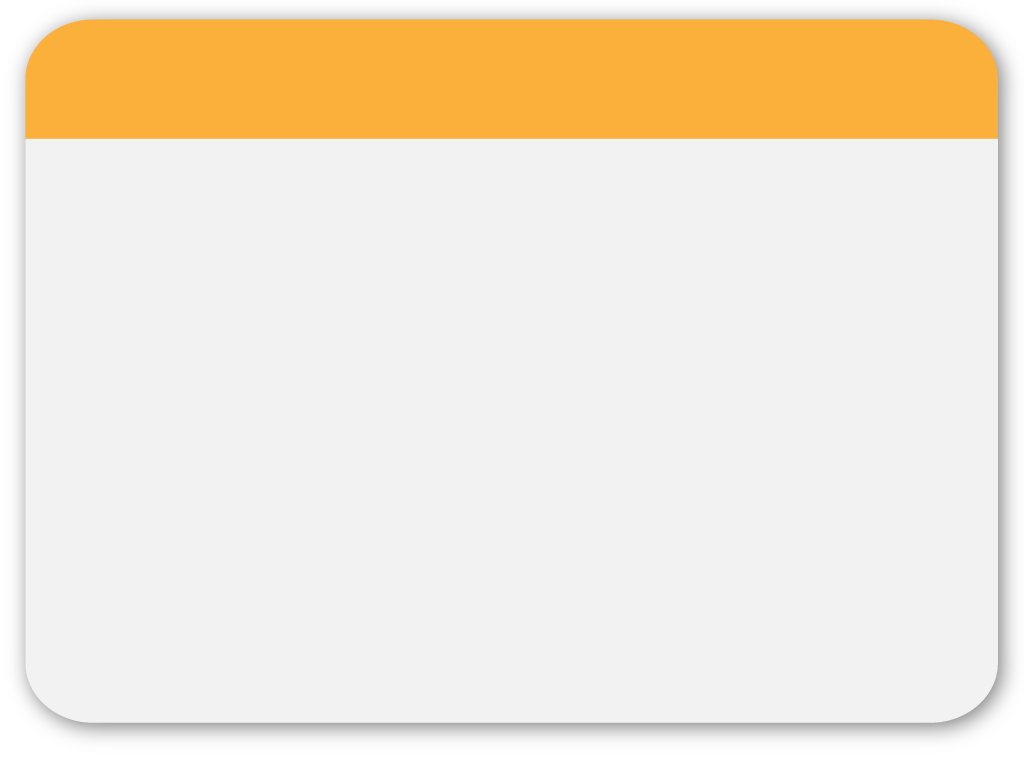 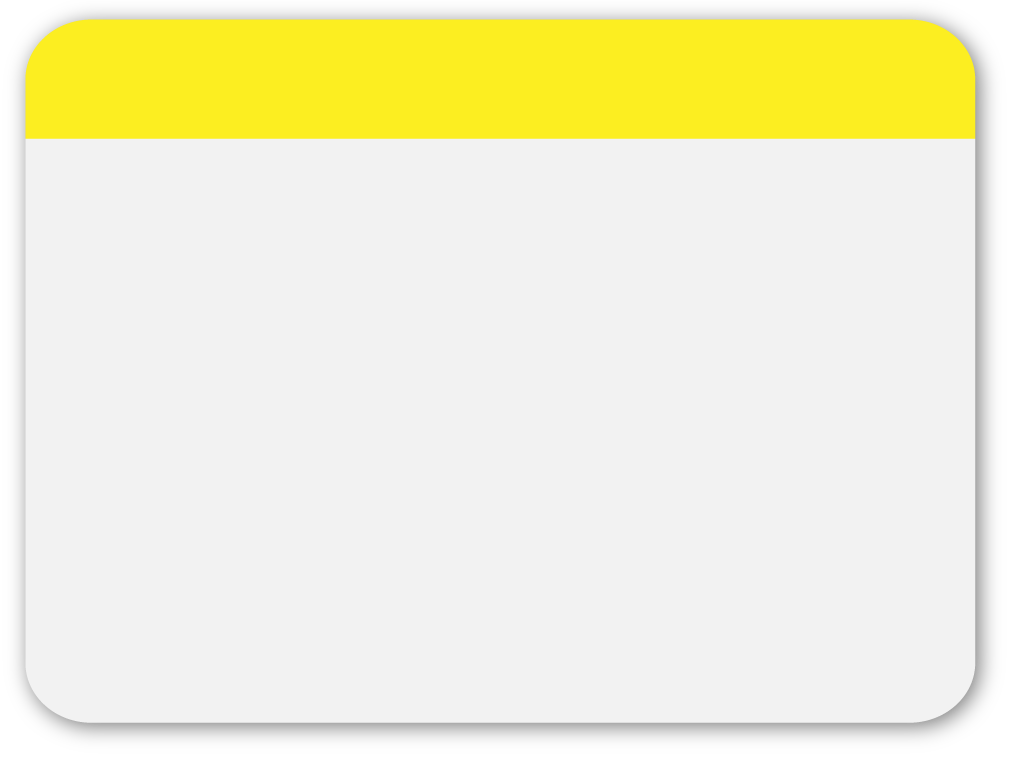 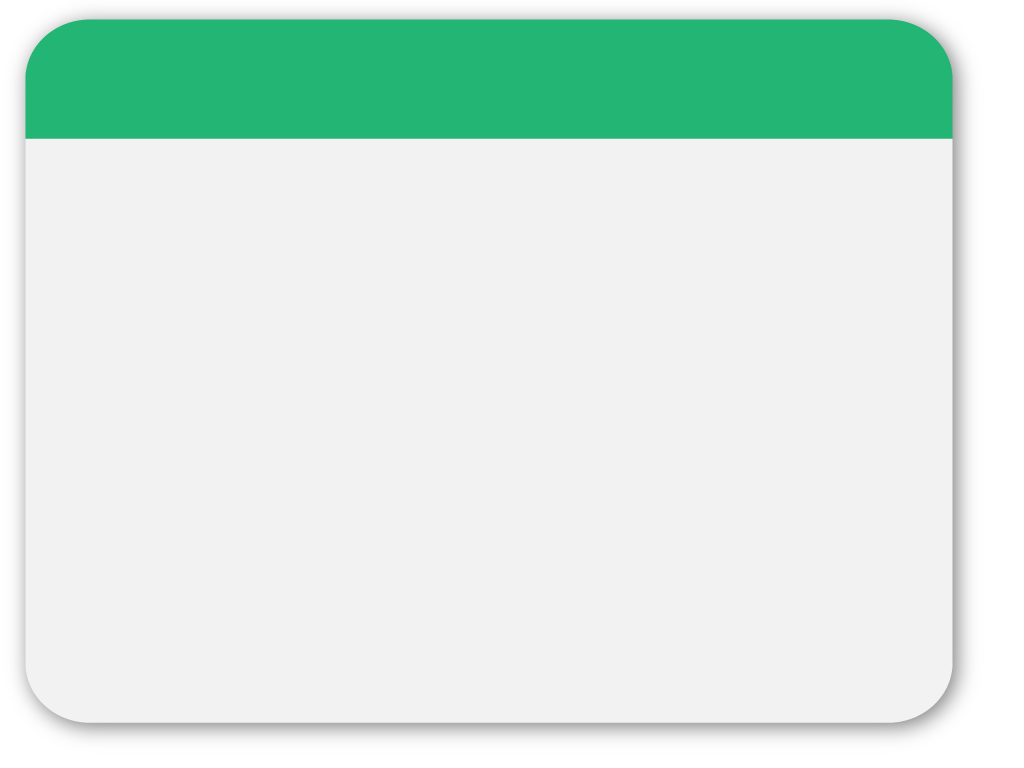 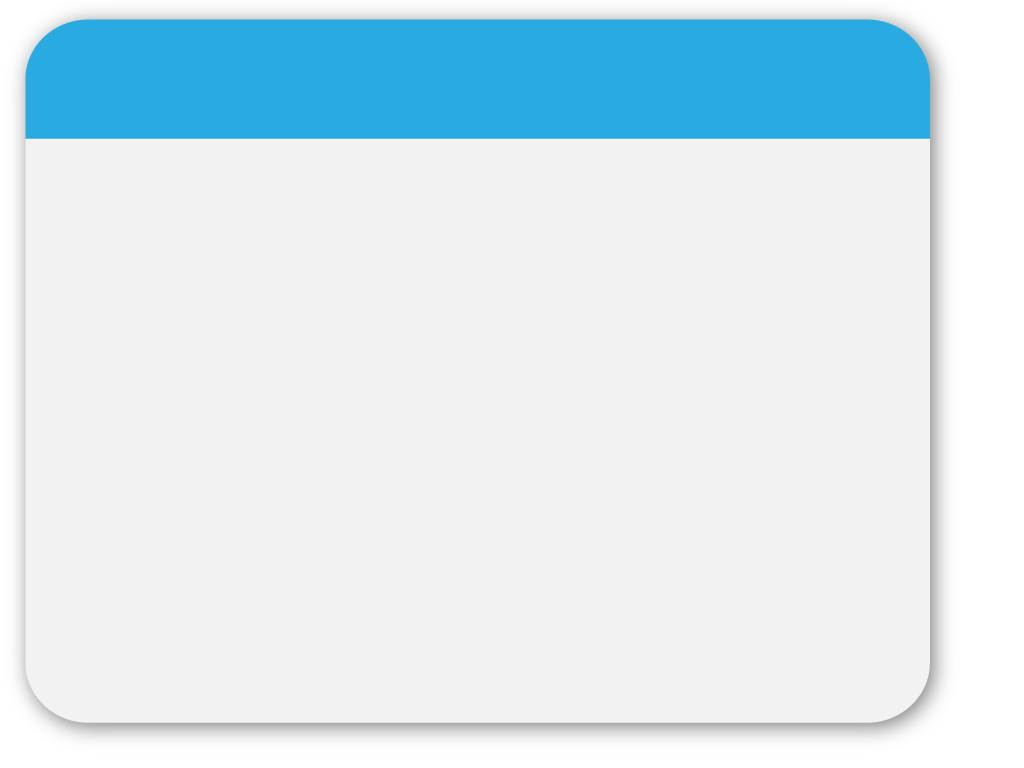 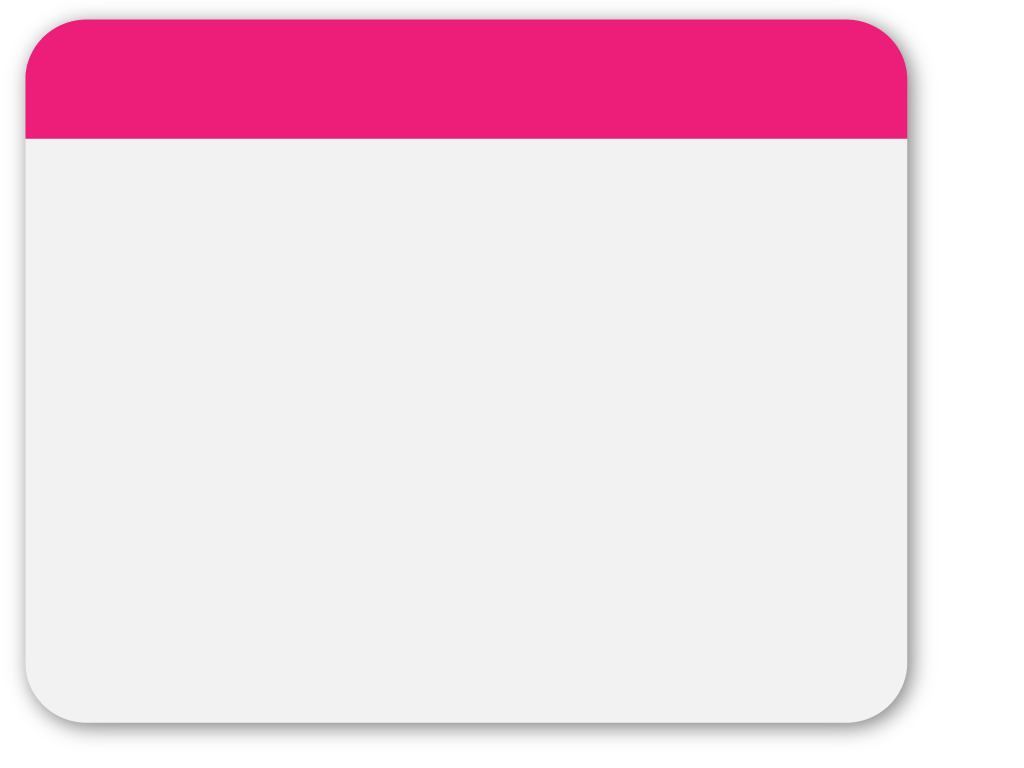 I. Behördliche und gerichtliche Bild- und Tonaufnahmen
03
WINTER
B. Zwangsmaßnahmen

a. Identitätsfeststellung, falls nötig auch Foto der Person und Aufnahme der Stimme  (§ 118 Abs 2 StPO)

b. Überwachung von Nachrichten („Telefonüberwachung“; §135 Abs 3 StPO) umfasst Mithören, Abhören und Aufzeichnen von Gesprächen und ist zulässig 

* mit Zustimmung des Inhabers der technischen Einrichtung (Z 2); 
* ohne Zustimmung des Inhabers (Z 3 lit a und lit b)
* zur Ermittlung des Aufenthaltsorts eine Abwsenden oder Flüchtigen (Z 4).
Template
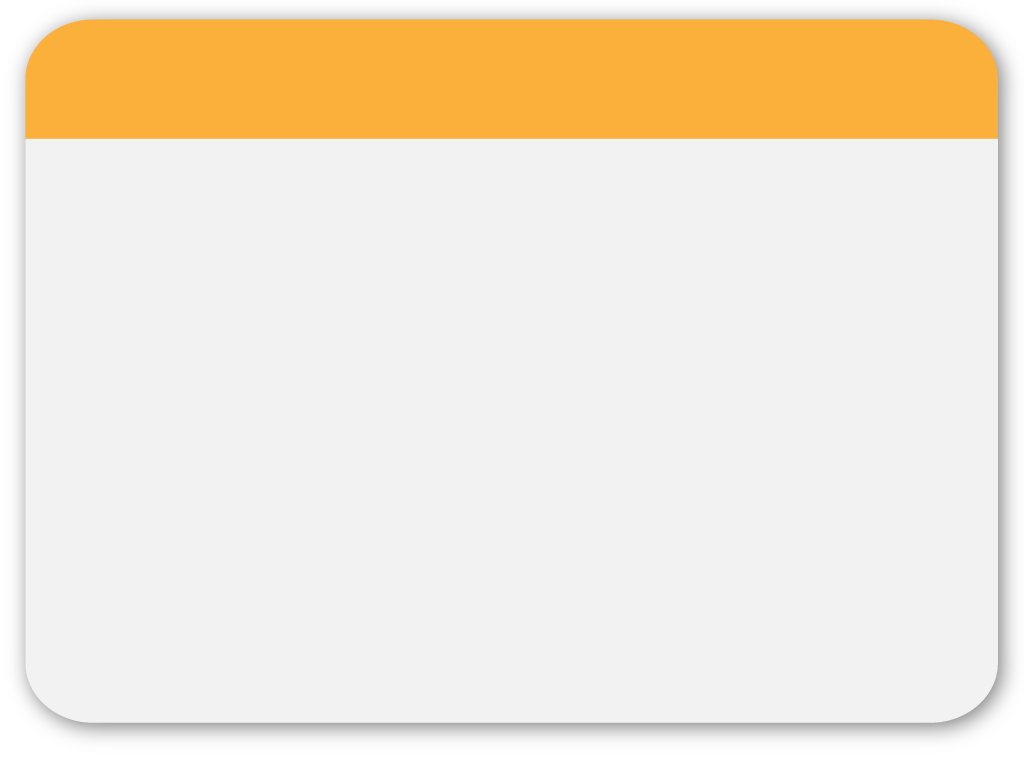 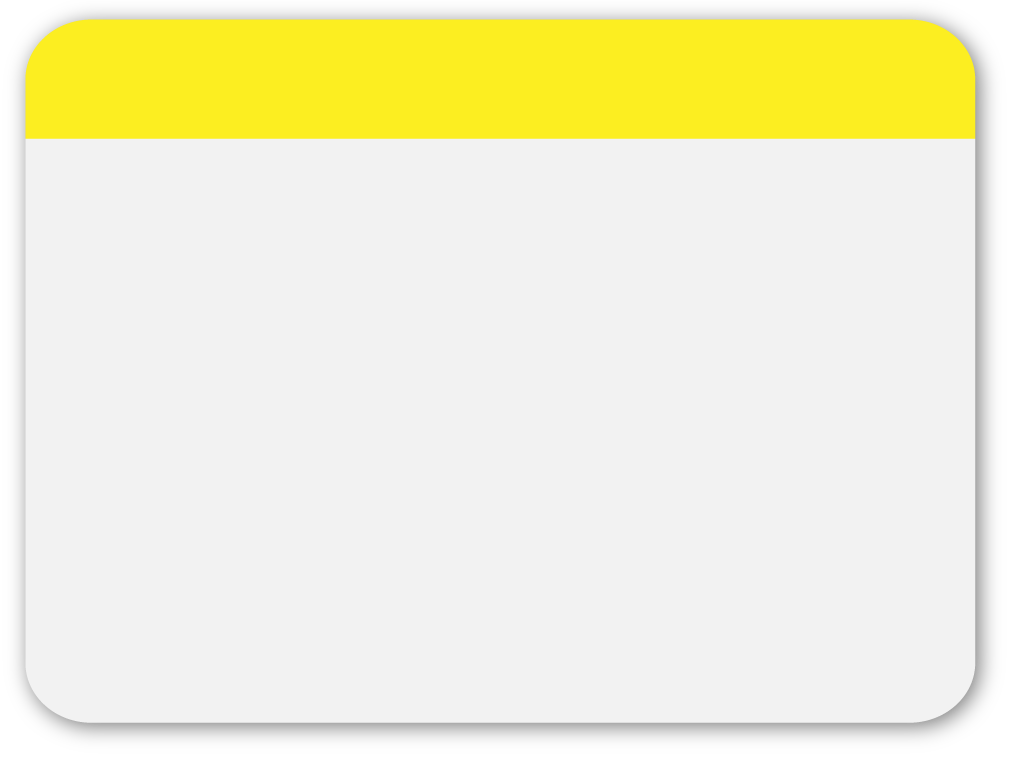 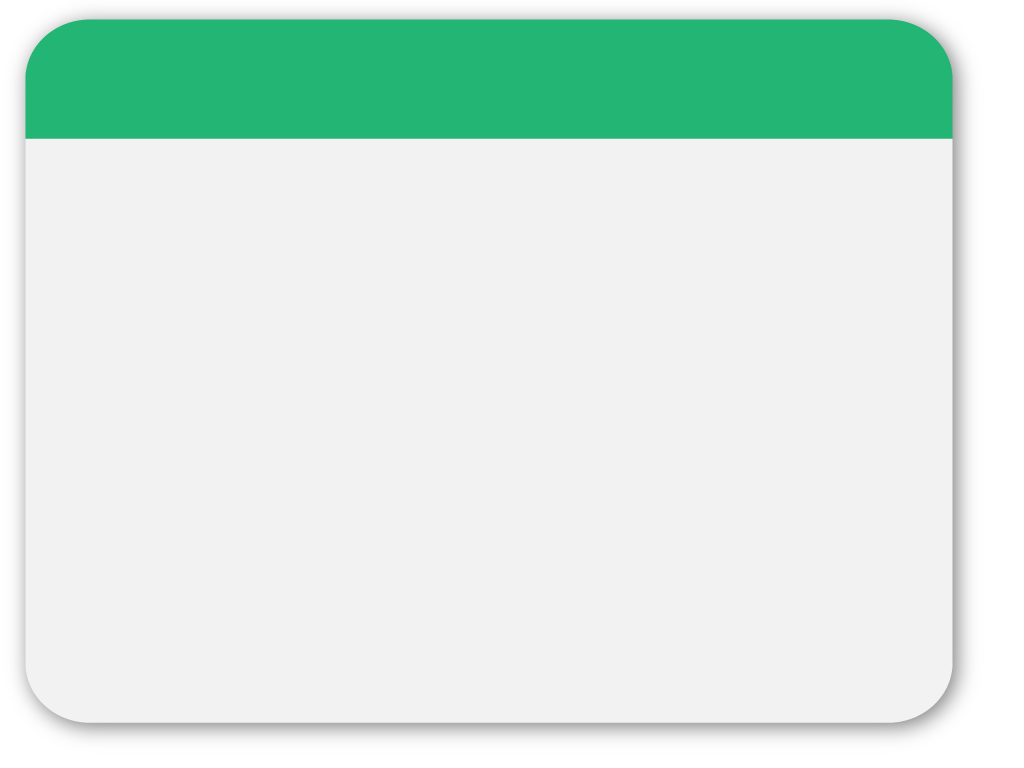 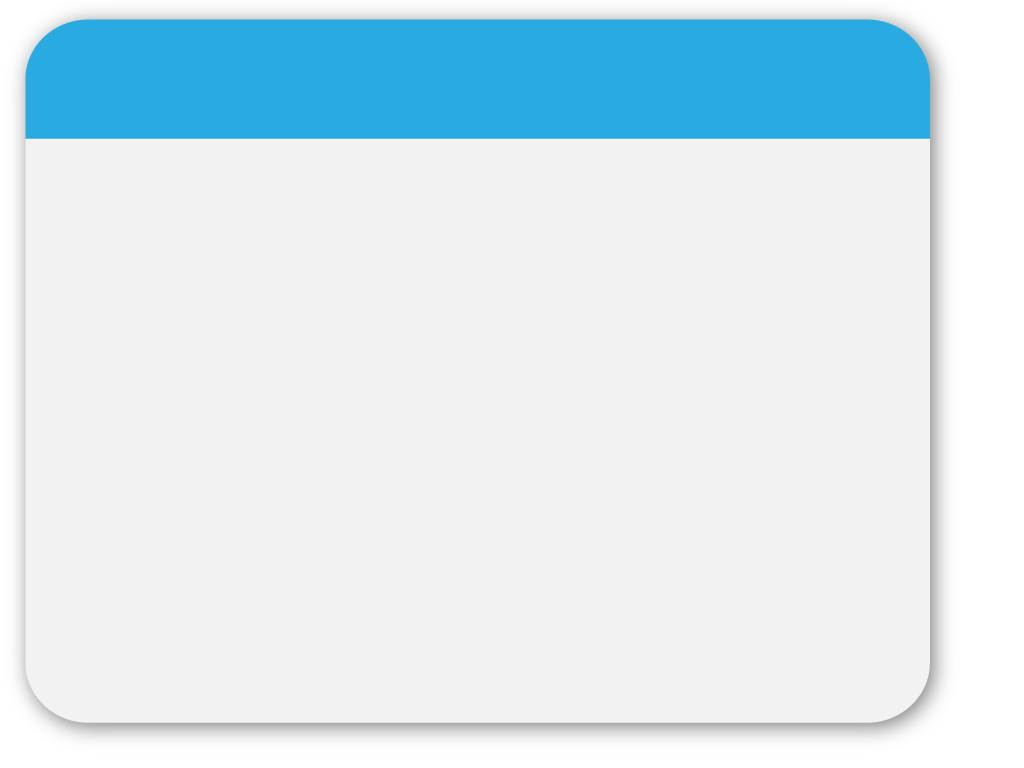 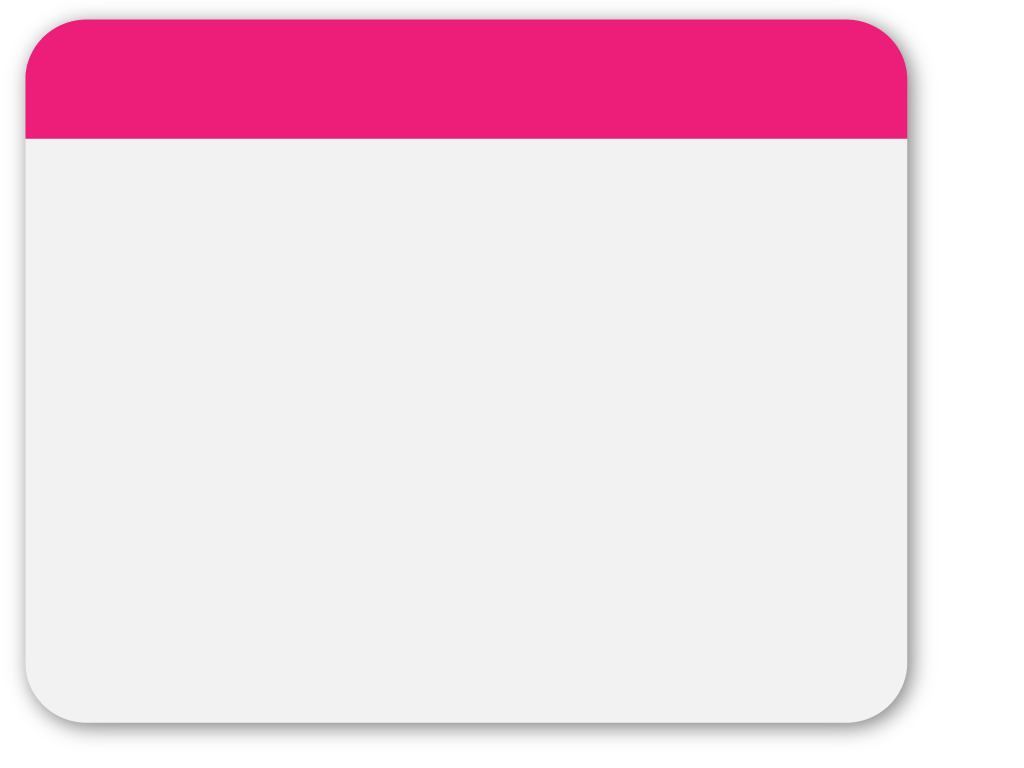 I. Behördliche und gerichtliche Bild- und Tonaufnahmen
04
WINTER
c. Optische und akustische Überwachung von Personen (§136 StPO) erlaubt Bild- und Tonübertragungen und Bild- und Tonaufzeichnungen ohne Kenntnis der Betroffenen im gerichtlichen Finanzstrafverfahren nur im Rahmen der „verdeckten Ermittlung“ (§ 136 Abs 1 Z 2 StPO): 

Nur Vorgänge und Äußerungen zur Kenntnisnahme des verdeckten Ermittlers oder der Vertrauensperson dürfen aufgezeichnet werden. 

Zulässig nur zur Aufklärung von (Finanz)Verbrechen (§§ 38a Abs 2, 39 Abs 3 lit b und 39 Abs 3 lit c FinStrG).
Template
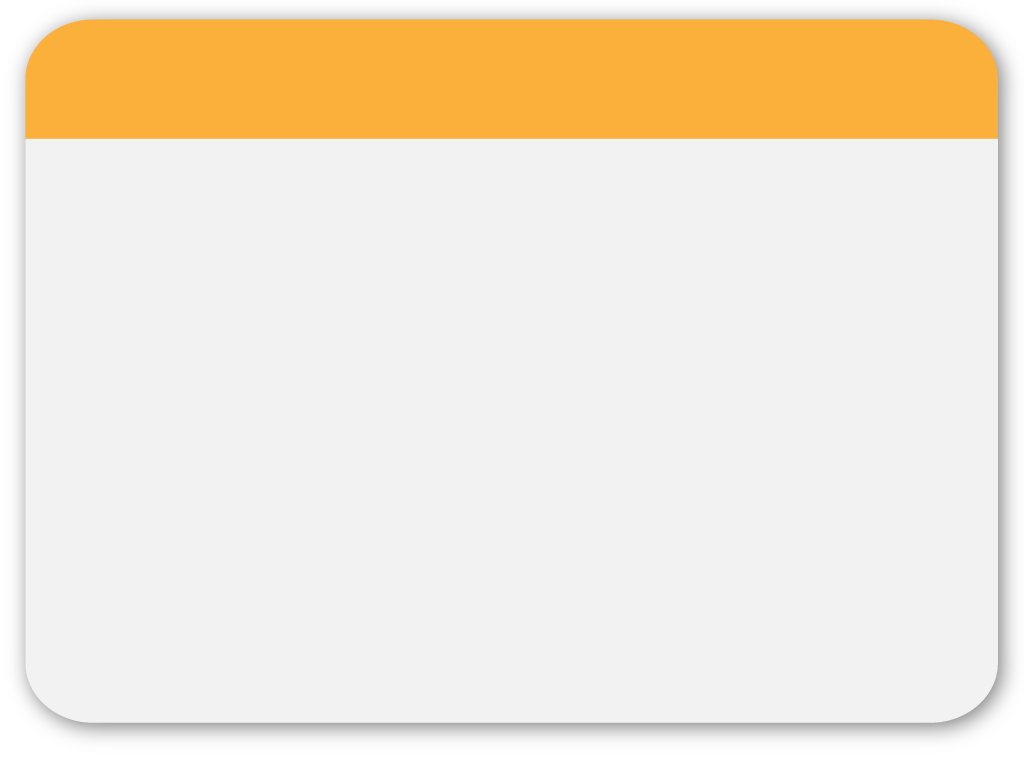 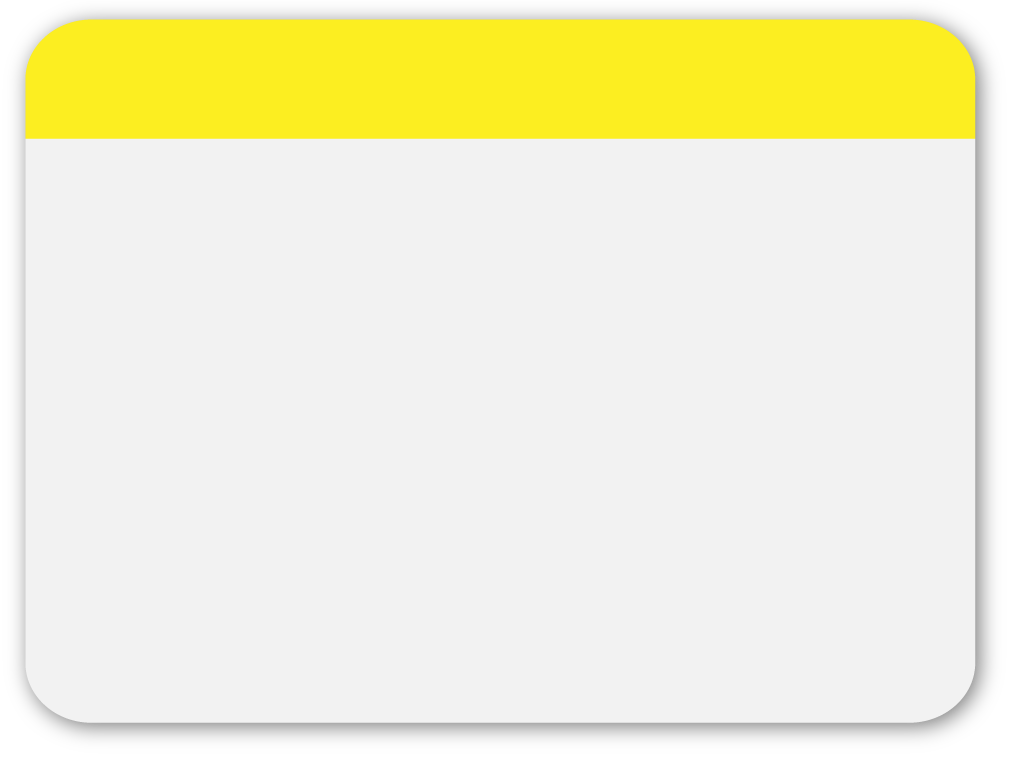 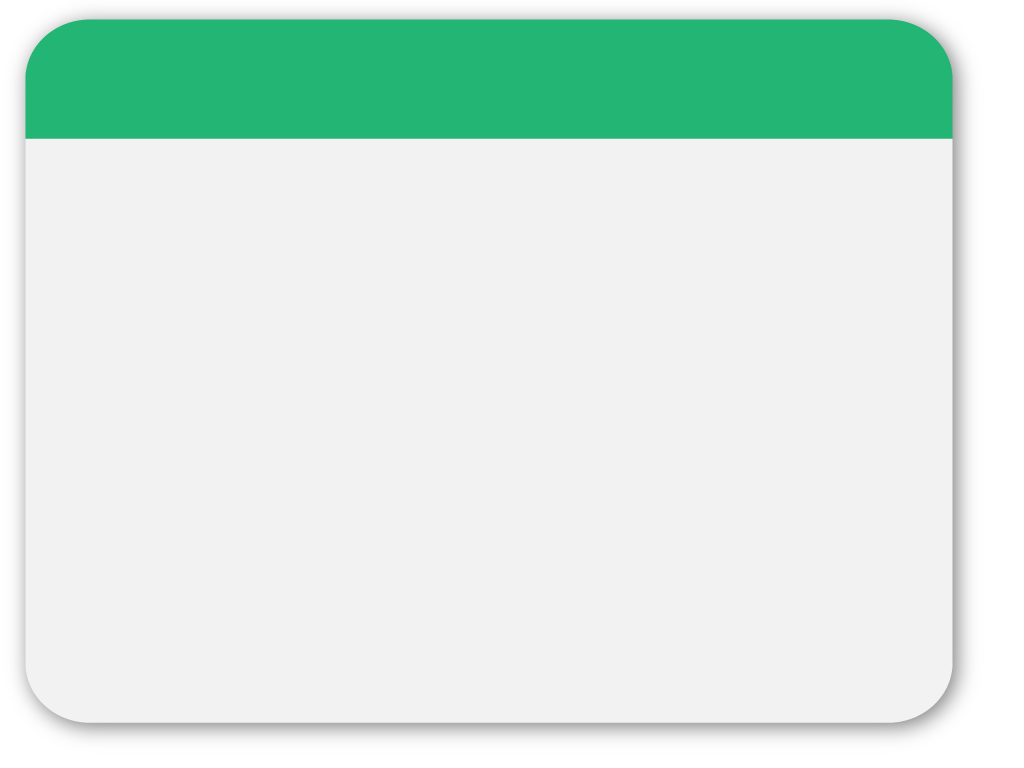 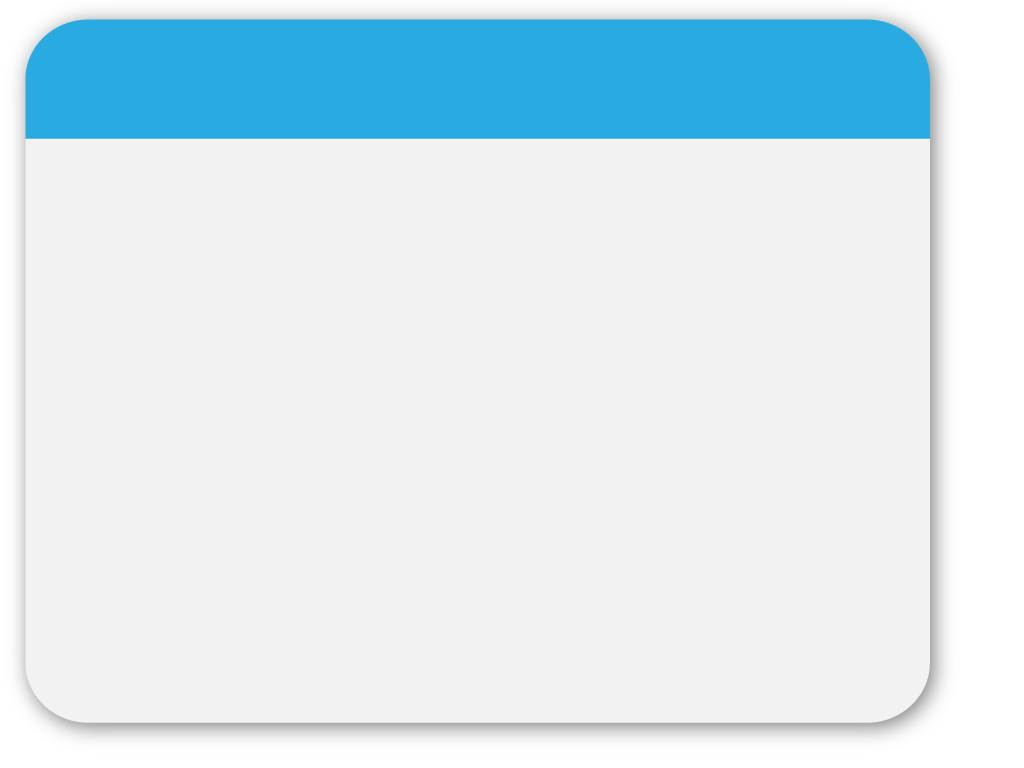 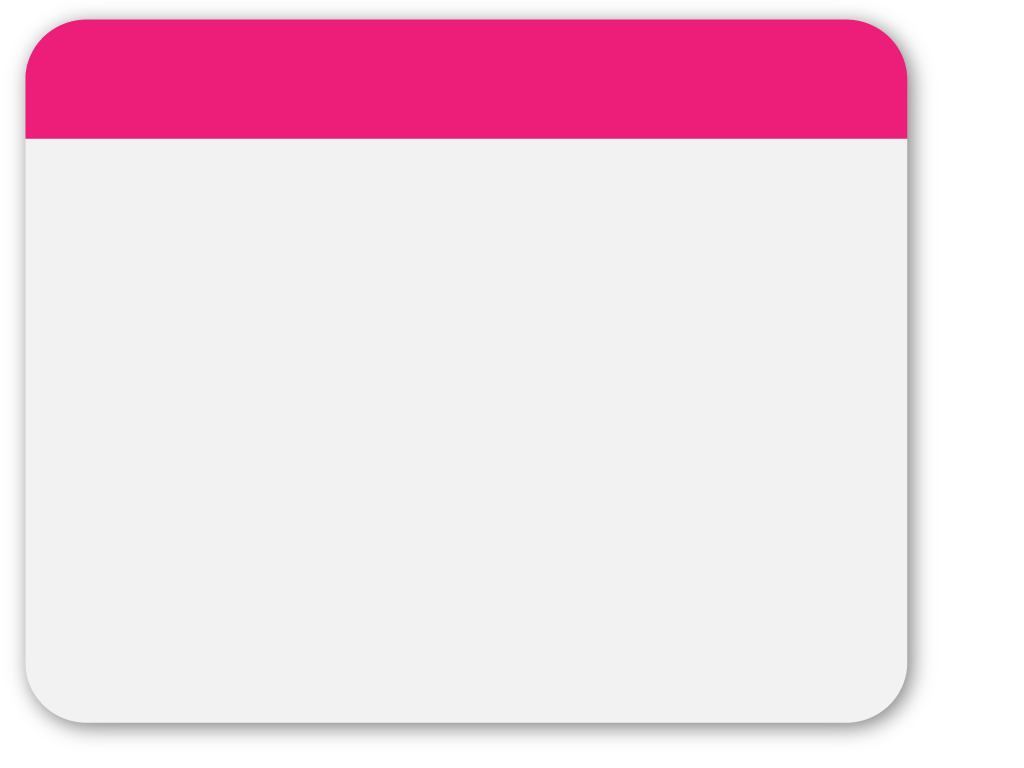 I. Behördliche und gerichtliche Bild- und Tonaufnahmen
05
WINTER
d. Öffentliche Personenfahndung zur Aufenthaltsermittlung oder Festnahme des einer vorsätzlich begangenen Tat, die mit mehr als einem Jahr Freiheitsstrafe bedroht ist, dringend verdächtigen Beschuldigten, sofern der angestrebte Vorteil den mit der Veröffentlichung verbundenen Eingriff „in die Intimsphäre deutlich überwiegt“ (§ 169 Abs 1 StPO).

e. Veröffentlichung von Abbildungen eines Untersuchungshäftlings unter den Voraussetzungen des § 169 Abs 1 StPO zur Aufklärung weiterer Straftaten (§ 169 Abs 1a StPO).
Template
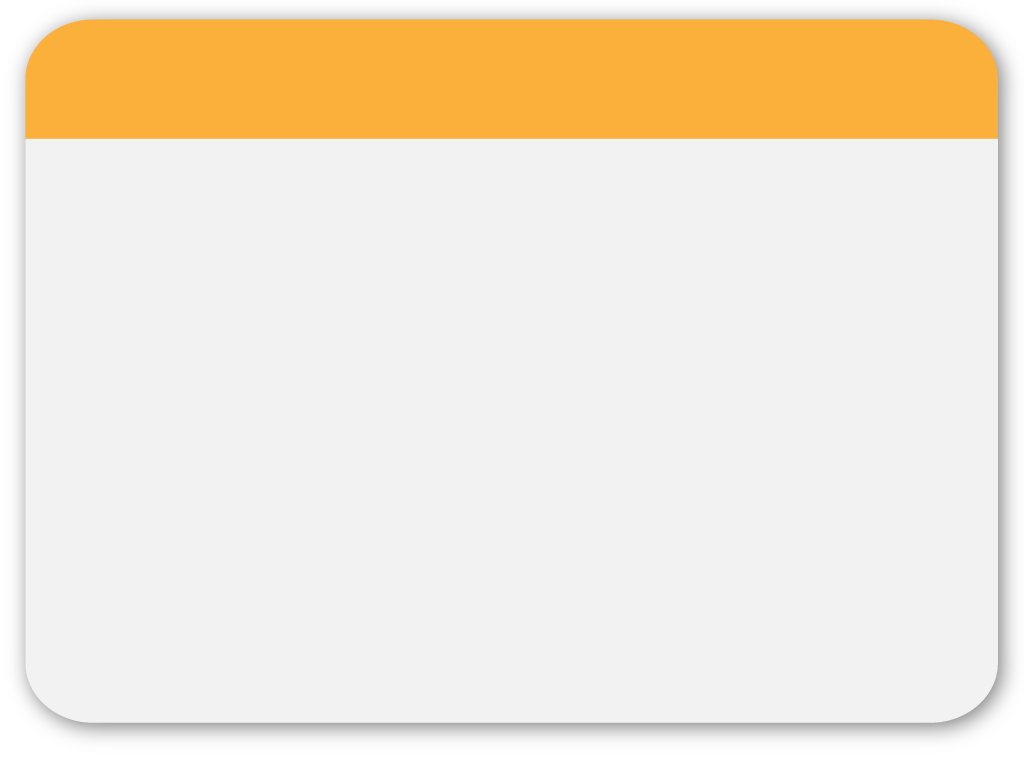 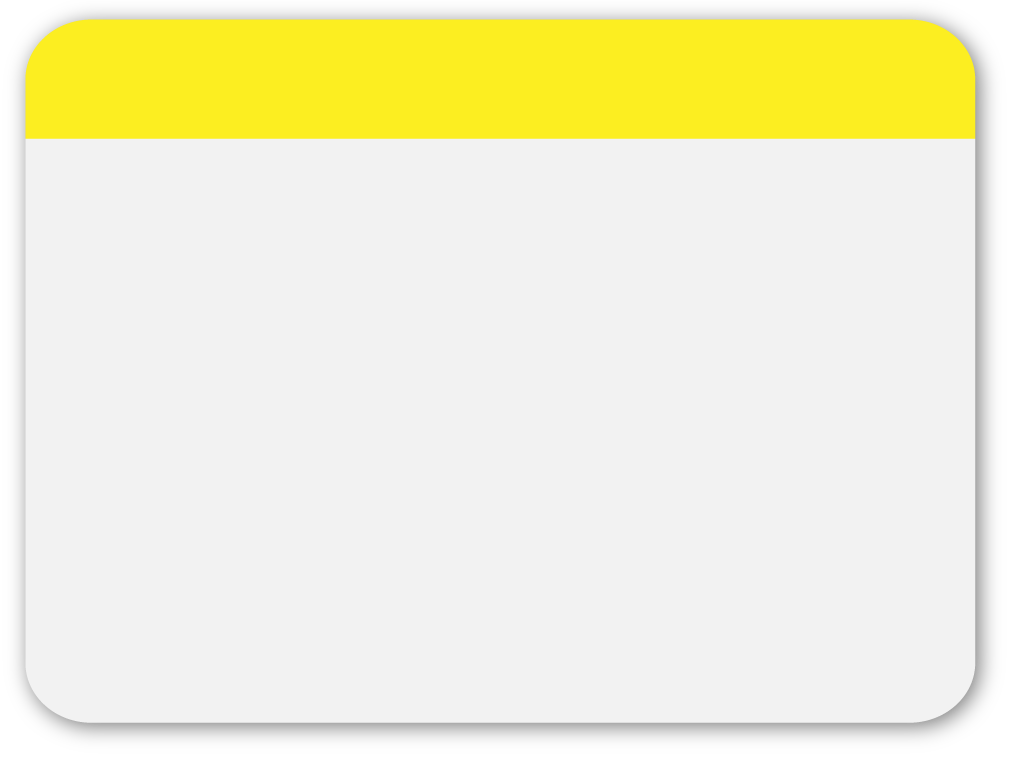 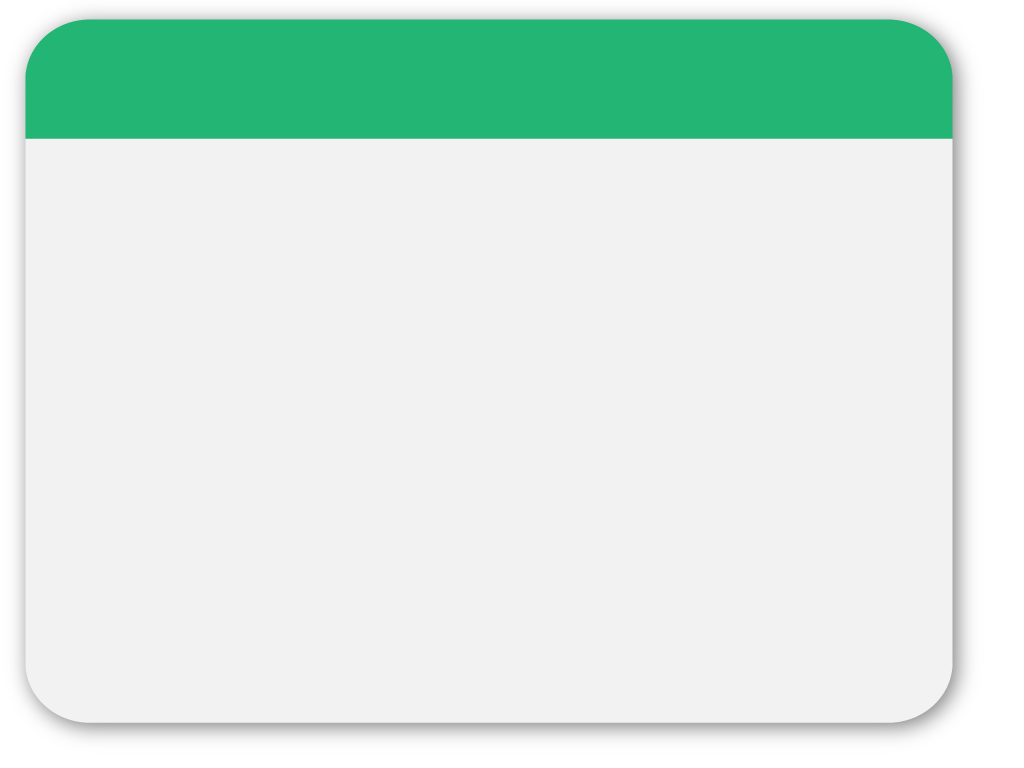 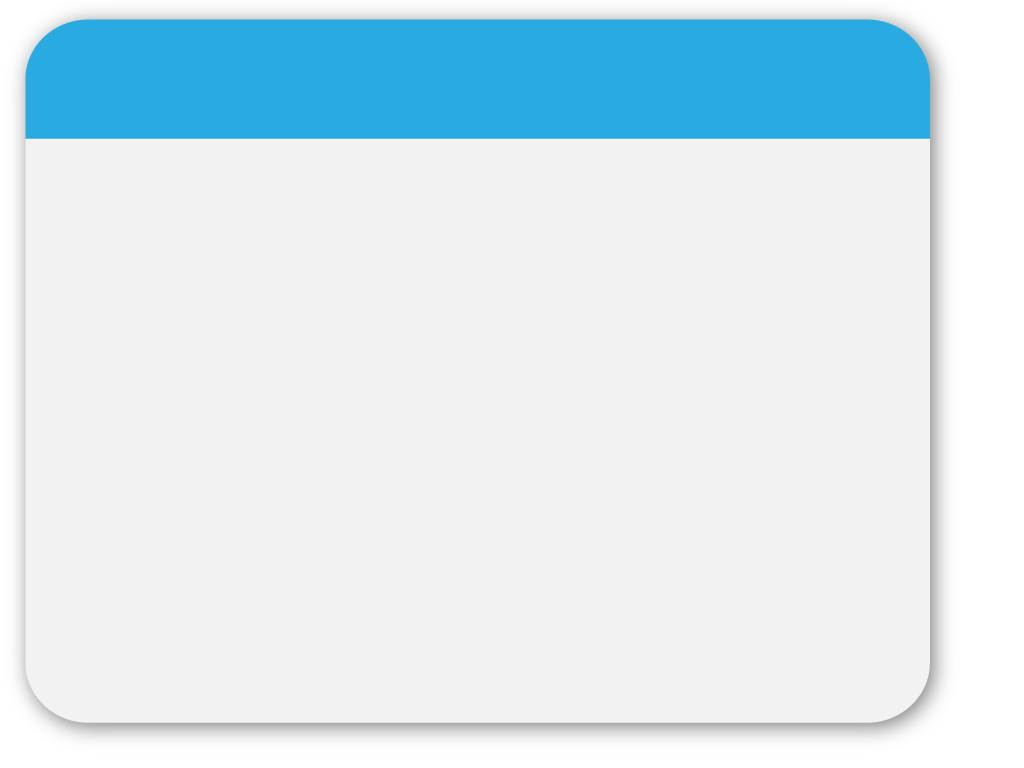 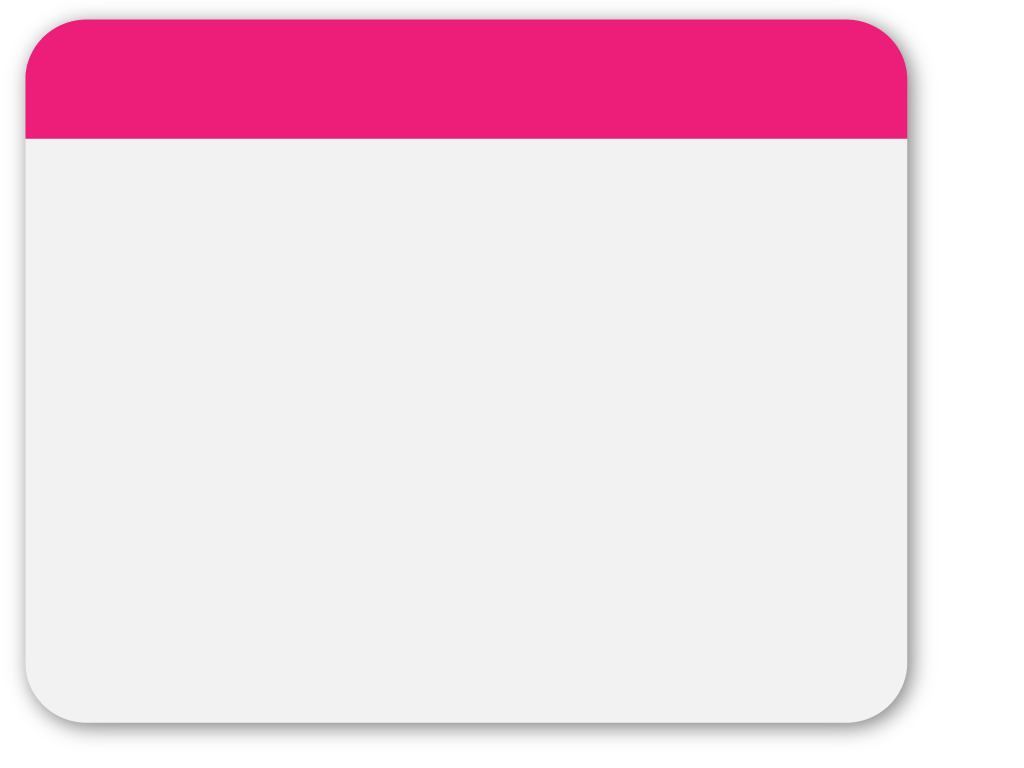 I. Behördliche und gerichtliche Bild- und Tonaufnahmen
06
WINTER
C. Ton- und Bildaufnahmen bei Vernehmungen 

Nach ausdrücklicher Information der vernommenen Person ist Tonaufnahme oder Ton- und Bildaufnahme zulässig, sofern gesamte Vernehmung aufgezeichnet wird. 

Zeuge hat Widerspruchsrecht, ausgenommen: Tatrekonstruktion, kontradiktorische Vernehmung und Vernehmung in Hauptverhandlung nach § 247a StPO (§ 97 Abs 1 StPO).
Template
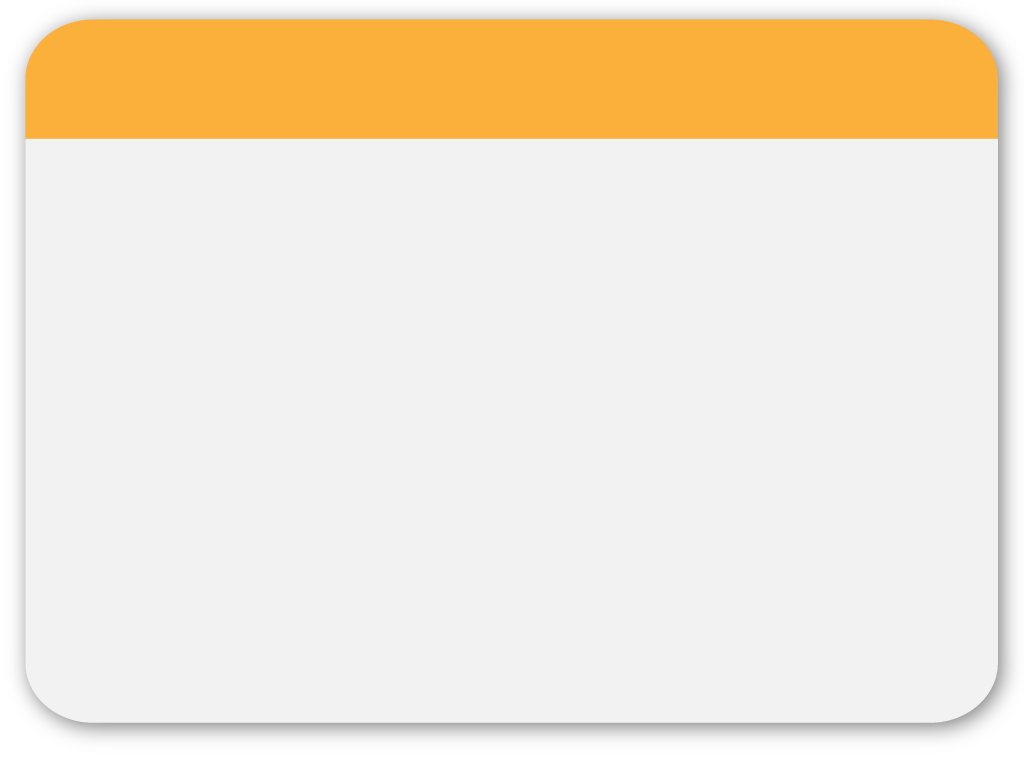 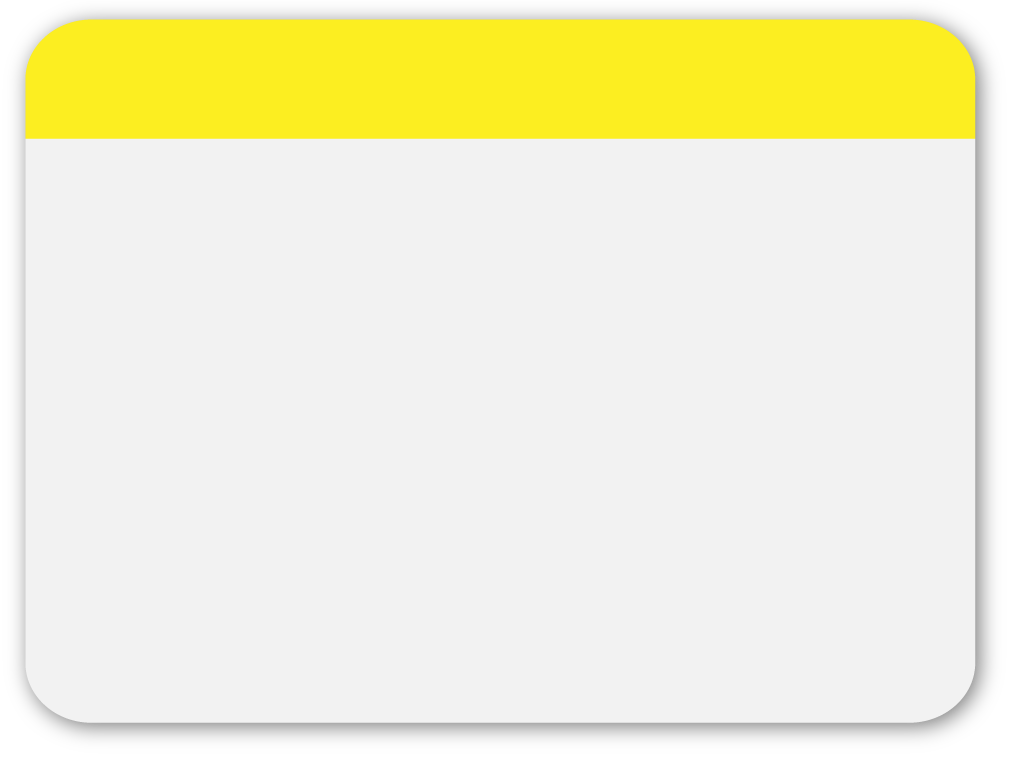 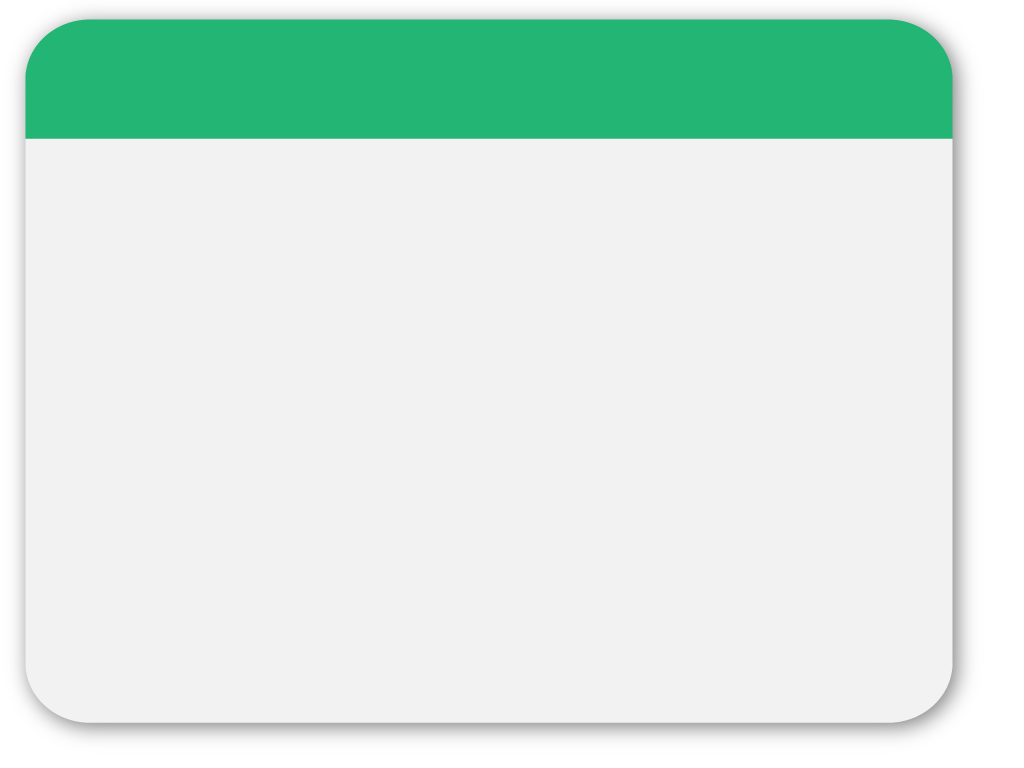 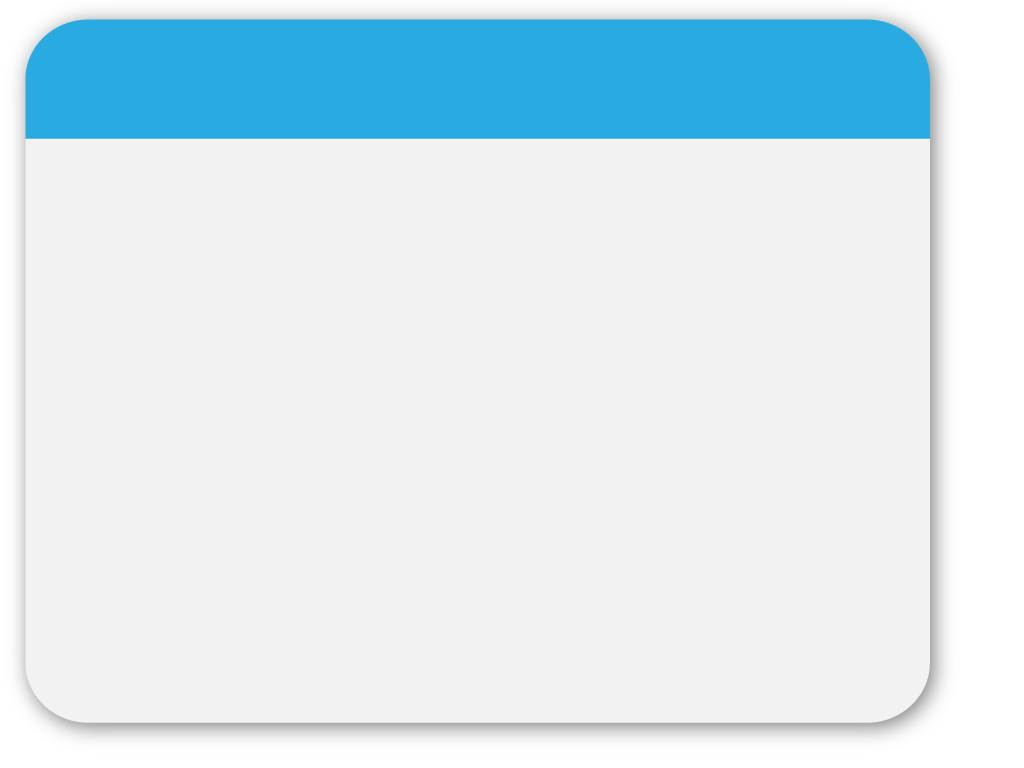 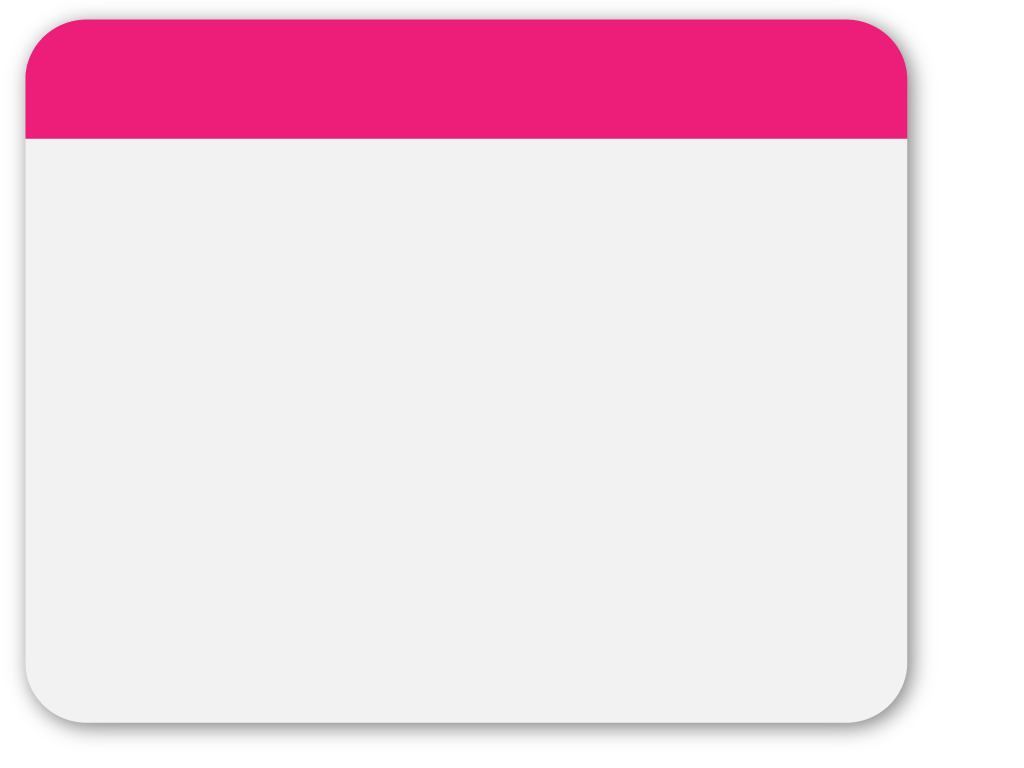 I. Behördliche und gerichtliche Bild- und Tonaufnahmen
07
WINTER
2. Verwaltungsbehördliches Finanzstrafverfahren

Nur Bildaufnahme bei Identitätsfeststellung, nicht aber Aufnahme der Stimme  wie nach StPO (§ 99 Abs 5 FinStrG)
Tonaufnahmen sind „nur“ für die Abfassung der Niederschrift zulässig (§ 127 Abs 9 FinStrG). 

Nach § 285 Abs 5 iVm § 87 Abs 6 BAO, die für „Niederschriften“ sinngemäß gelten (§ 56 Abs 2 FinStrG), hindert der Einwand der „vernommenen oder sonst beigezogenen Person“ (Verteidiger) die Tonaufnahme – Unterschied zur StPO, die dieses Recht nur dem Zeugen einräumt.
Template
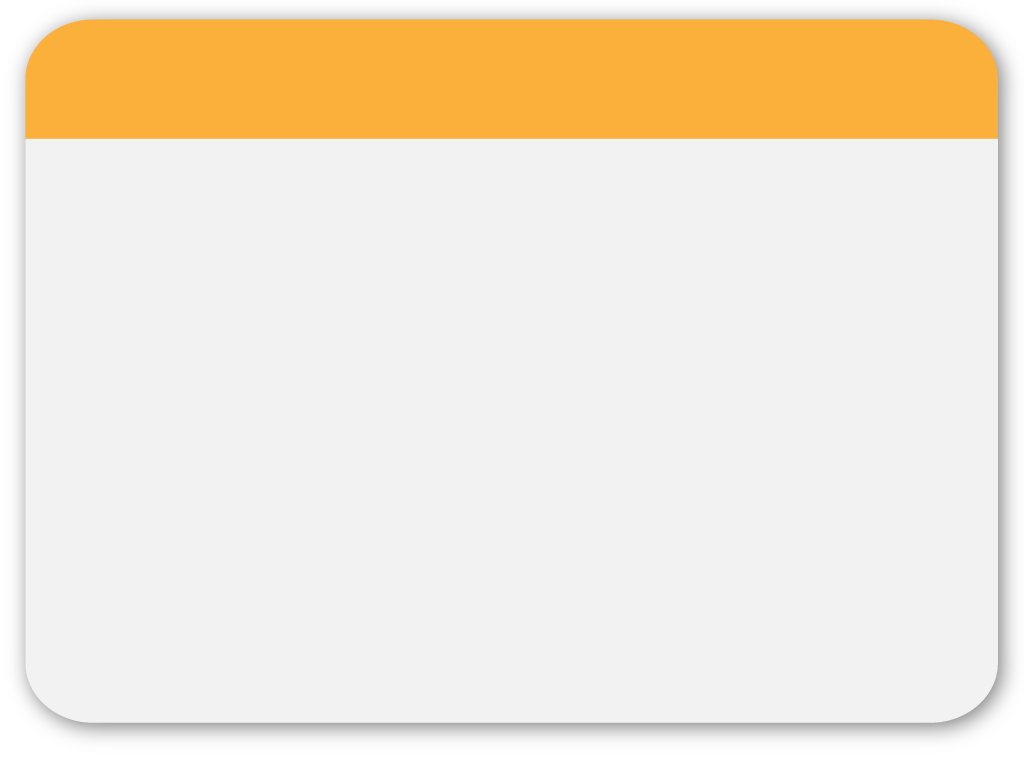 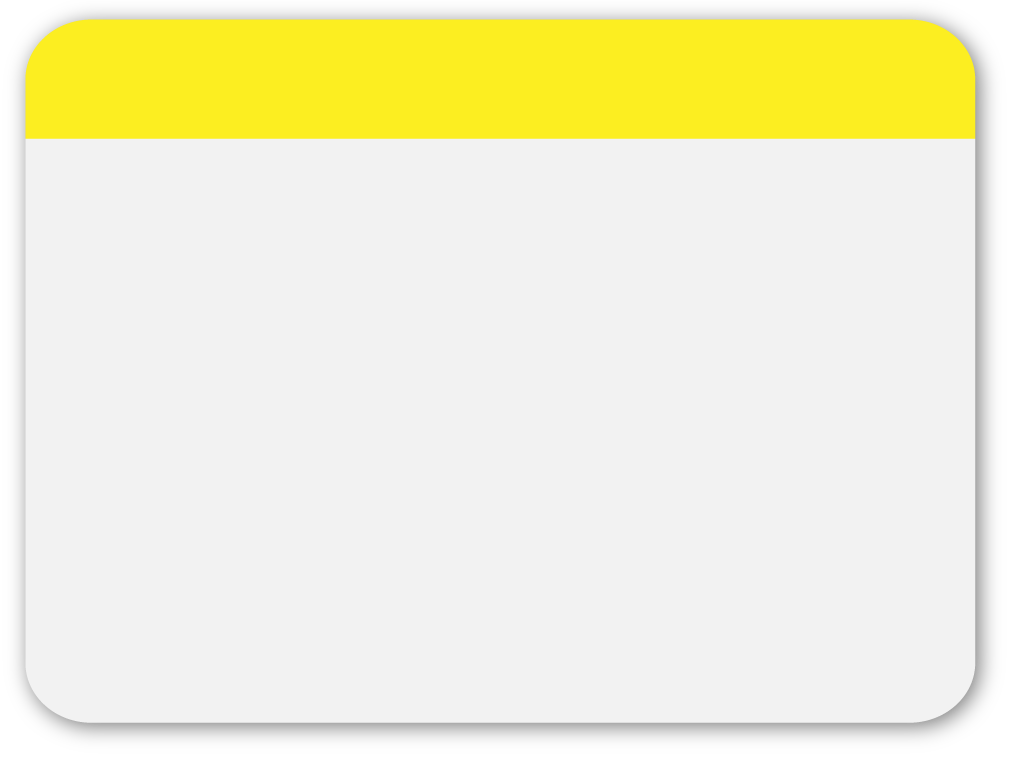 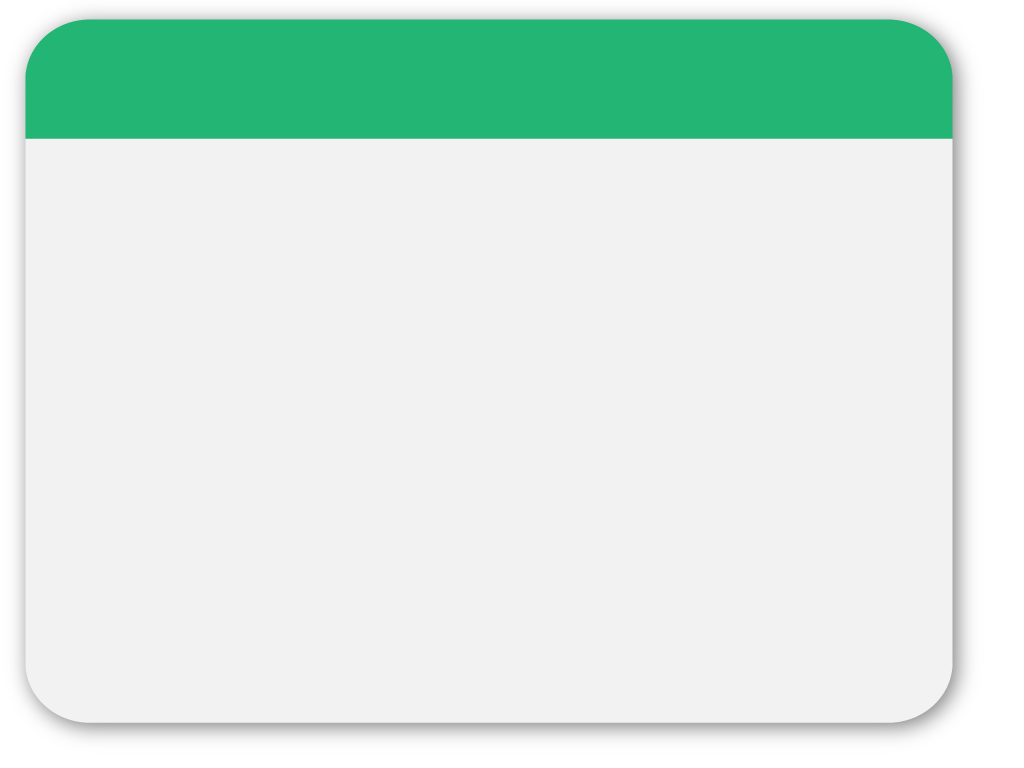 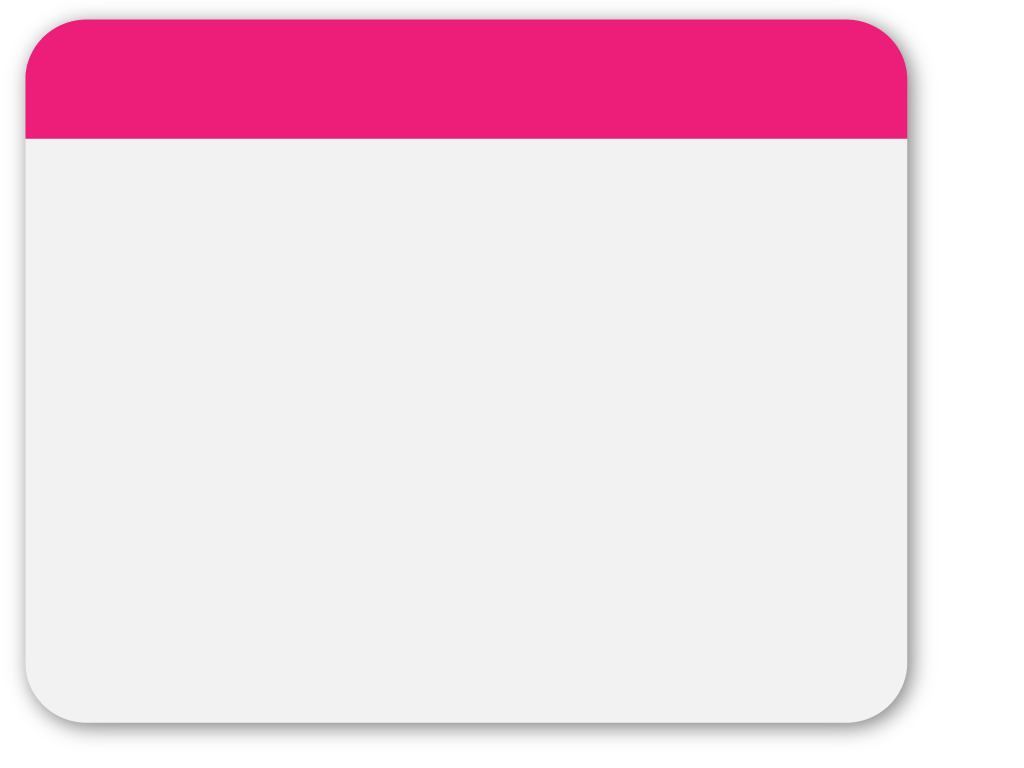 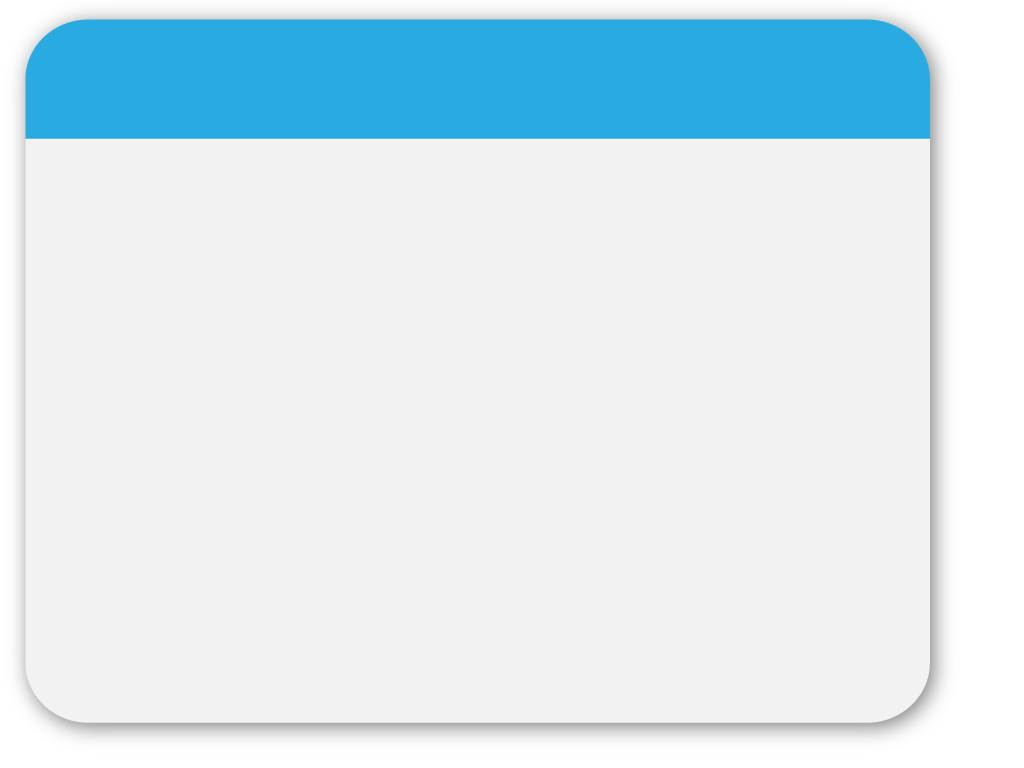 II. Private Bild- und Tonaufnahmen
08
Ausdrückliche Bestimmungen über Bild- und Tonaufnahmen betreffen nur die Hauptverhandlung bzw mündliche Verhandlung vor dem Spruchsenat:

Fernseh- und Hörfunkaufnahmen und -übertragungen sowie Film- und Fotoaufnahmen von Verhandlungen der Gerichte und Spruchsenate/Berufungssenate sind unzulässig (§ 228 Abs 4 StPO, § 128 Abs 9 FinStrG, § 22 MedienG).

Schutzgüter: Persönlichkeitsschutz der beteiligten Beschuldigten, Zeugen, Sachverständigen usw; 

und die äußere Ordnung im Verhandlungssaal und die Wahrheitsfindung (Spektakelgefahr).
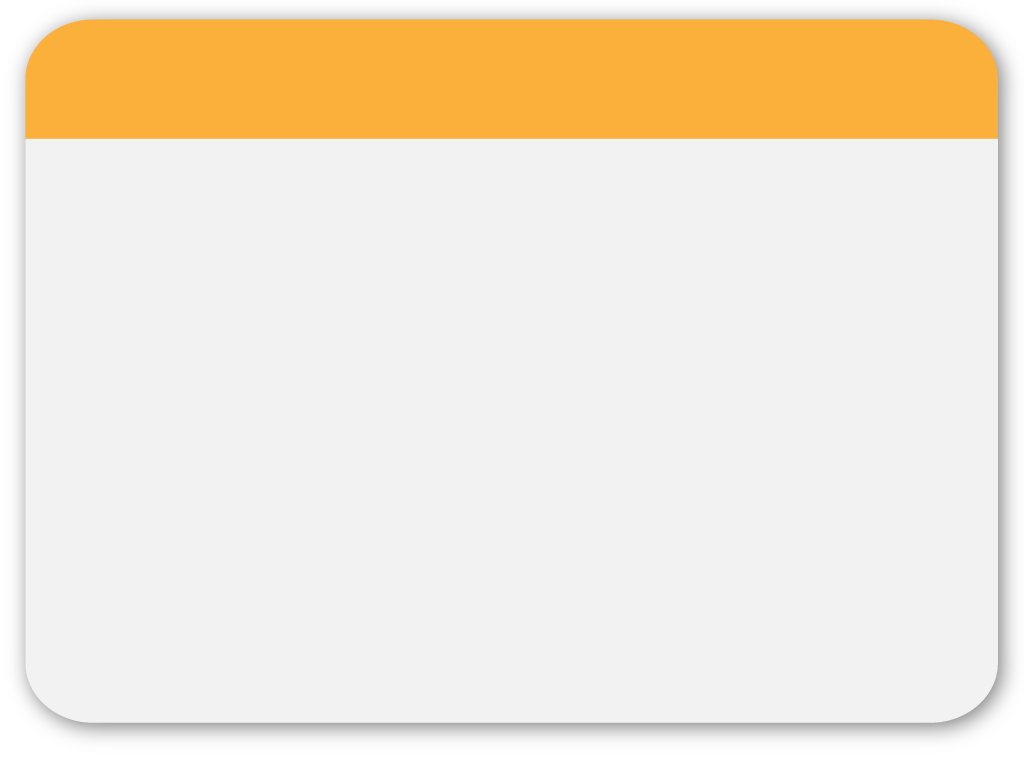 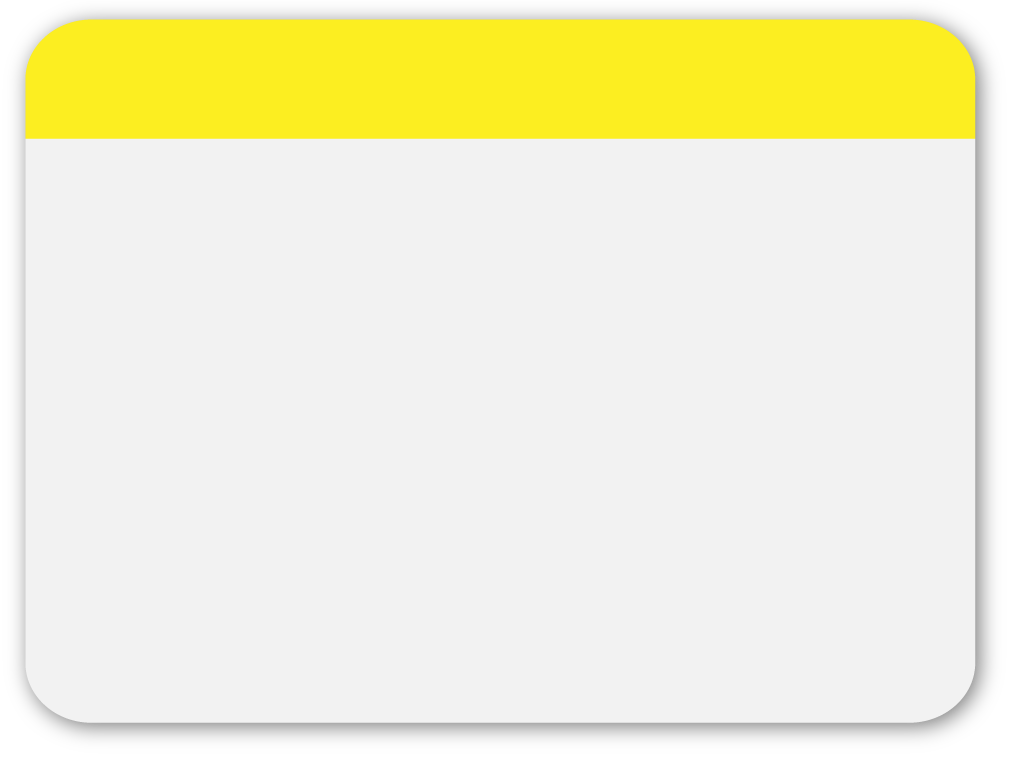 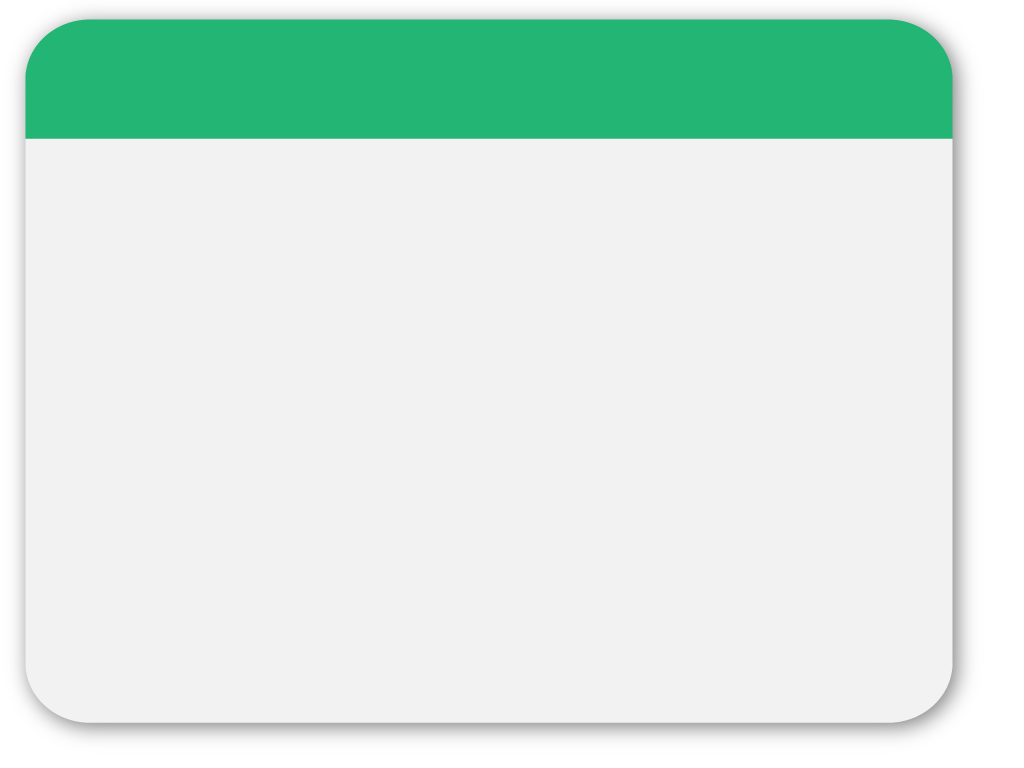 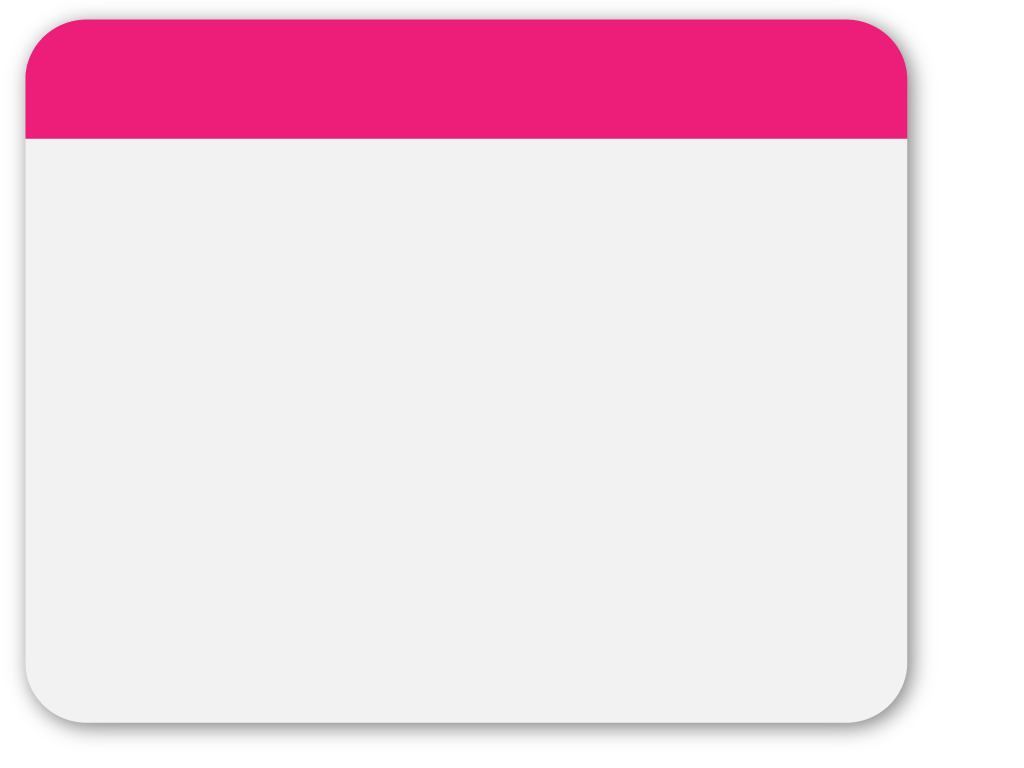 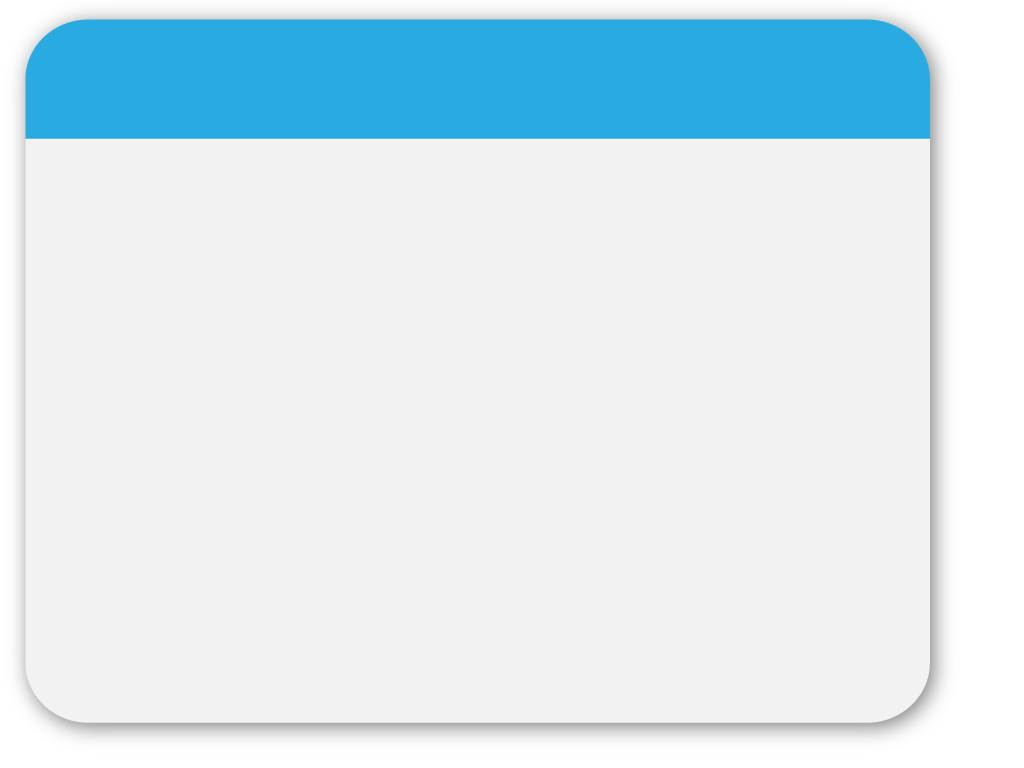 II. Private Bild- und Tonaufnahmen
09
Medienerlass BMJ: Bild- und Tonaufnahmen durch Medienmitarbeiter auch außerhalb von Hauptverhandlungen im Gerichtsgebäude erfordern Zustimmung des Präsidenten (totes Recht).

Bloße Tonaufnahmen durch Verfahrensbeteiligte und auch Journalisten, die nicht im Hörfunk oder sonst in einem Medium verbreitet werden sollen, werden für die Hauptverhandlung vor den Gerichten für zulässig erachtet. 

Gilt das auch für die Verhandlung vor dem Spruchsenat, wo Tonaufnahmen „nur“ für die Abfassung der Niederschrift für zulässig erklärt werden (§ 127 Abs 9 FinStrG)? Normadressat dieser Bestimmung eindeutig der Verhandlungsleiter, nicht Dritte!
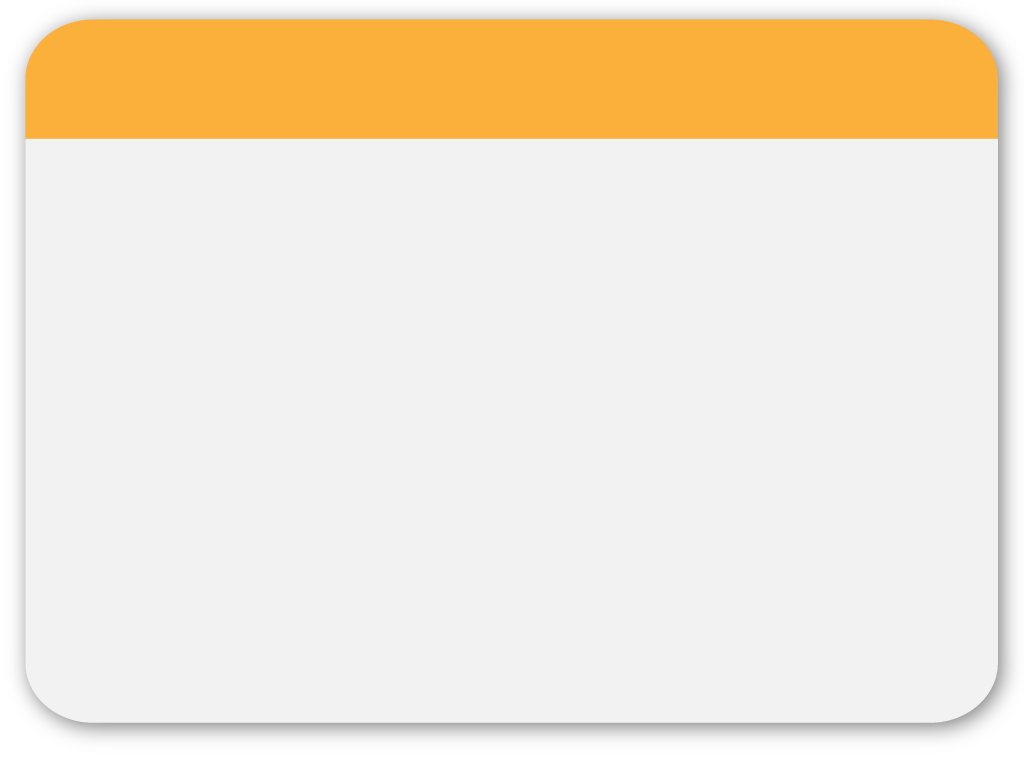 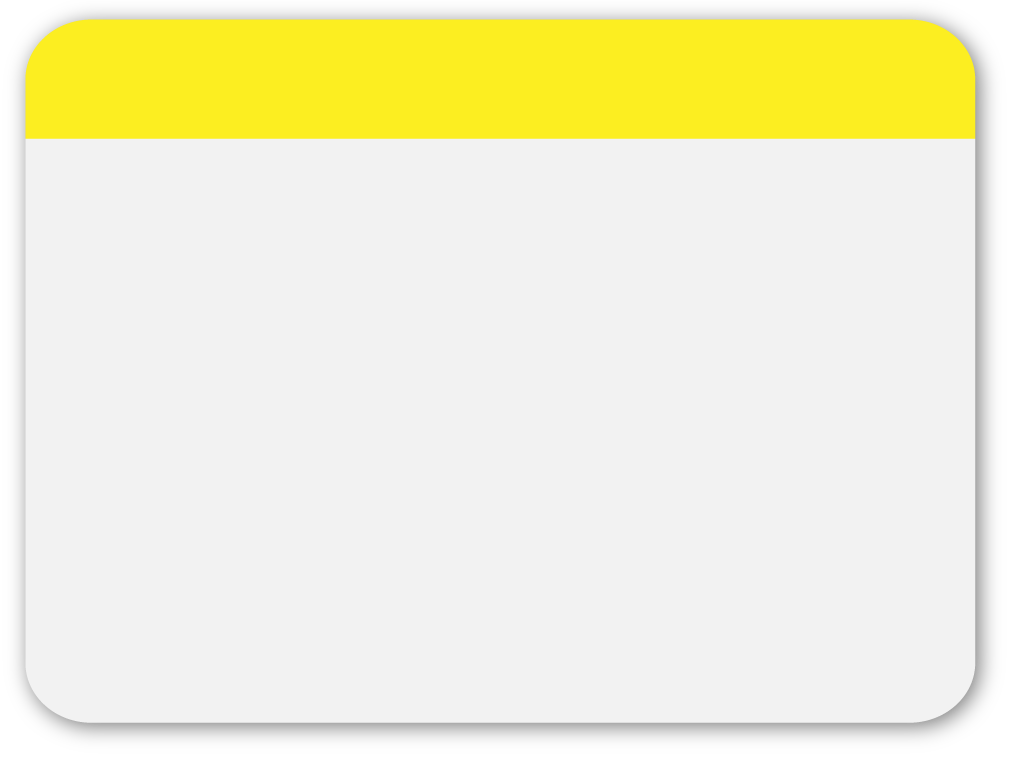 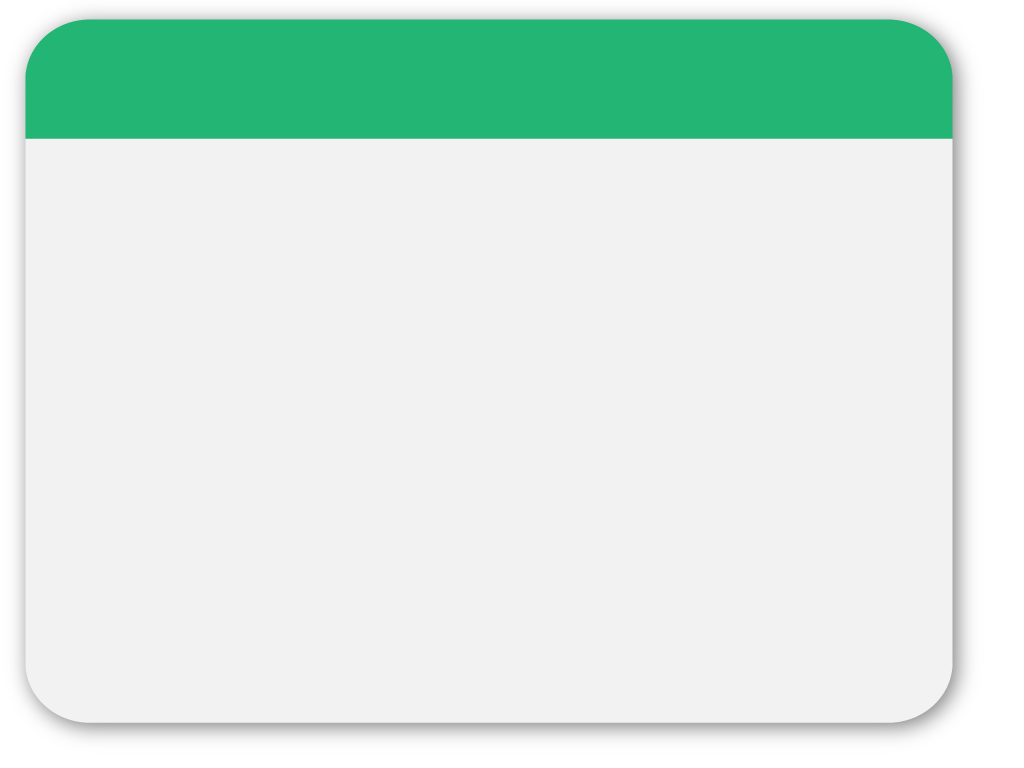 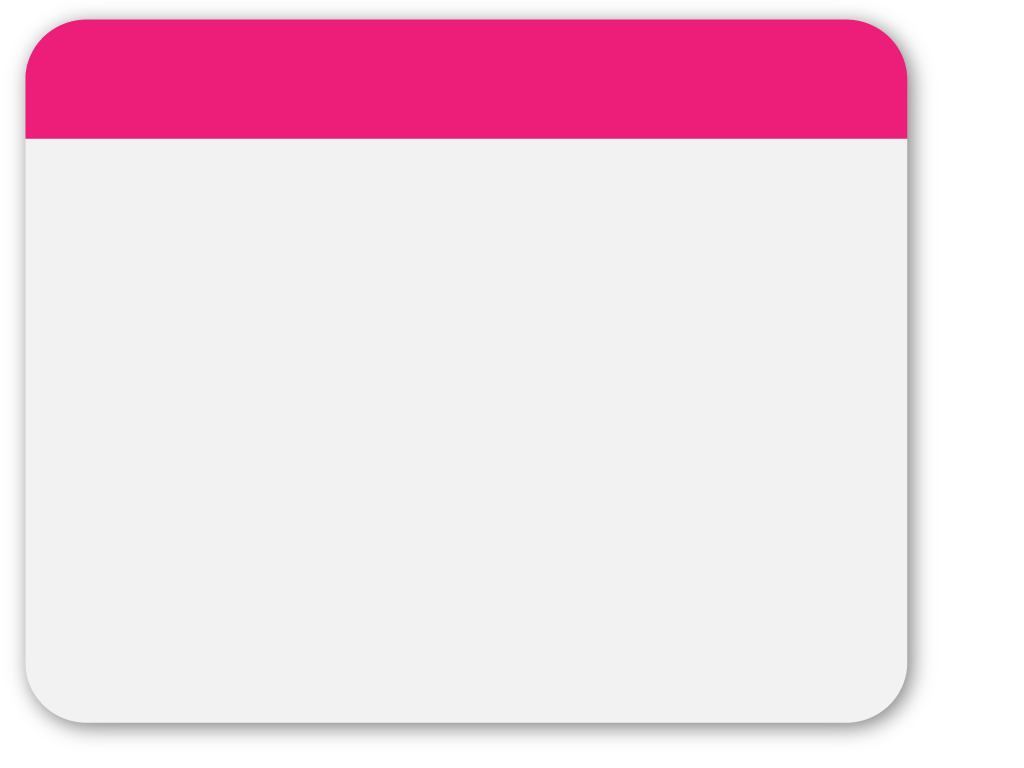 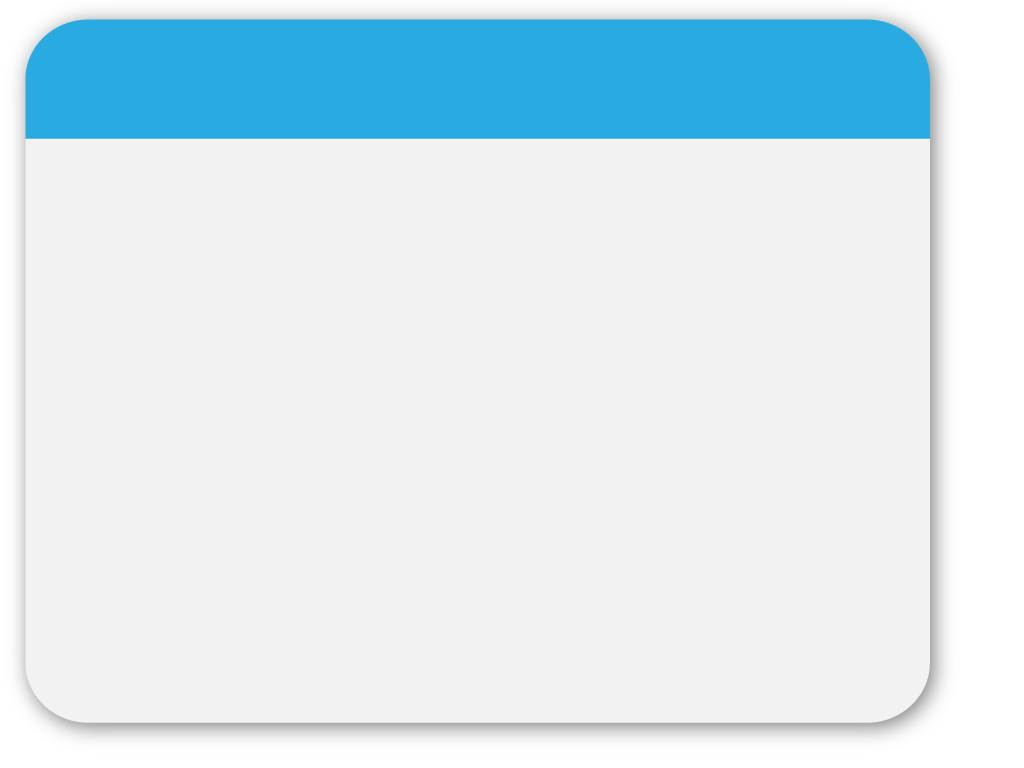 II. Private Bild- und Tonaufnahmen
10
Da sonst keine expliziten Bestimmungen vorhanden, die das Anfertigen von Ton- und Bildaufnahmen durch Private verbieten, ist davon auszugehen, dass sie erlaubt sind. 

Nur wenn dadurch die Amtshandlungen gestört werden, hat der Verhandlungsleiter im Rahmen der „Sitzungspolizei“ dafür zu sorgen, dass die Störungen unterbleiben.
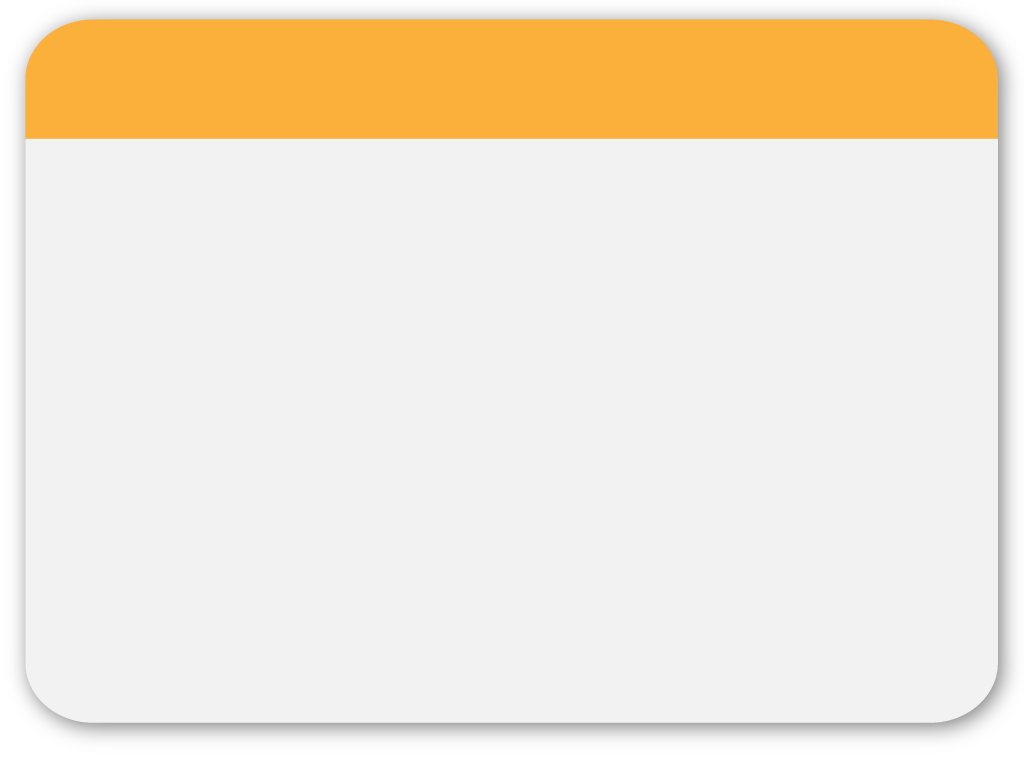 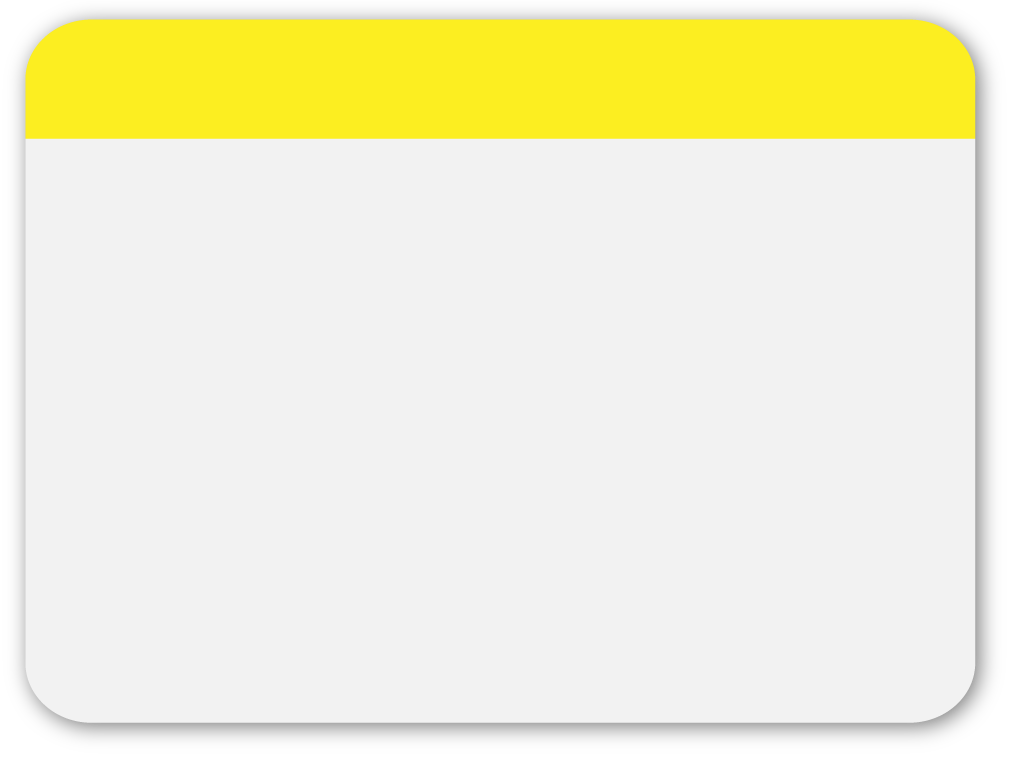 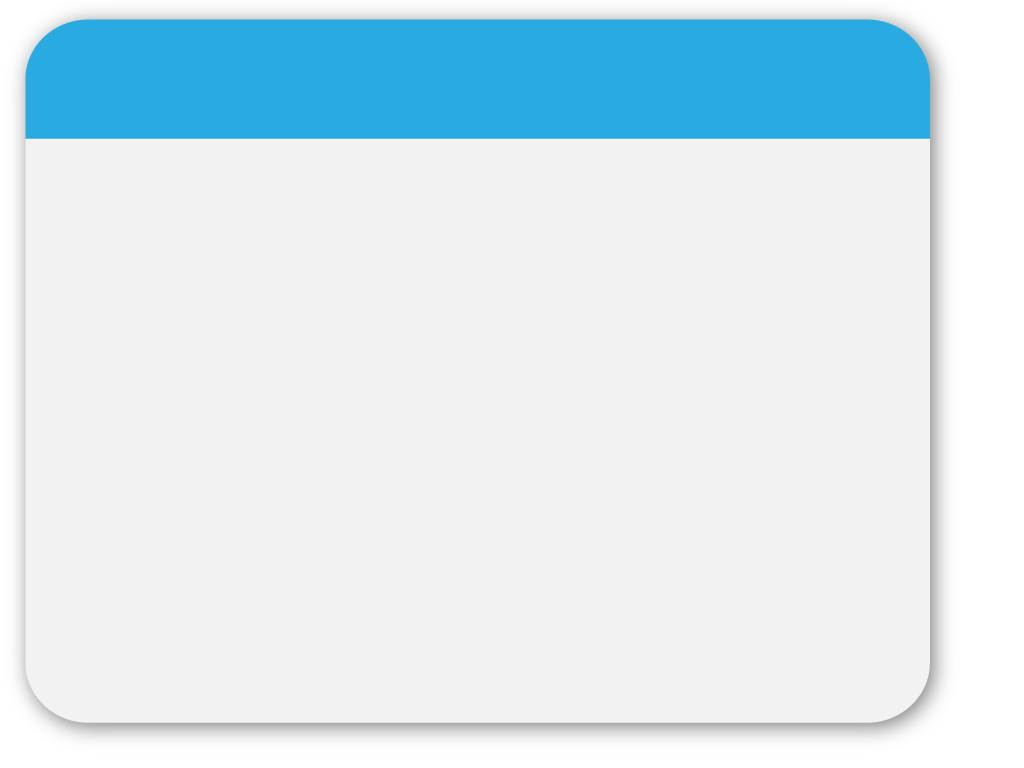 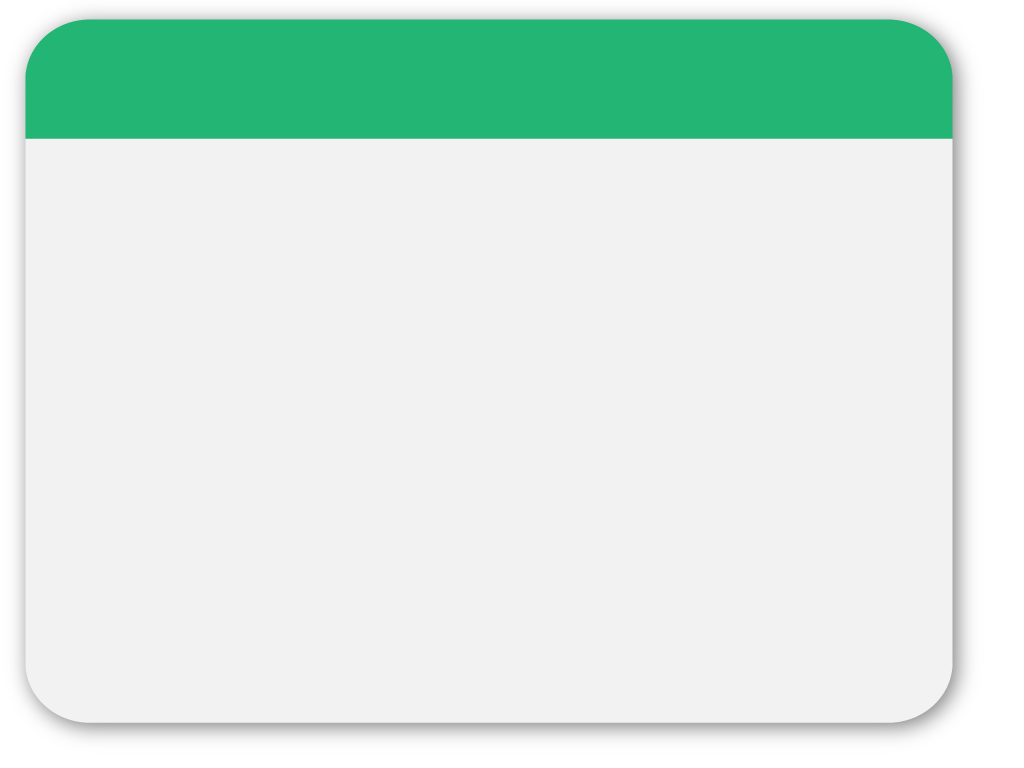 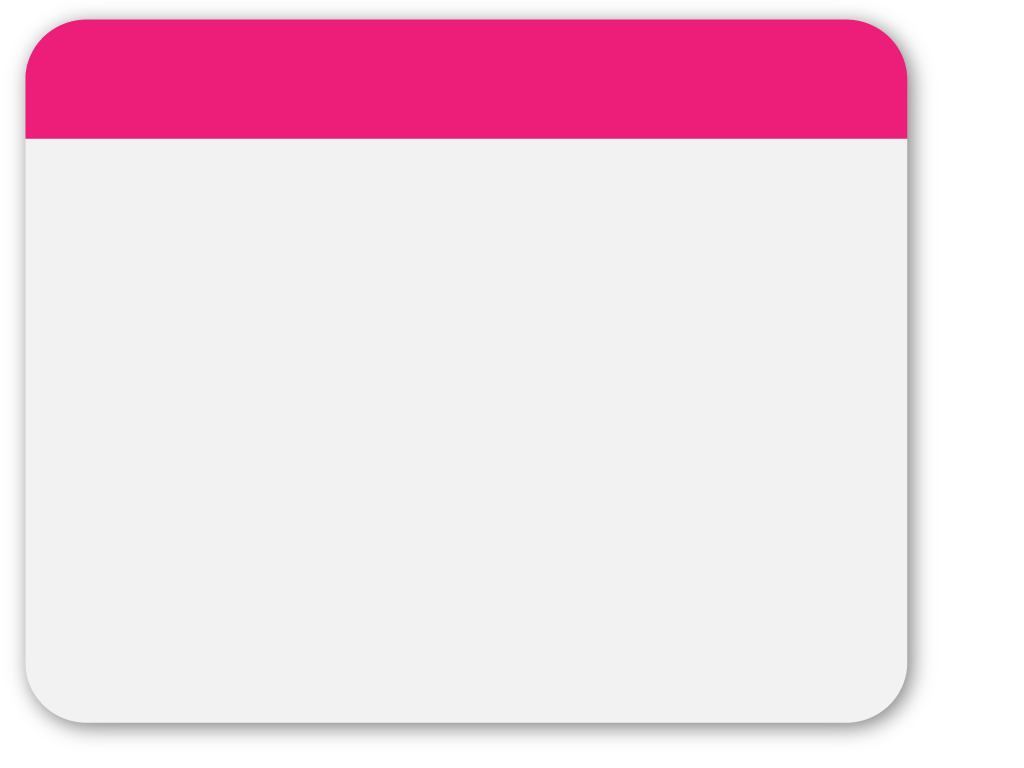 III. Rechte des von Bild- und Tonaufnahmen Betroffenen
11
1. Tonaufnahmen

Das öffentlich gesprochene Wort ist rechtlich nicht geschützt (sieht man vom Urheberrecht ab).

Anders das nicht öffentlich gesprochene Wort: 

a. Benützung eines Tonaufnahmegeräts/Abhörgeräts  zur Aufzeichnung einer nicht für die Kenntnisnahme des Aufzeichnenden bestimmten Äußerung (§ 120 Abs 1 StGB).

b. Zugänglichmachen oder Veröffentlichen einer Tonaufnahme, die ohne Einverständnis des Sprechenden angefertigt worden ist (§ 120 Abs 2 StGB).
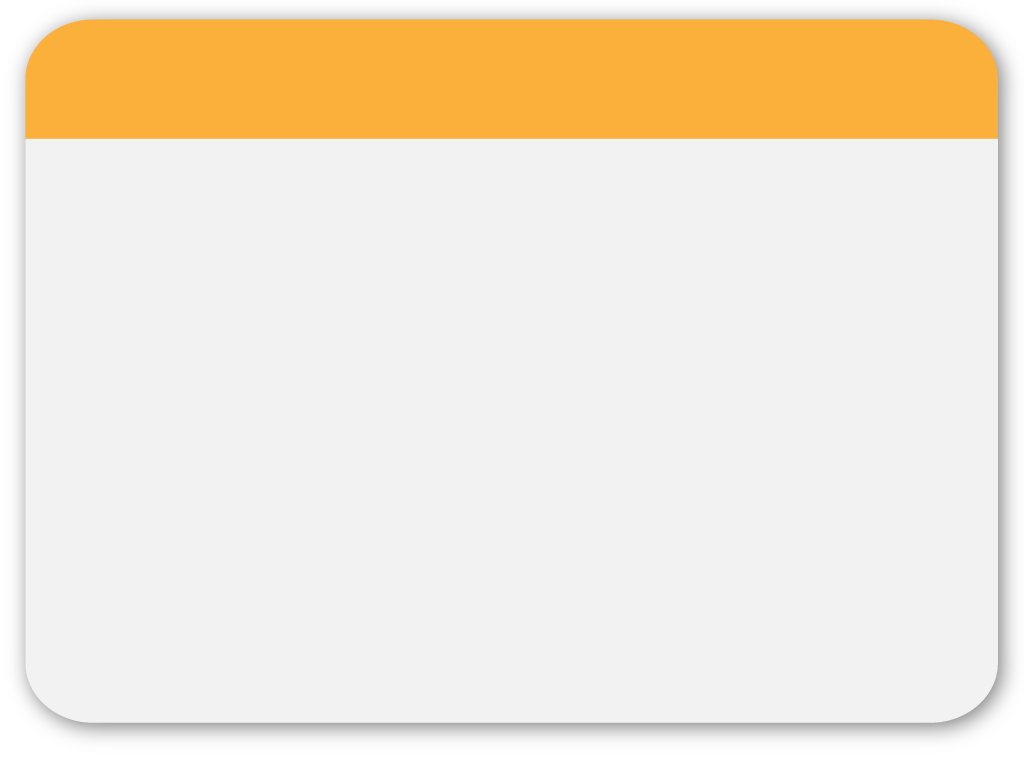 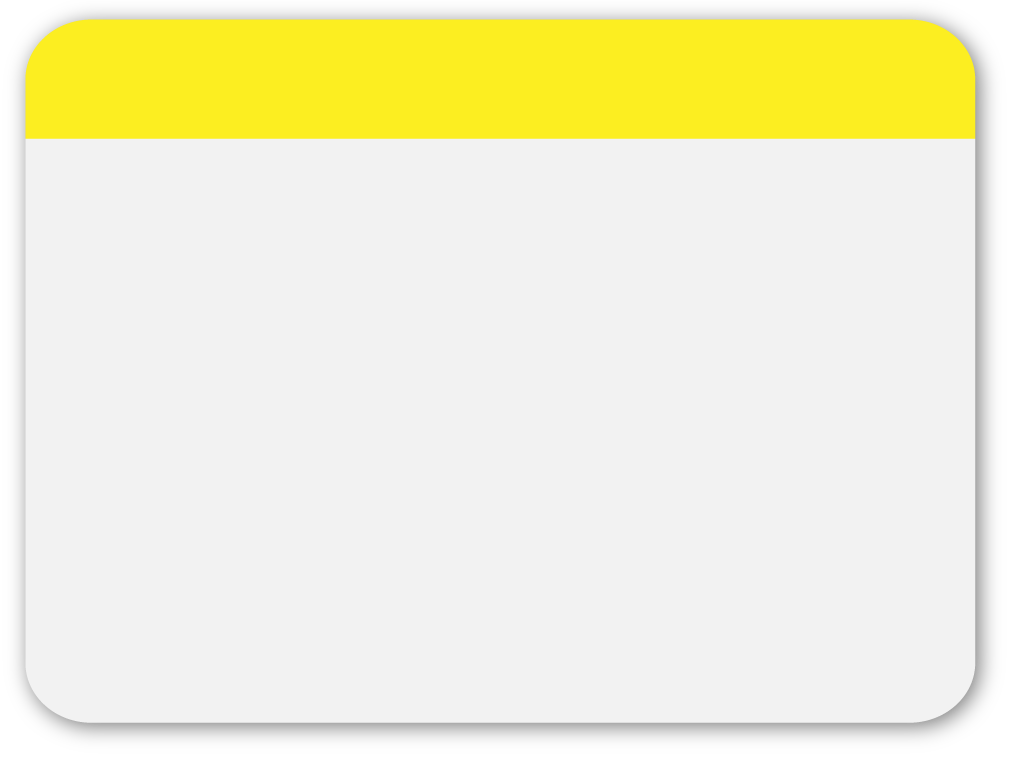 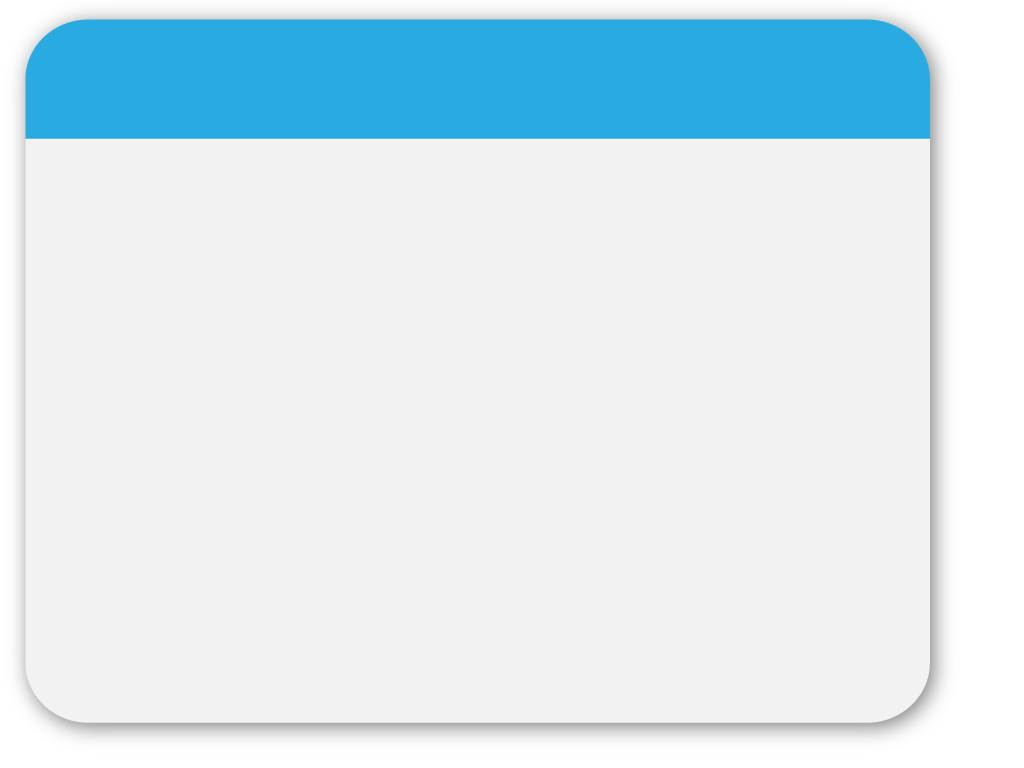 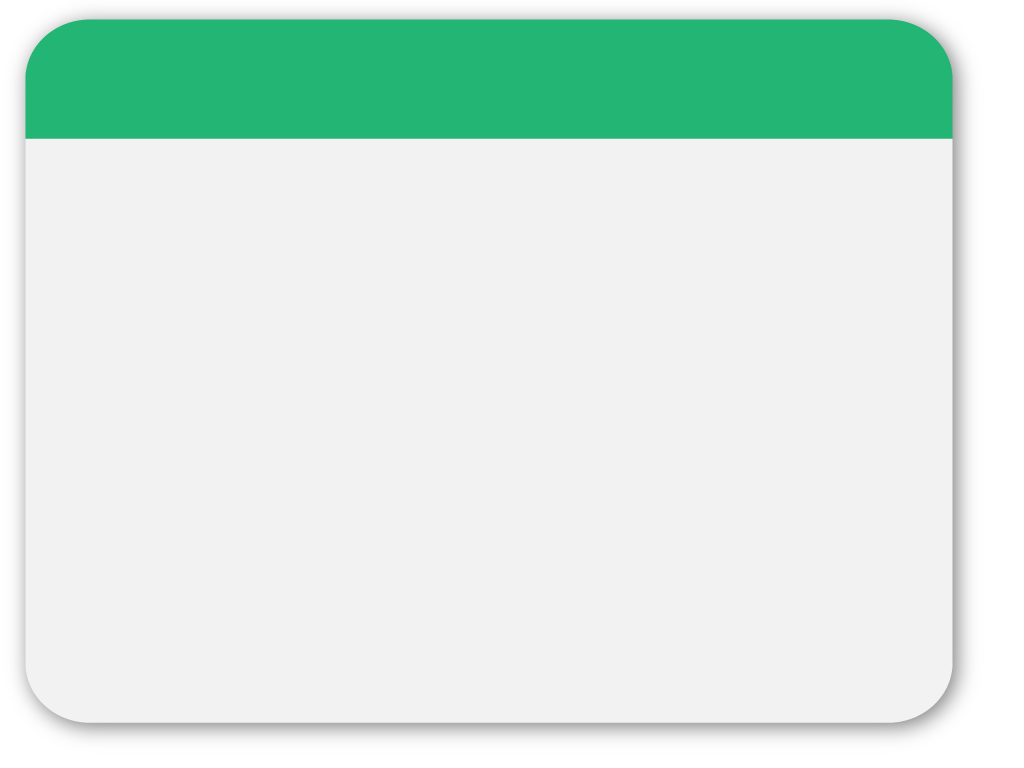 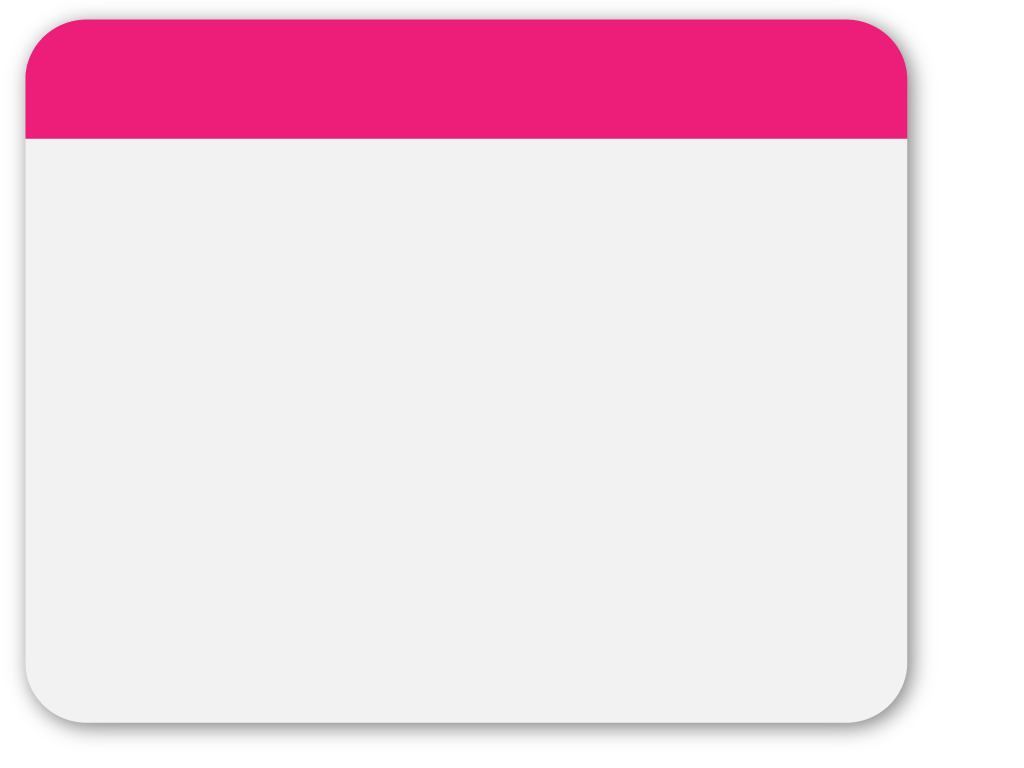 III. Rechte des von Bild- und Tonaufnahmen Betroffenen
12
2. Bildaufnahmen

Schutz des Rechts am eigenen Bild fällt unter Art 8 EMRK –Konflikt mit Meinungsäußerungsfreiheit des Art 10 EMRK 

Schutzbereich des Art 8 EMRK nicht beschränkt auf häuslichen Bereich, sondern betrifft auch Interaktion im öffentlichen Raum („reasonable expectation of privacy“).

Art 10 EMRK geht vor, wenn Foto, Film ein Beitrag zur Debatte von allg. Interesse; wenn Rolle oder Funktion der betroffenen Person und Art ihrer Tätigkeit Gegenstand des Berichts von öffentlichem Interesse (public figures); Art und Weise der Informationsbeschaffung und Wahrheitsgehalt spielt auch eine Rolle (journalistische Sorgfalt iS des § 29 MedienG).
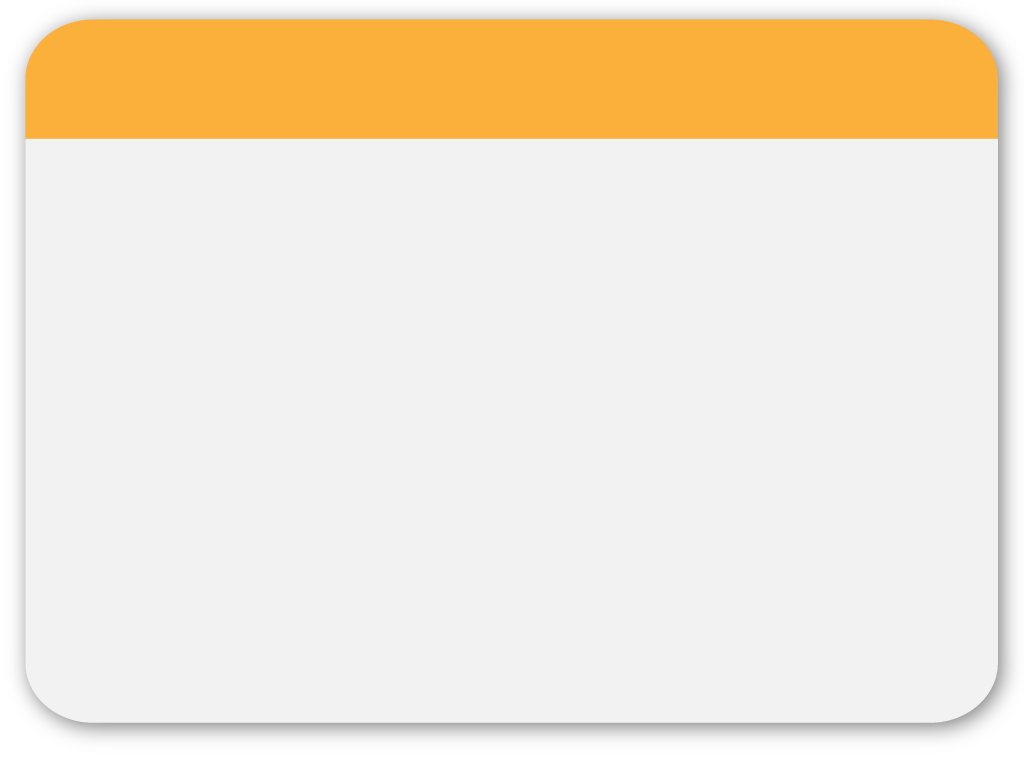 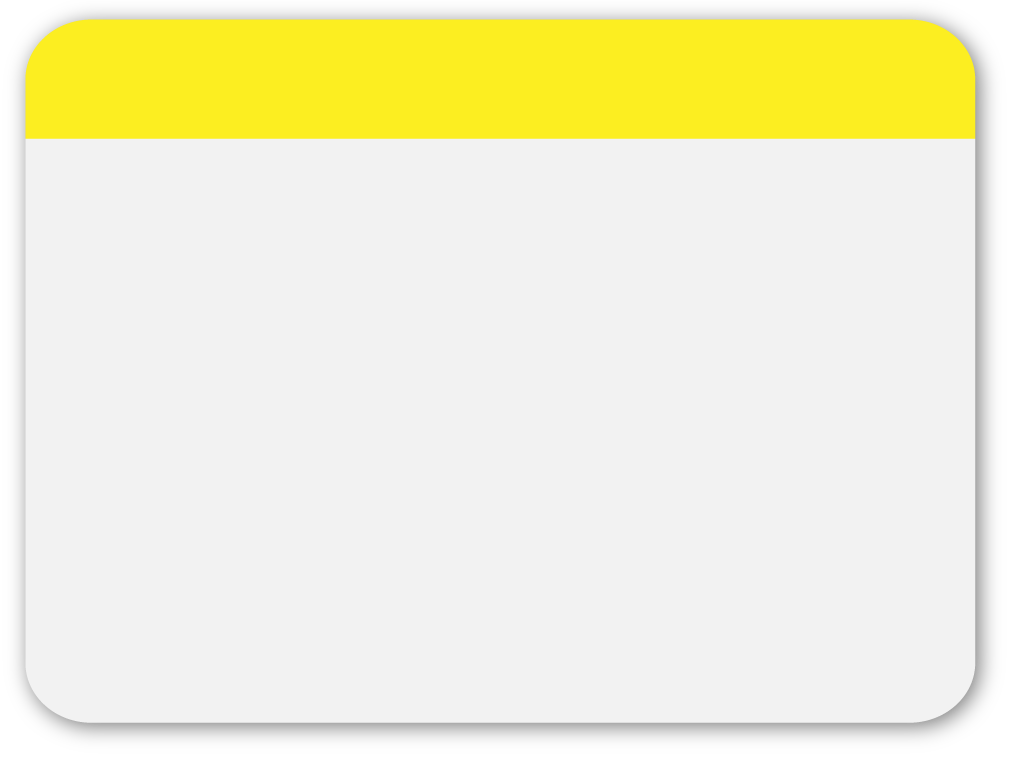 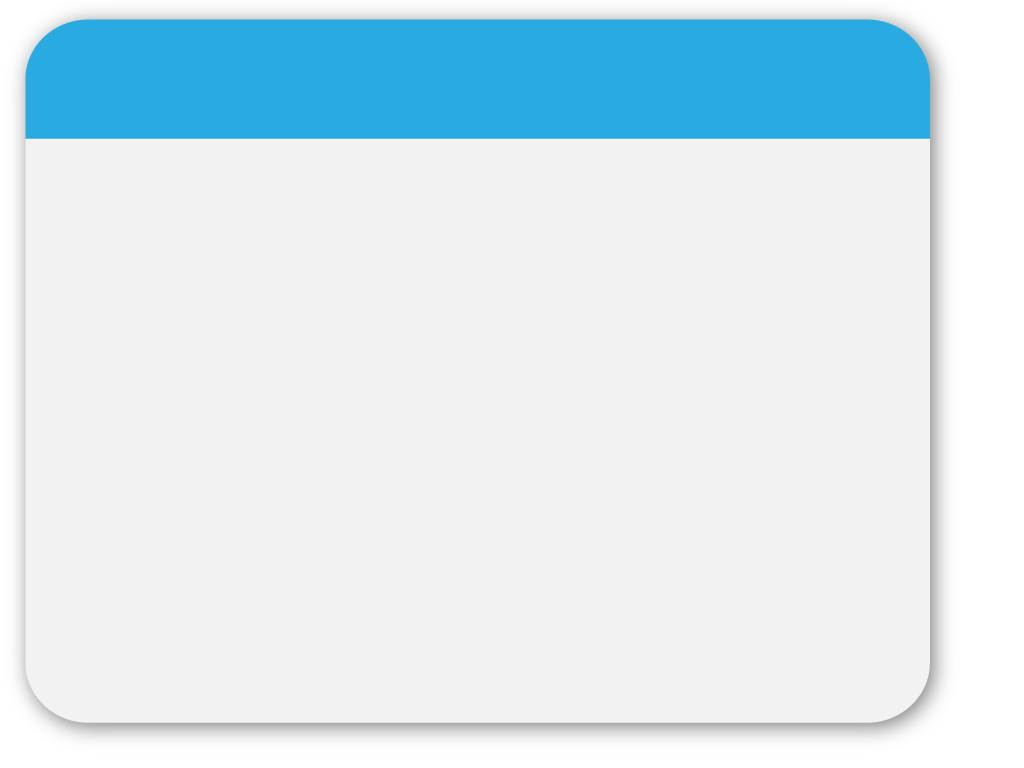 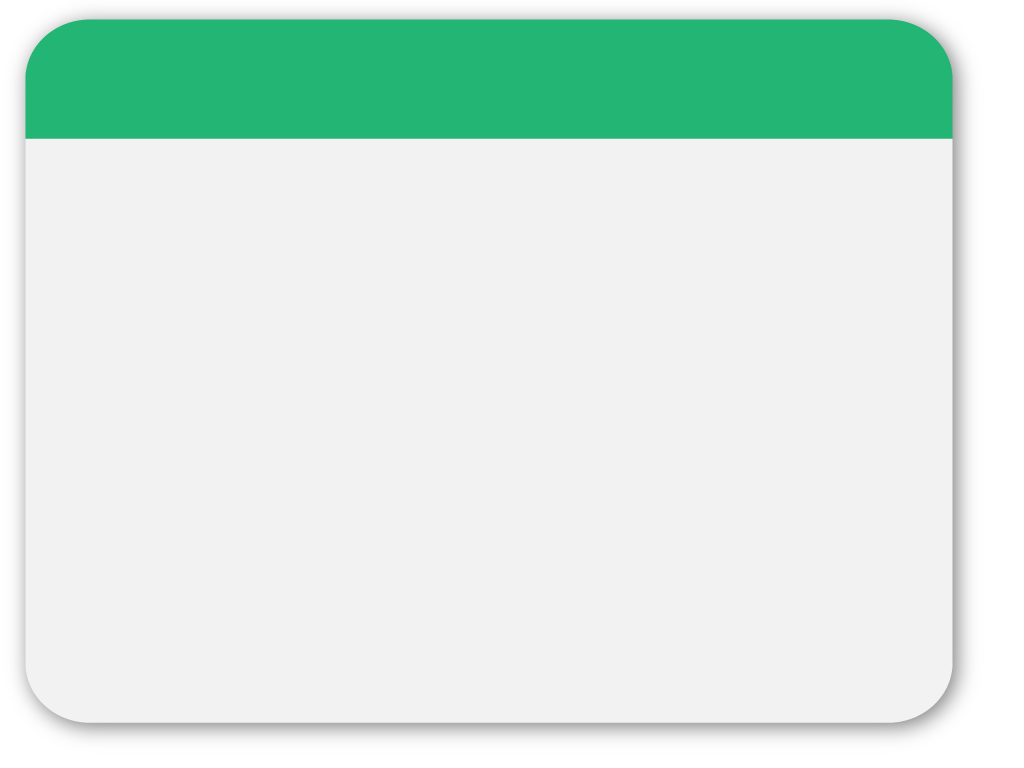 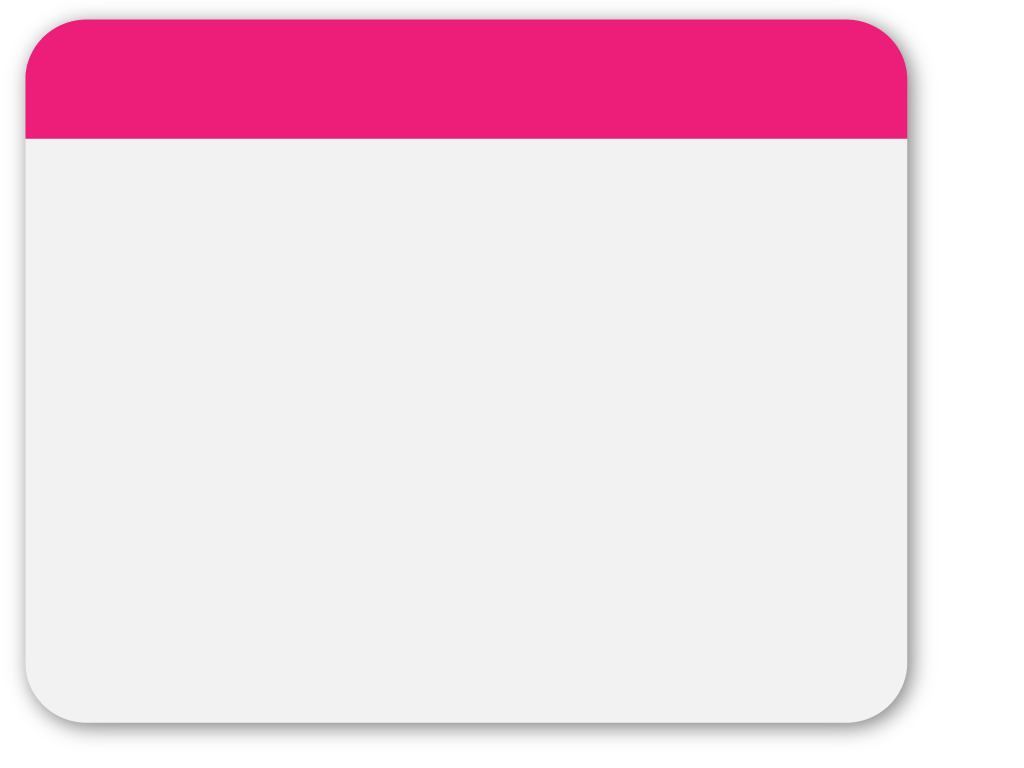 III. Rechte des von Bild- und Tonaufnahmen Betroffenen
13
Bildschutz nur zivilrechtlich: Schadenersatz nach § 1330 ABGB, Entschädigung nach § 7a MedienG und Unterlassungs- und Entschädigungsansprüche nach § 78 UrhG.

OGH 4 Ob 172/00y: Kurier publiziert Foto eines Wirtschaftspolizisten 

nur Unterlassungsanspruch nach
§ 78 UrhG hinsichtlich dieses einen Fotos 

kein Ersatz des immaterillen Schadens nach § 87 Abs 2 UrhG
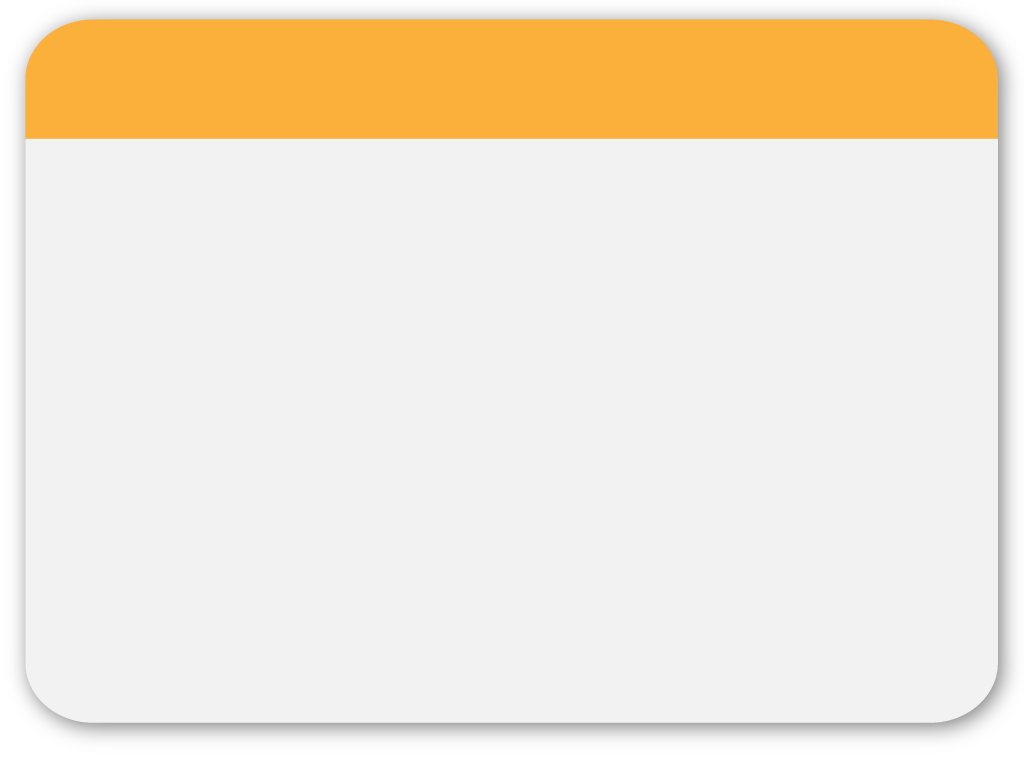 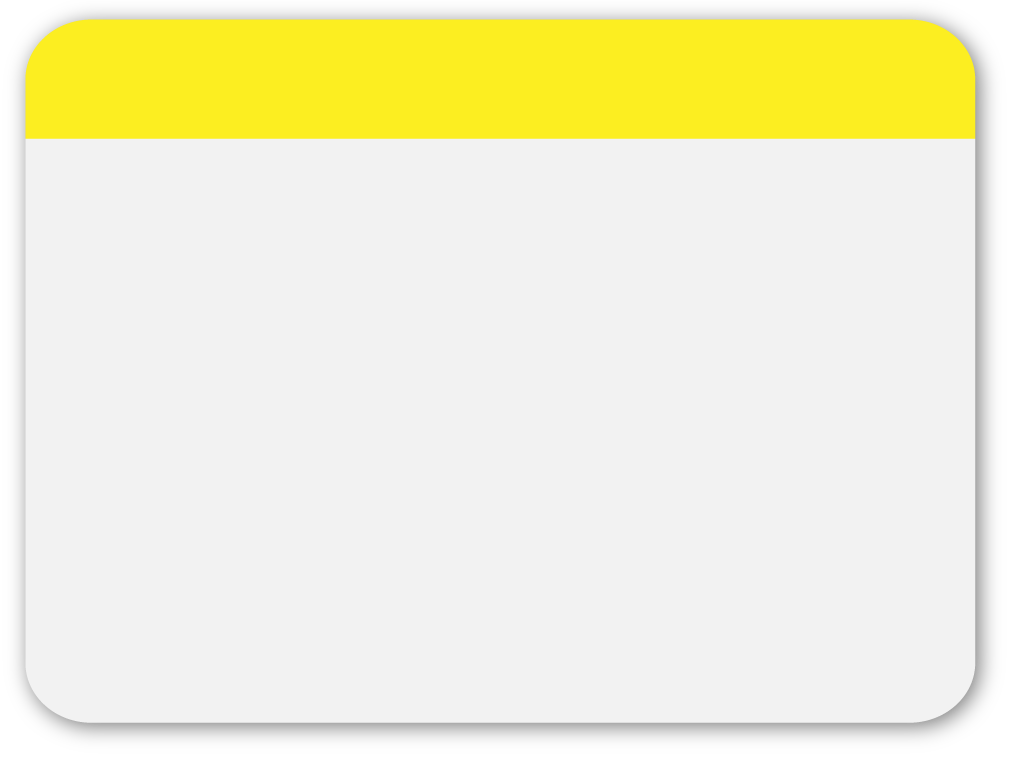 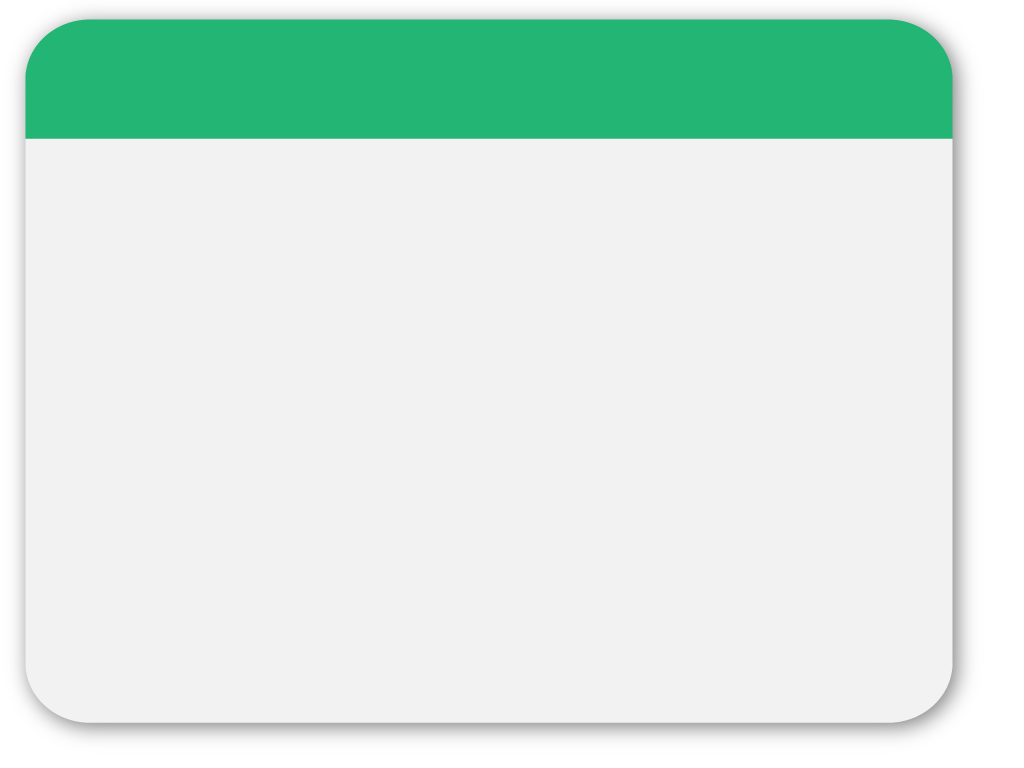 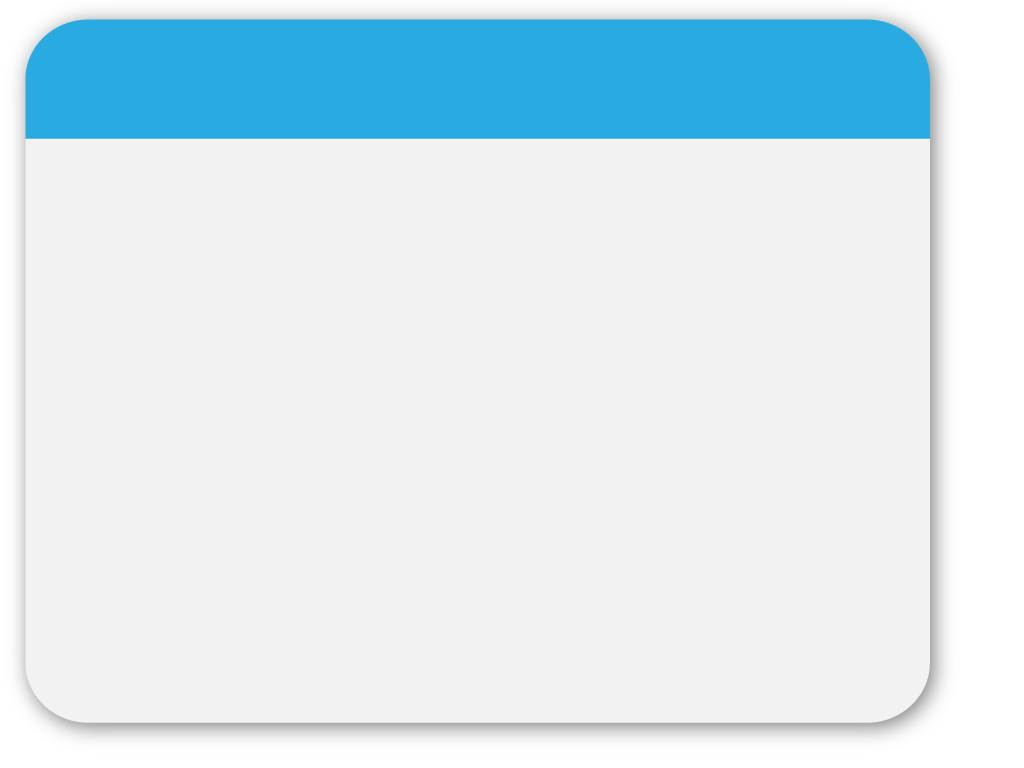 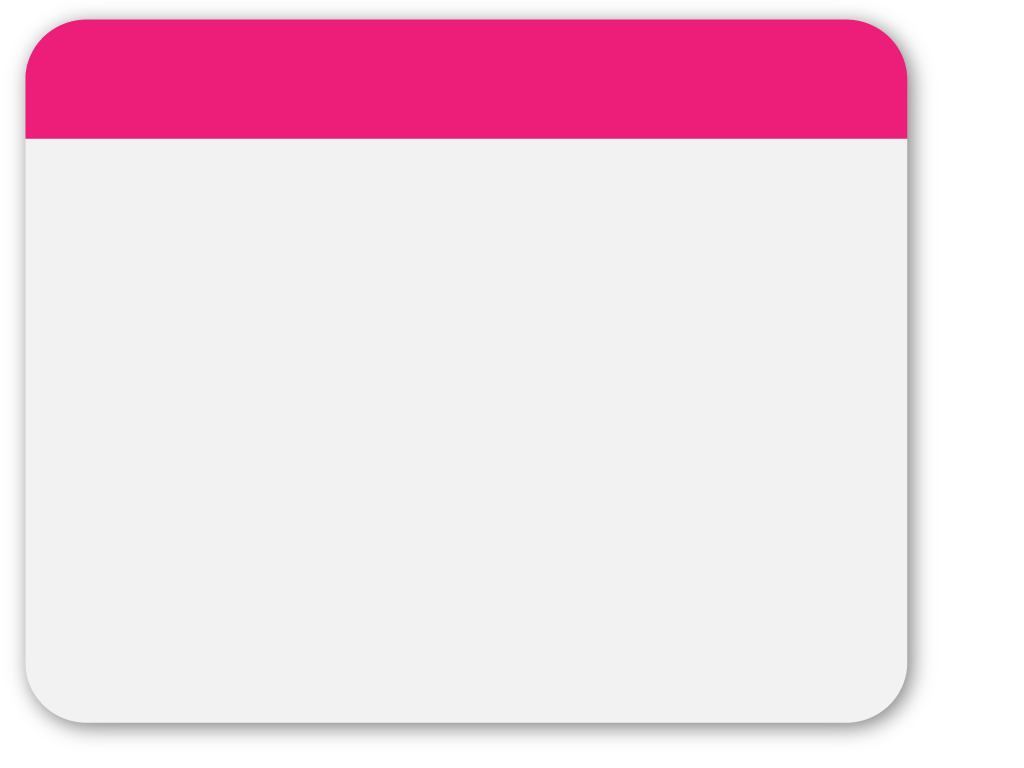 IV. Die Sicht des BMI
14
Medienerlass des BMI: Leiter der Amtshandlung entscheidet, Sicherheit der Medienmitarbeiter, der Beamten und Erfolg der Amtshandlung sind die Kriterien. 

Dienstanweisung „Medien- und Öffentlichkeitsarbeit“ der Bundespolizeidirektion Wien: Bei Amtshandlungen ist „unbedingt auf einen ausreichenden Abstand zur Amtshandlung zu dringen, der die Persönlichkeitsrechte der/des Betroffenen und die Beachtung der Amtsverschwiegenheit gewährleistet“.
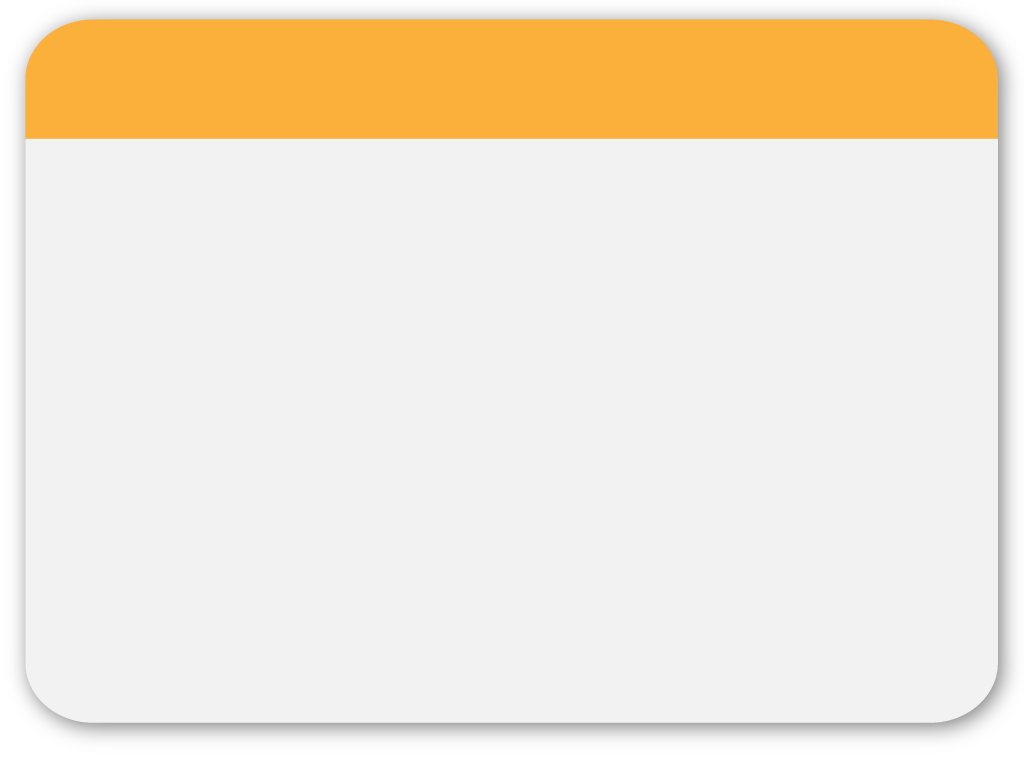 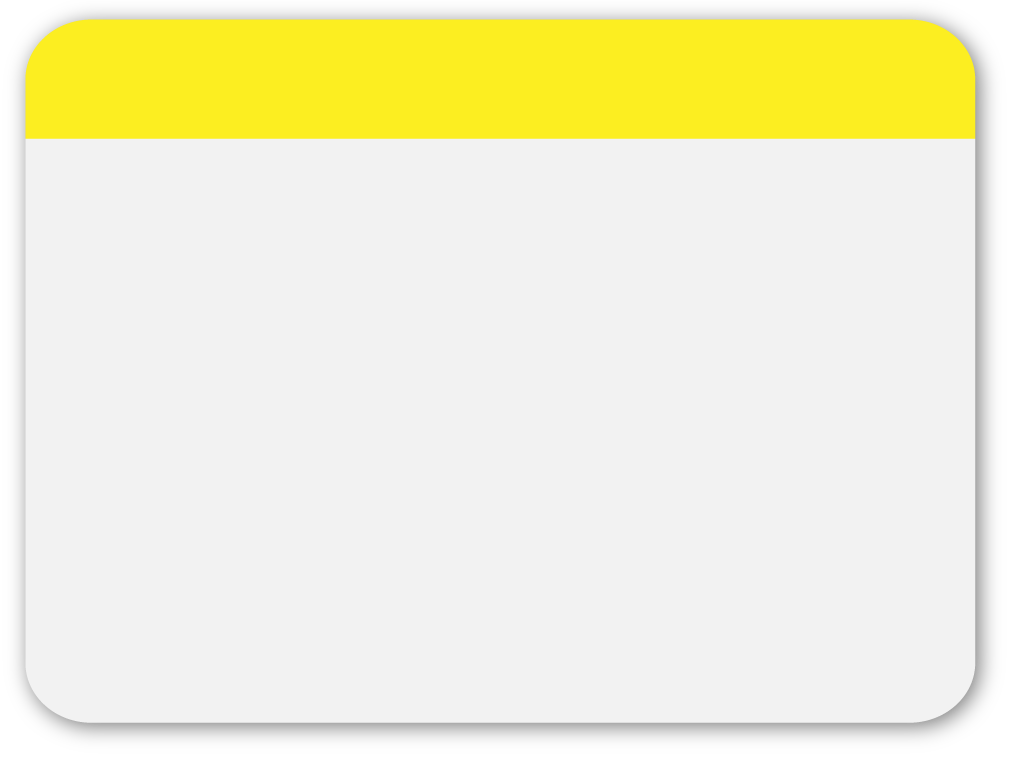 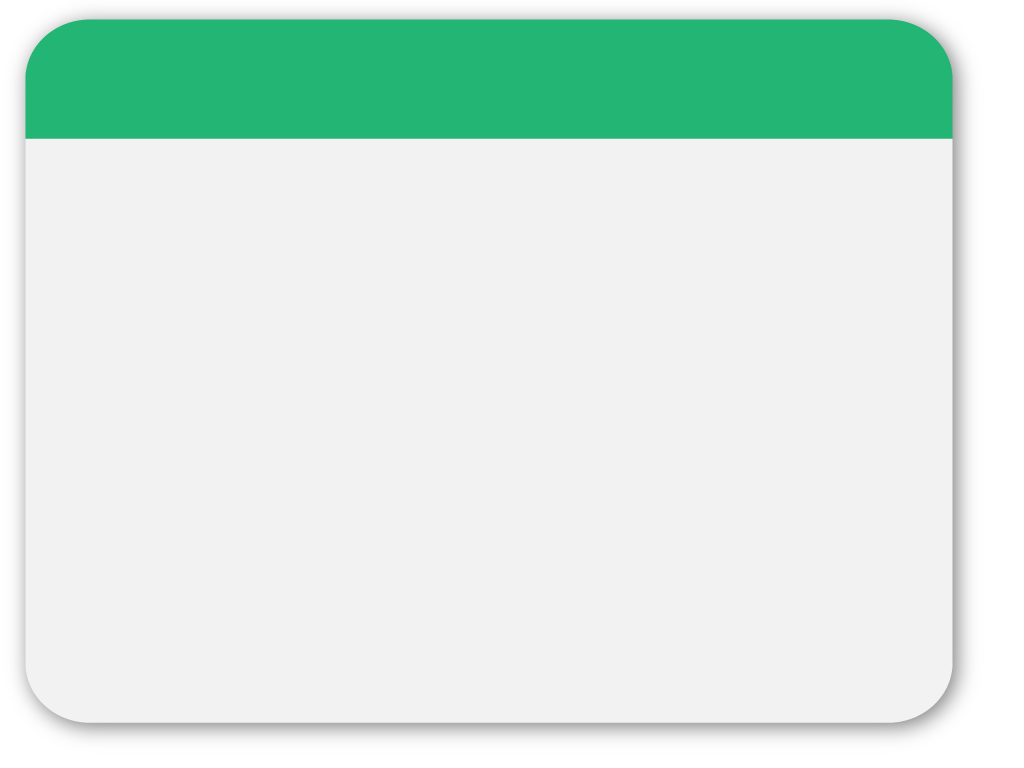 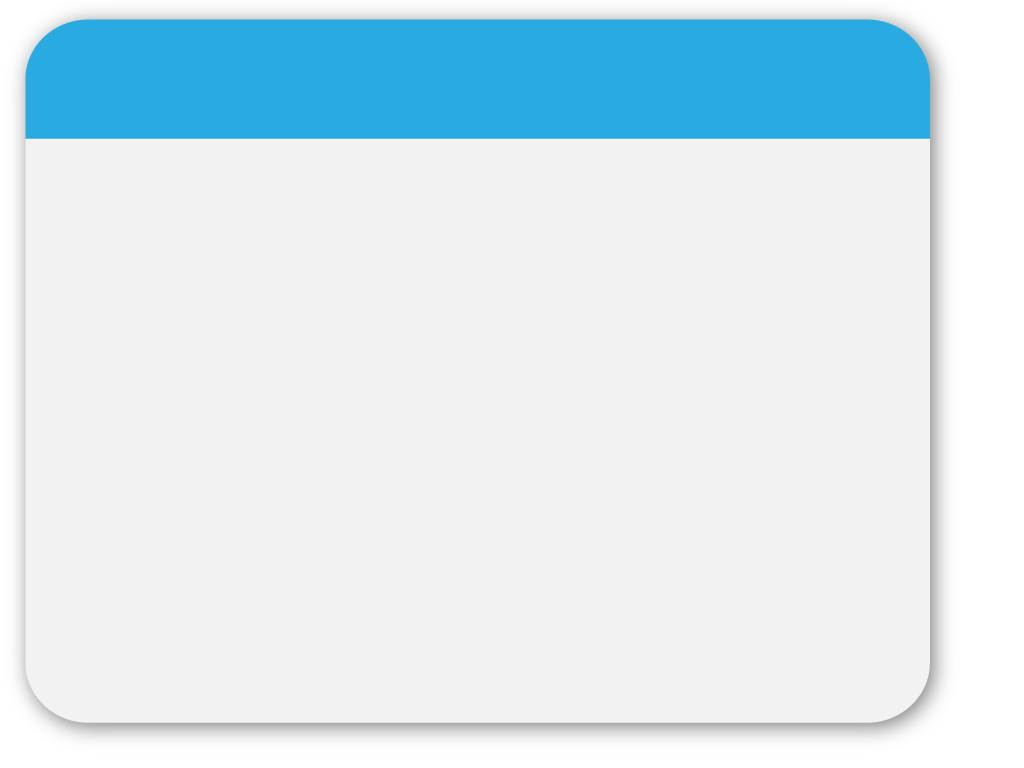 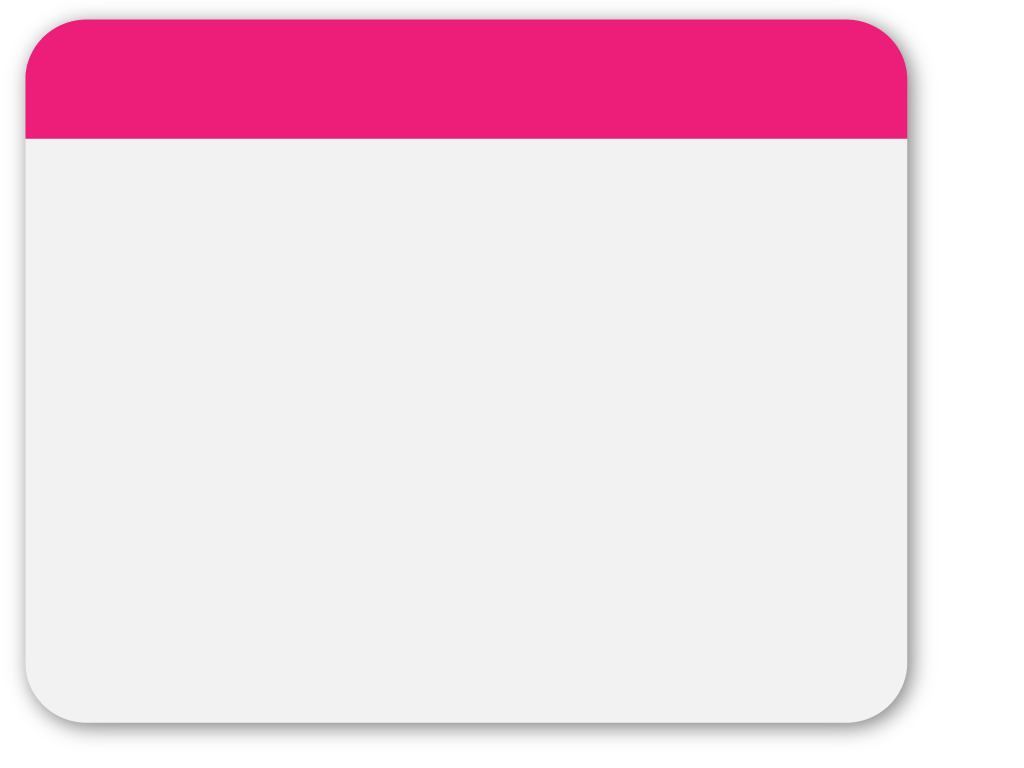 IV. Die Sicht des BMI
15
Anfrage Korun (8216/J XXIV. GP) vom 4.4.2011, Anfragebeantwortung vom 27. 5 2011 (8129/AB XXIV. GP):

Frage  4: „Ist es grundsätzlich zulässig, von Einsätzen der Polizei Foto- oder Filmaufnahmen herzustellen, sofern dadurch der Einsatz nicht behindert wird?“ 

Antwort: „Ja“

Frage 7: „Besteht hinsichtlich der Anfertigung von Foto- oder Filmaufnahmen von Einsätzen der Polizei ein rechtlicher Unterschied zwischen der Anfertigung dieser Aufnahmen durch Angehörige der Presse und der Anfertigung durch Privatpersonen?“ 

Antwort: „Nein“.
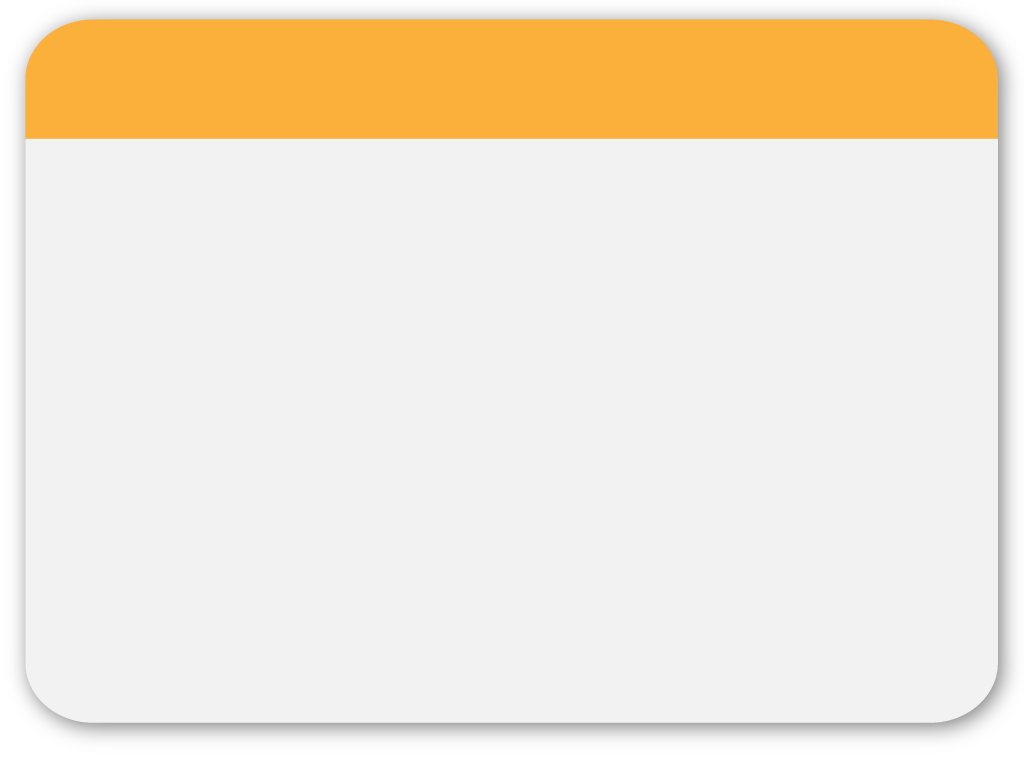 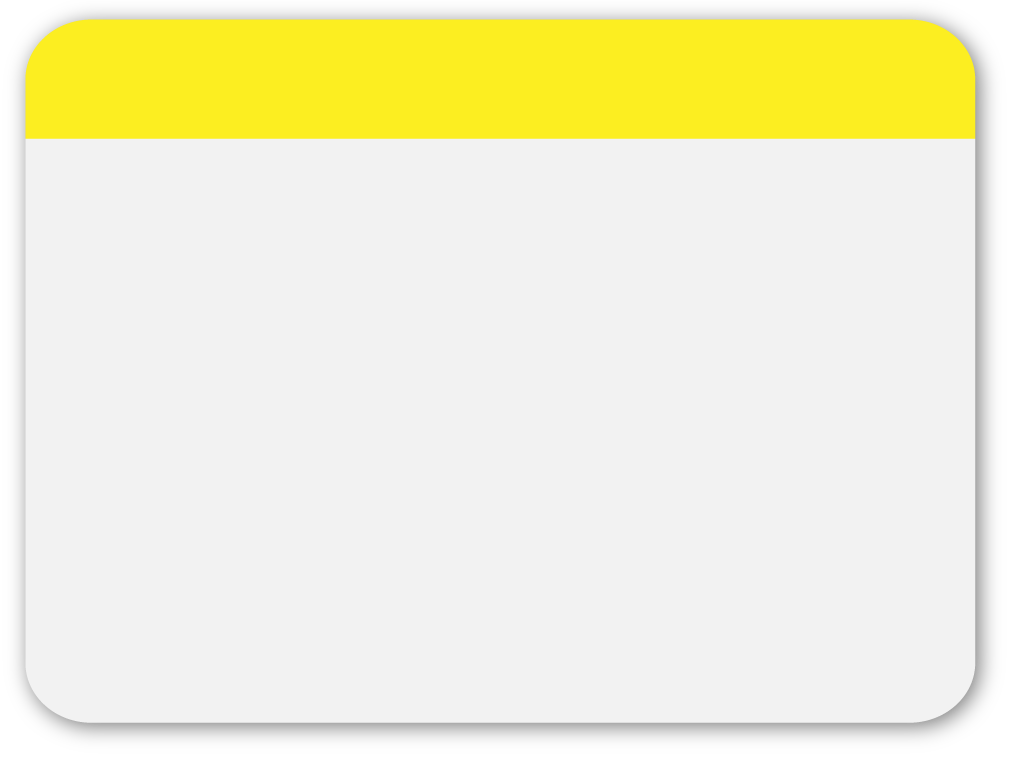 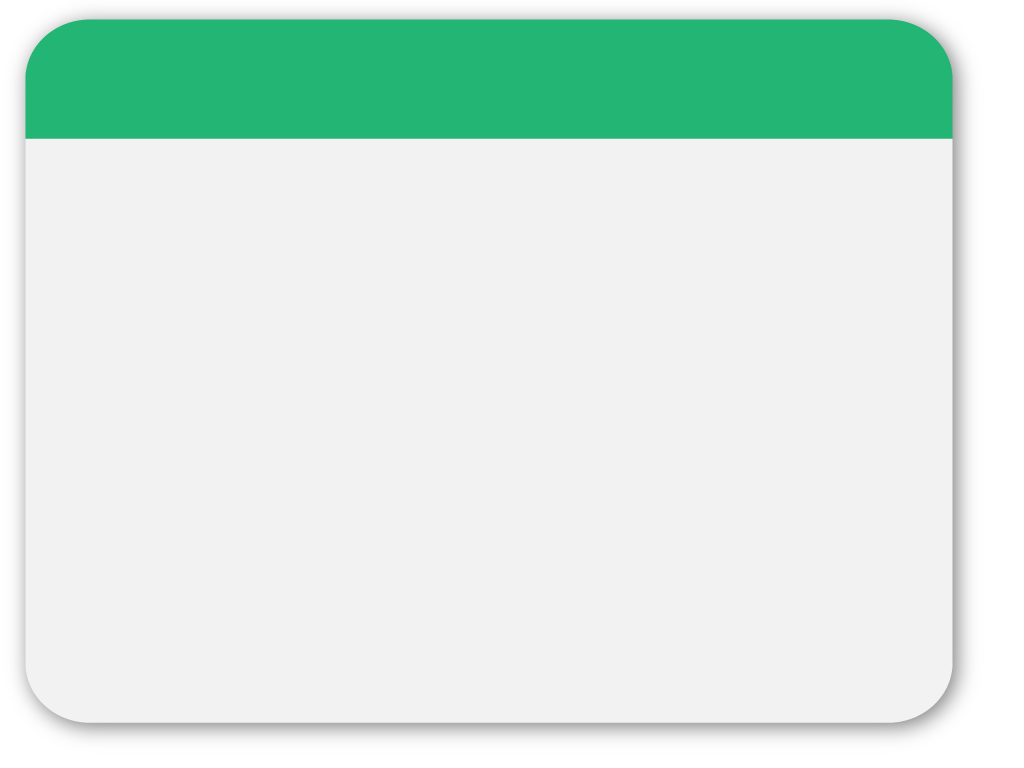 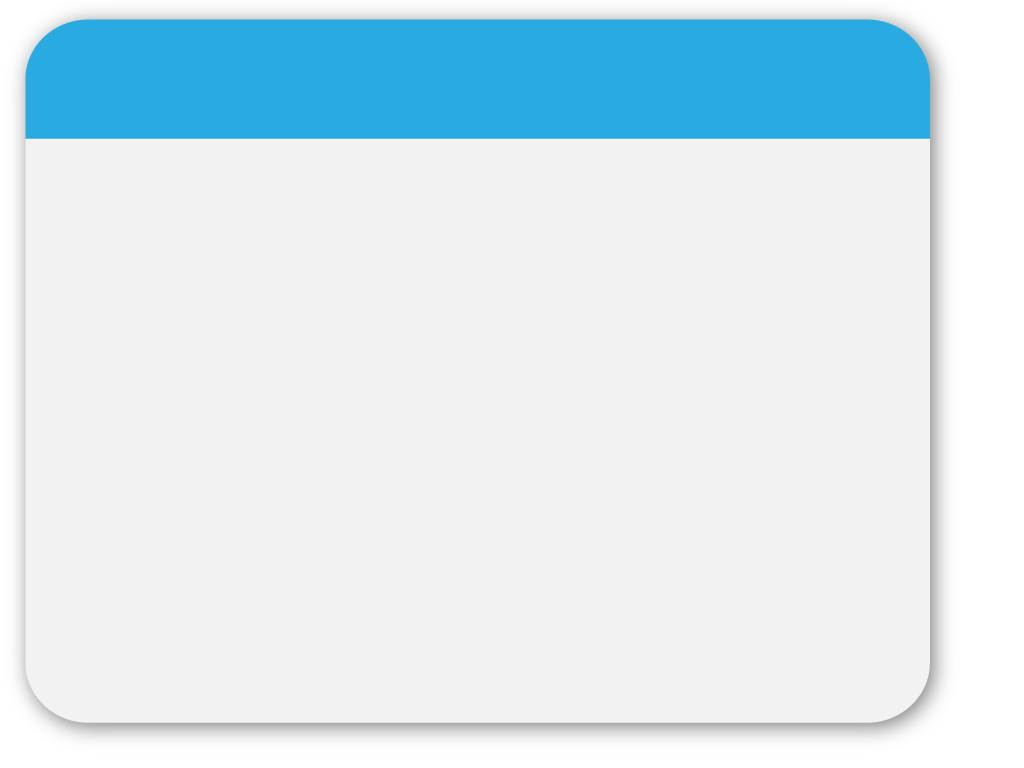 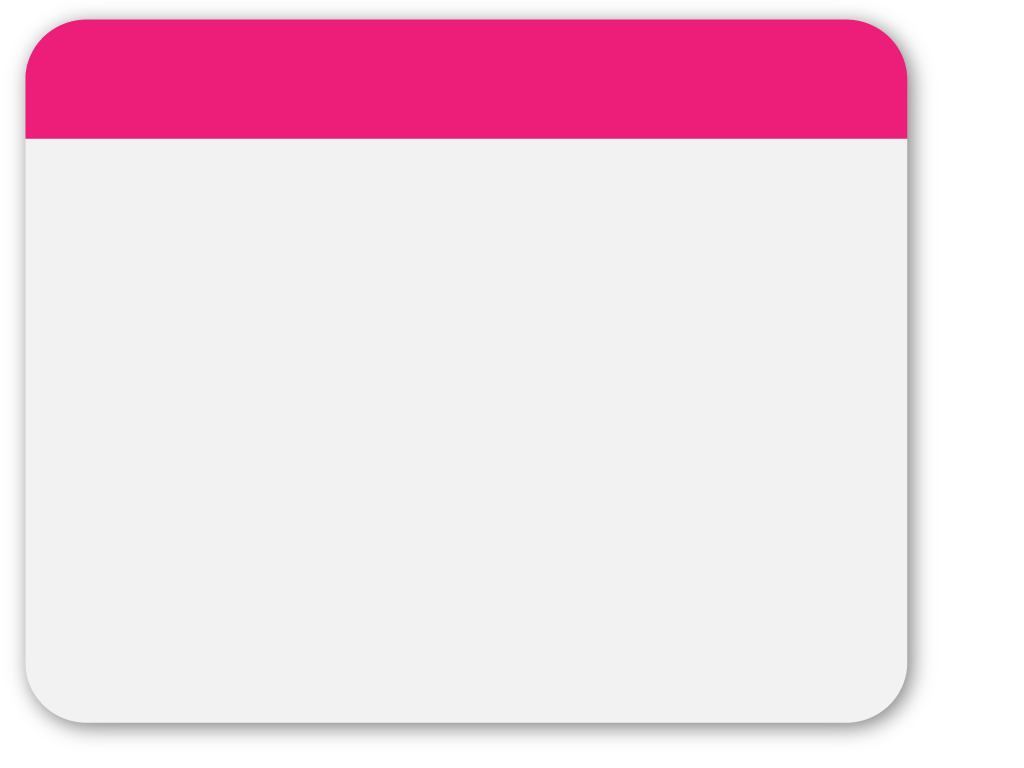 16
Die Anschaffung von Gesichtsmasken wird empfohlen.
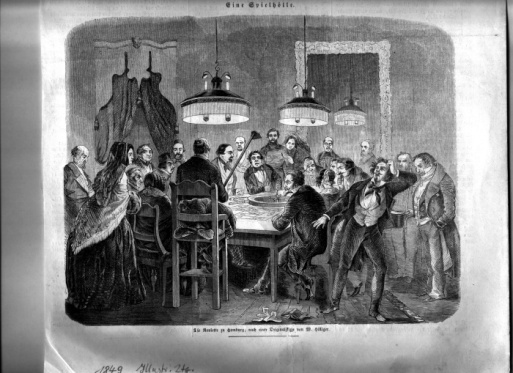